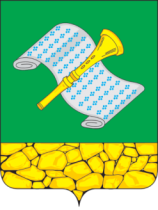 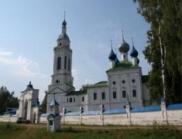 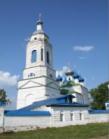 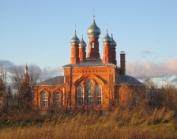 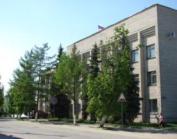 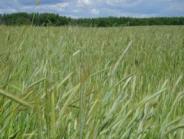 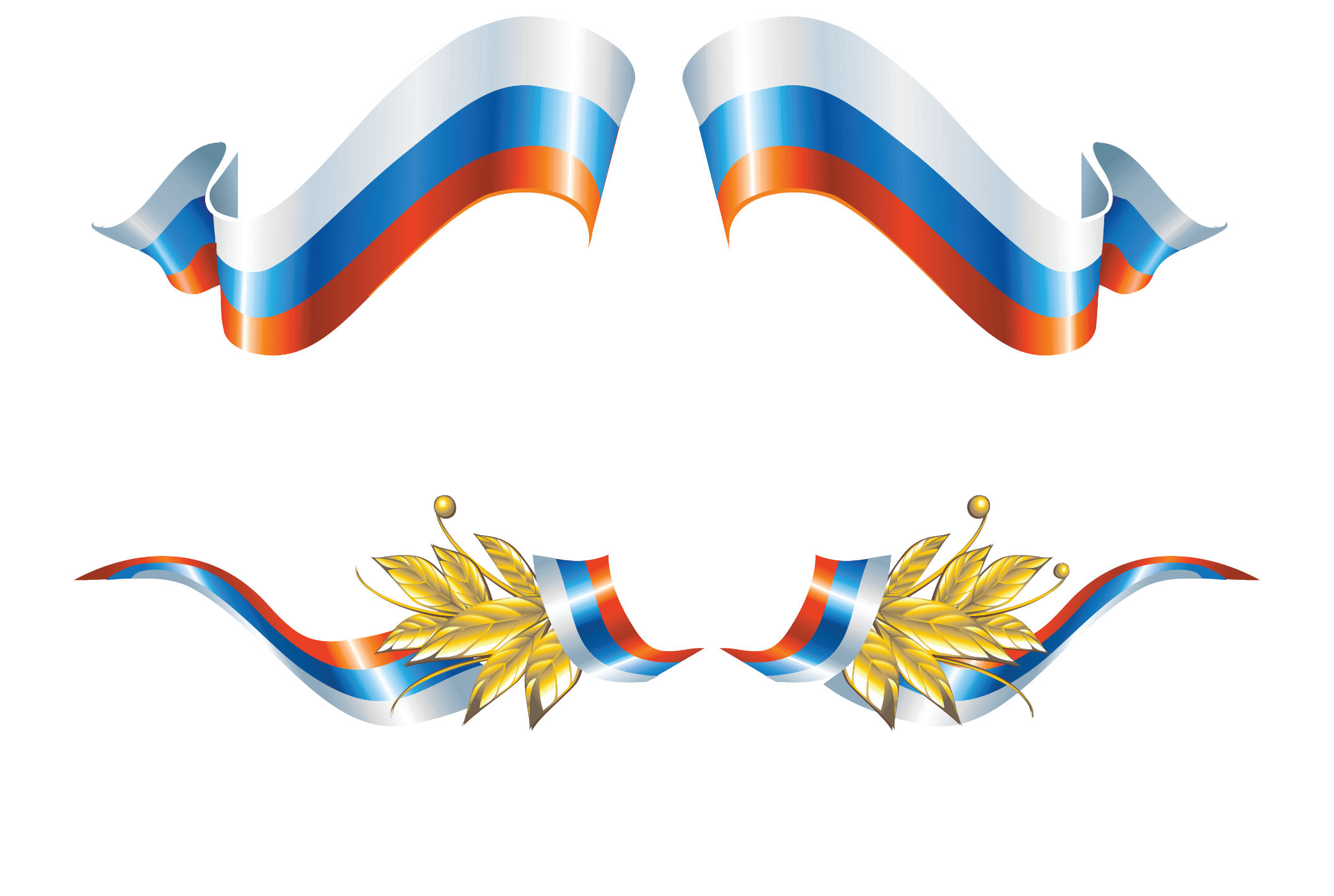 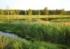 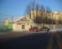 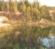 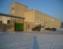 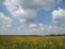 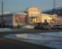 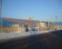 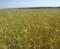 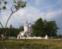 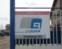 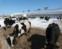 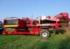 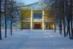 Приветствуем участников августовской конференции педагогических работников Камешковского района


28 августа 2018 года
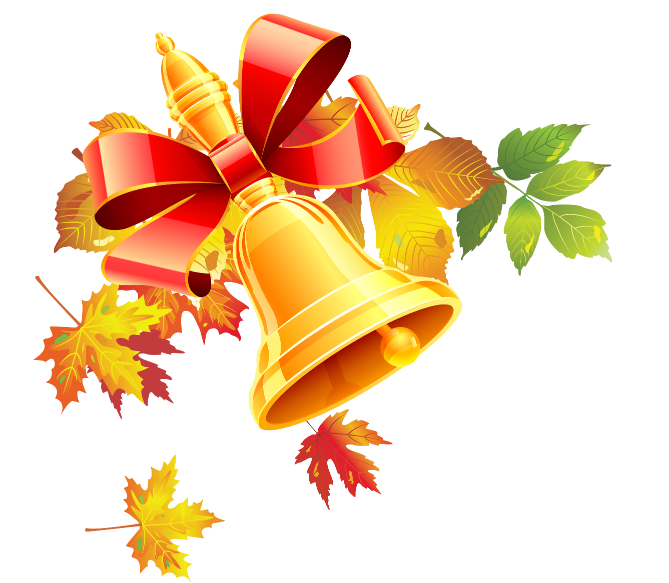 Начальник управления образования
И.А. Домарева
Итоги деятельности 
системы образования 
Камешковского района 
и задачи на 2018-2019 учебный год
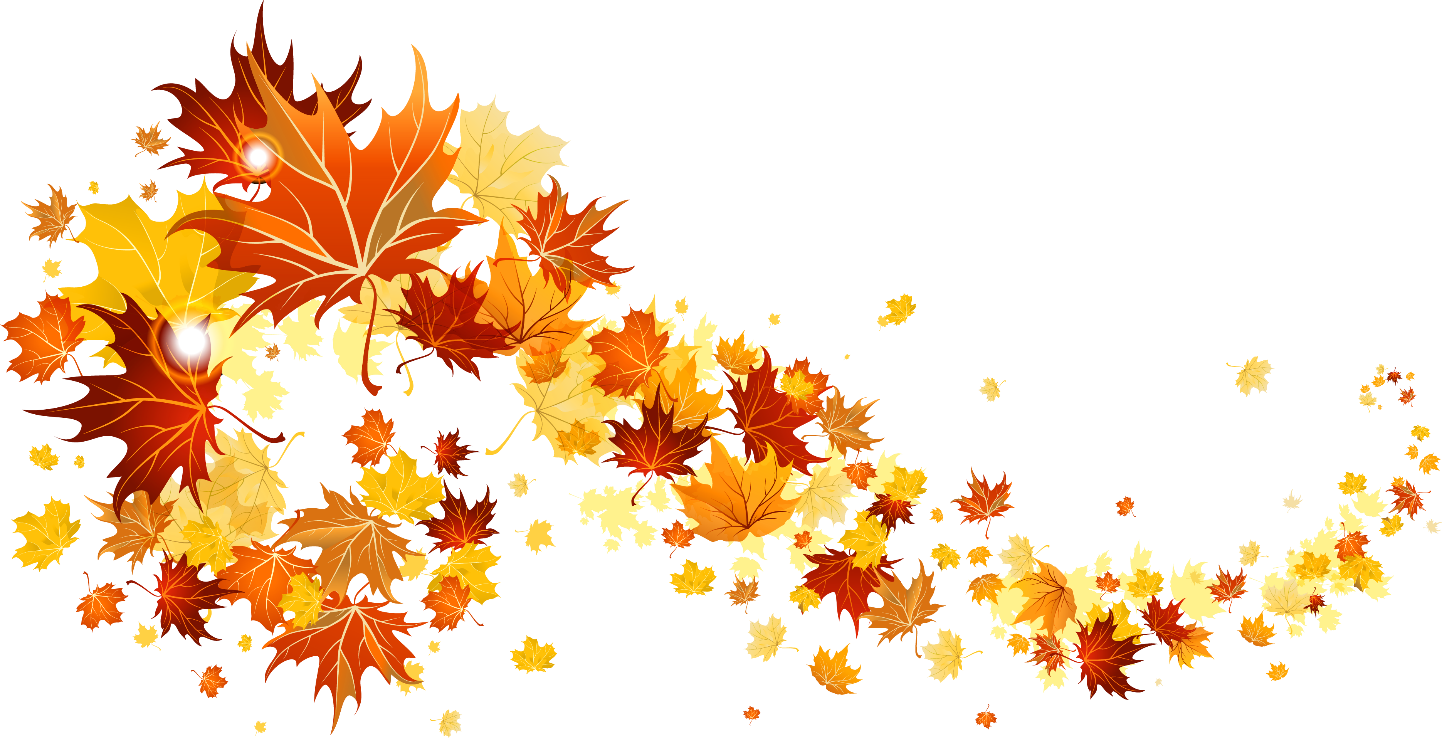 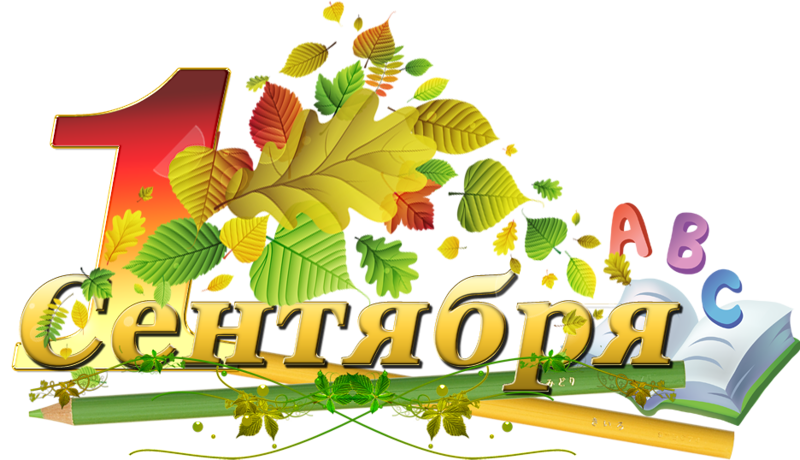 «В основе всей нашей системы образования должен лежать фундаментальный принцип: каждый ребенок одарен, способен преуспеть и в науке, и в творчестве, и в спорте, в профессии и в жизни.  Раскрытие его талантов  - это наша с вами задача, в этом - успех России»                                         В.В. Путин
Количество детей в ДОУ
Количество детей в школах
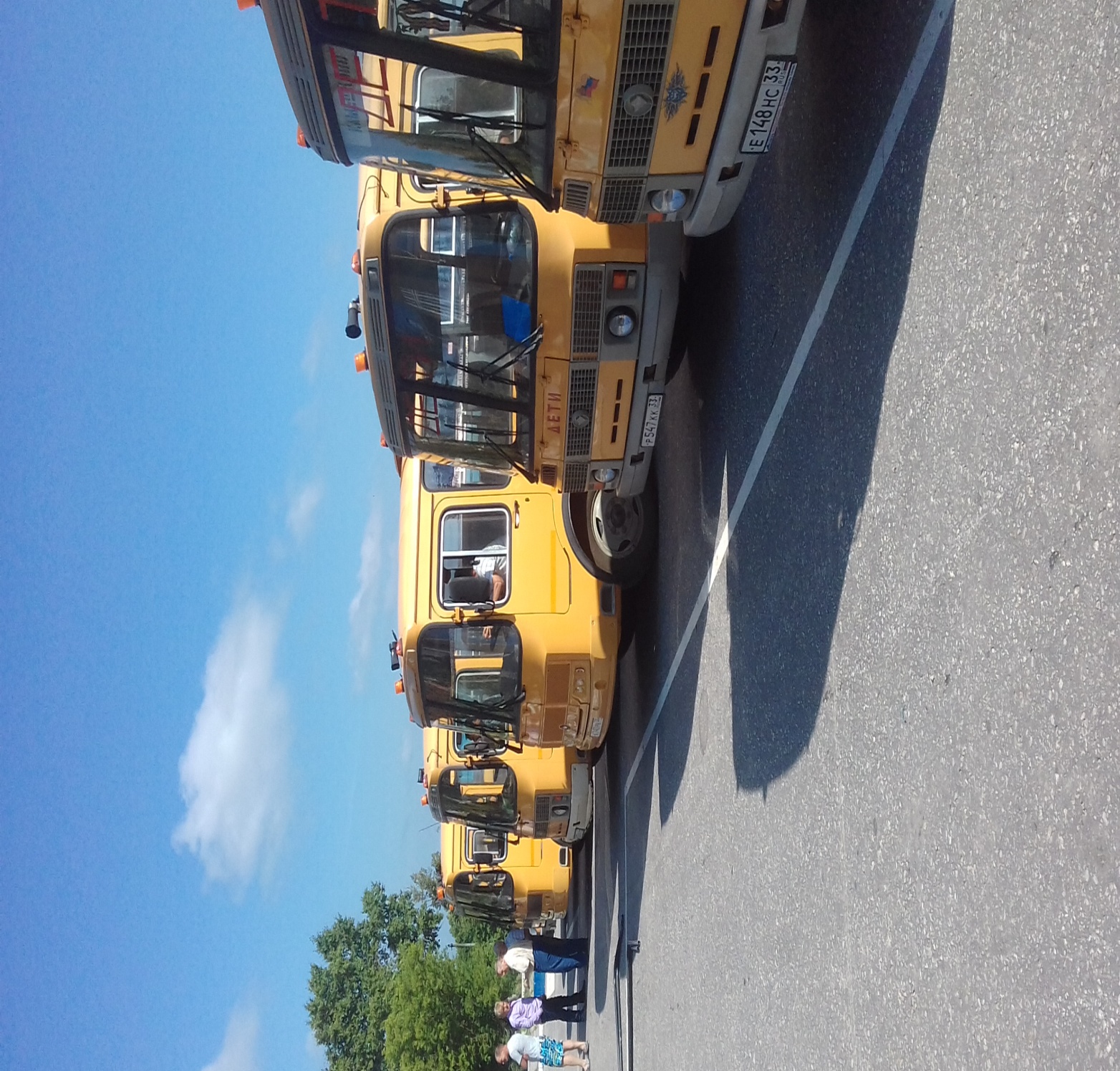 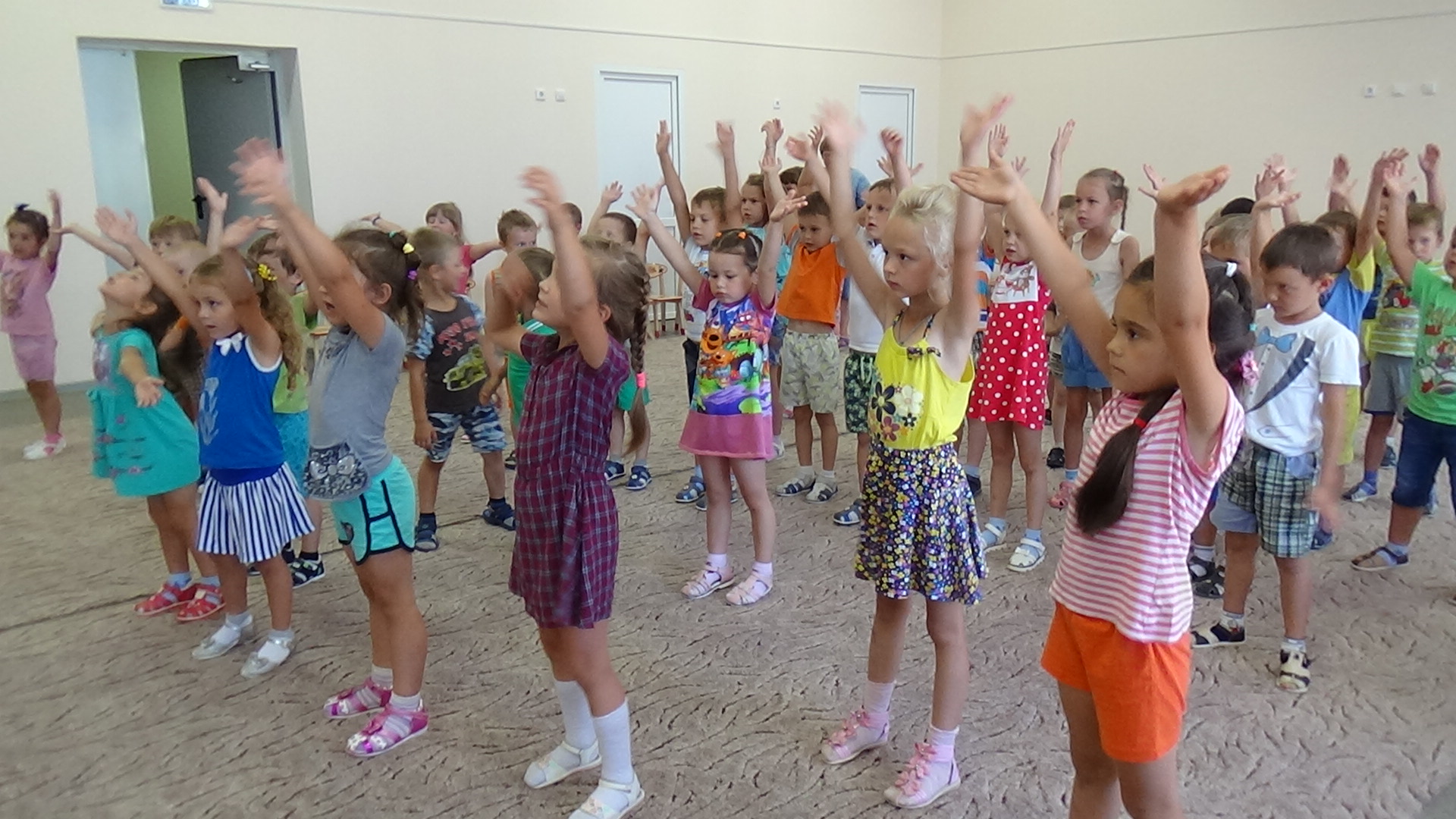 Охват детей дошкольным образованием
5
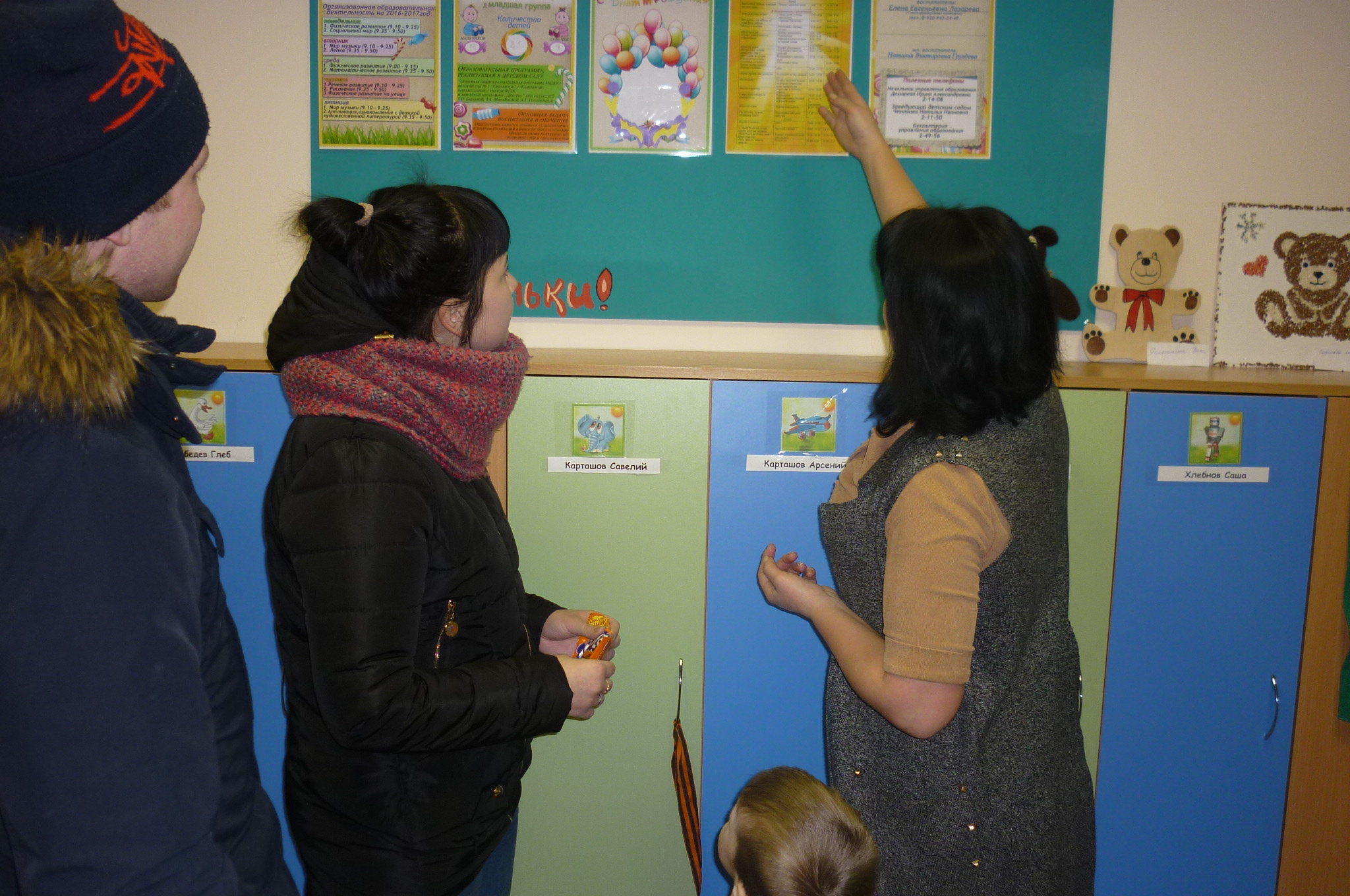 Посещаемость дошкольниками образовательных учреждений по итогам 1 полугодия 2018 года
Количество логопедических групп в ДОУ
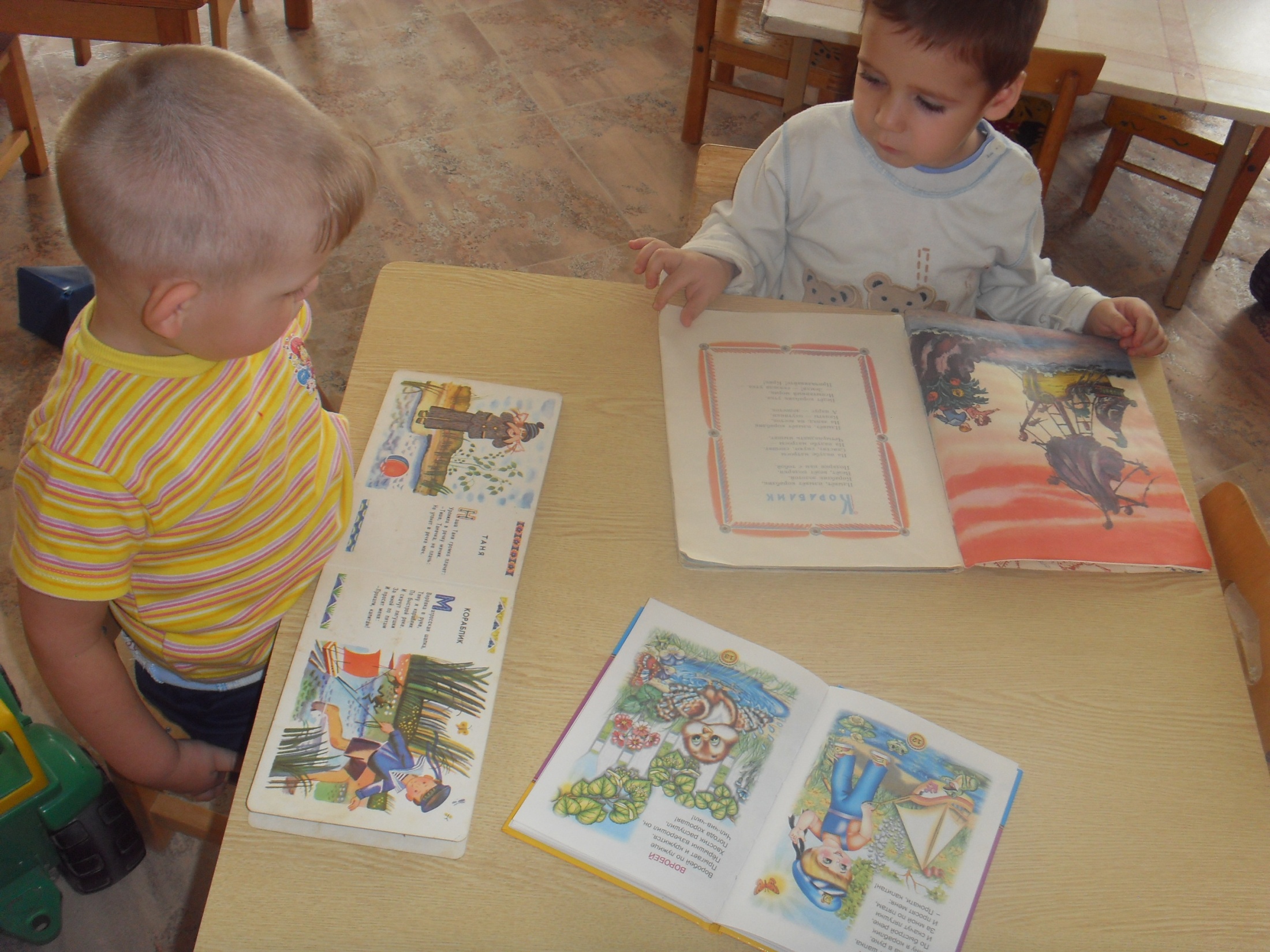 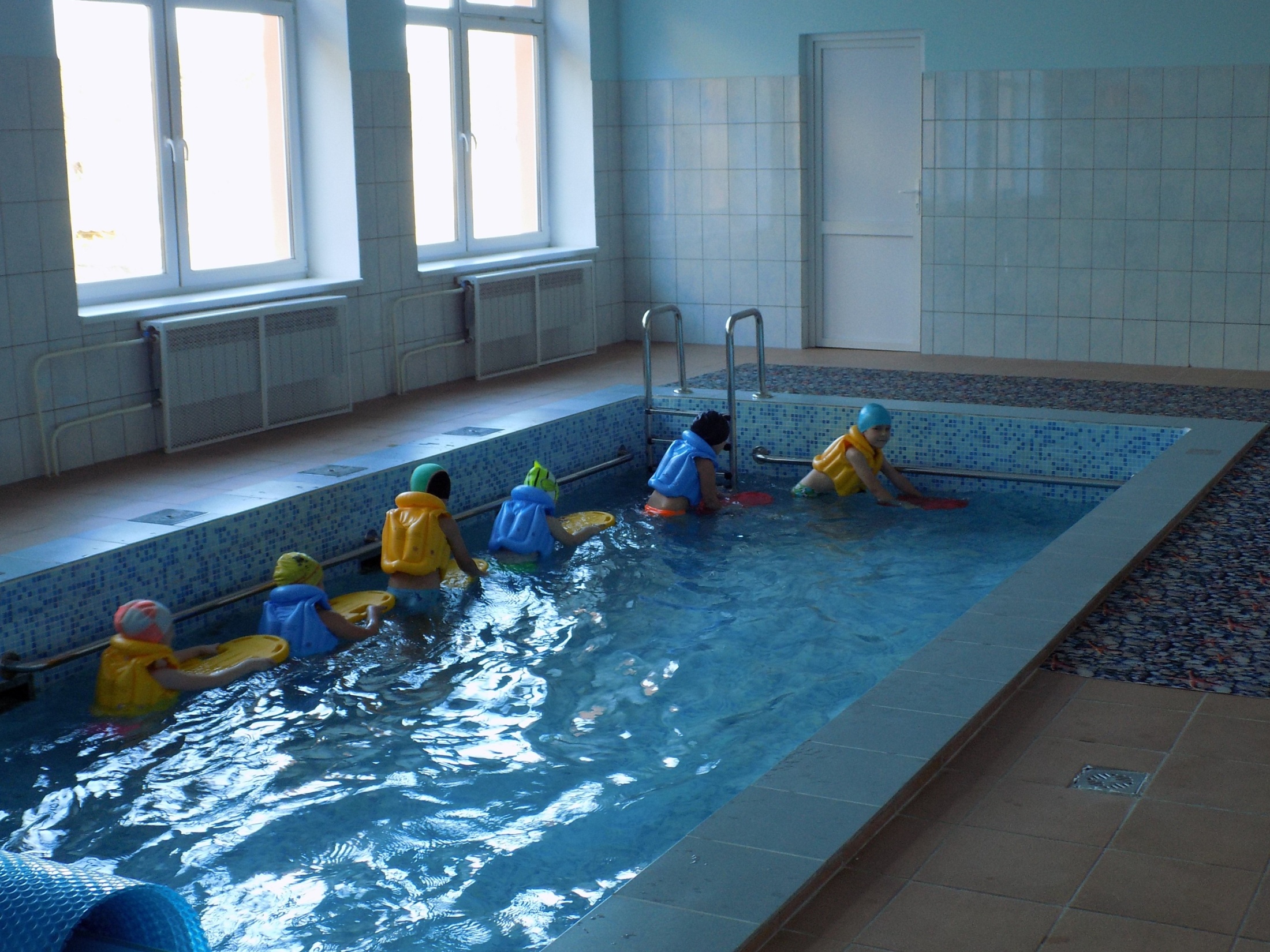 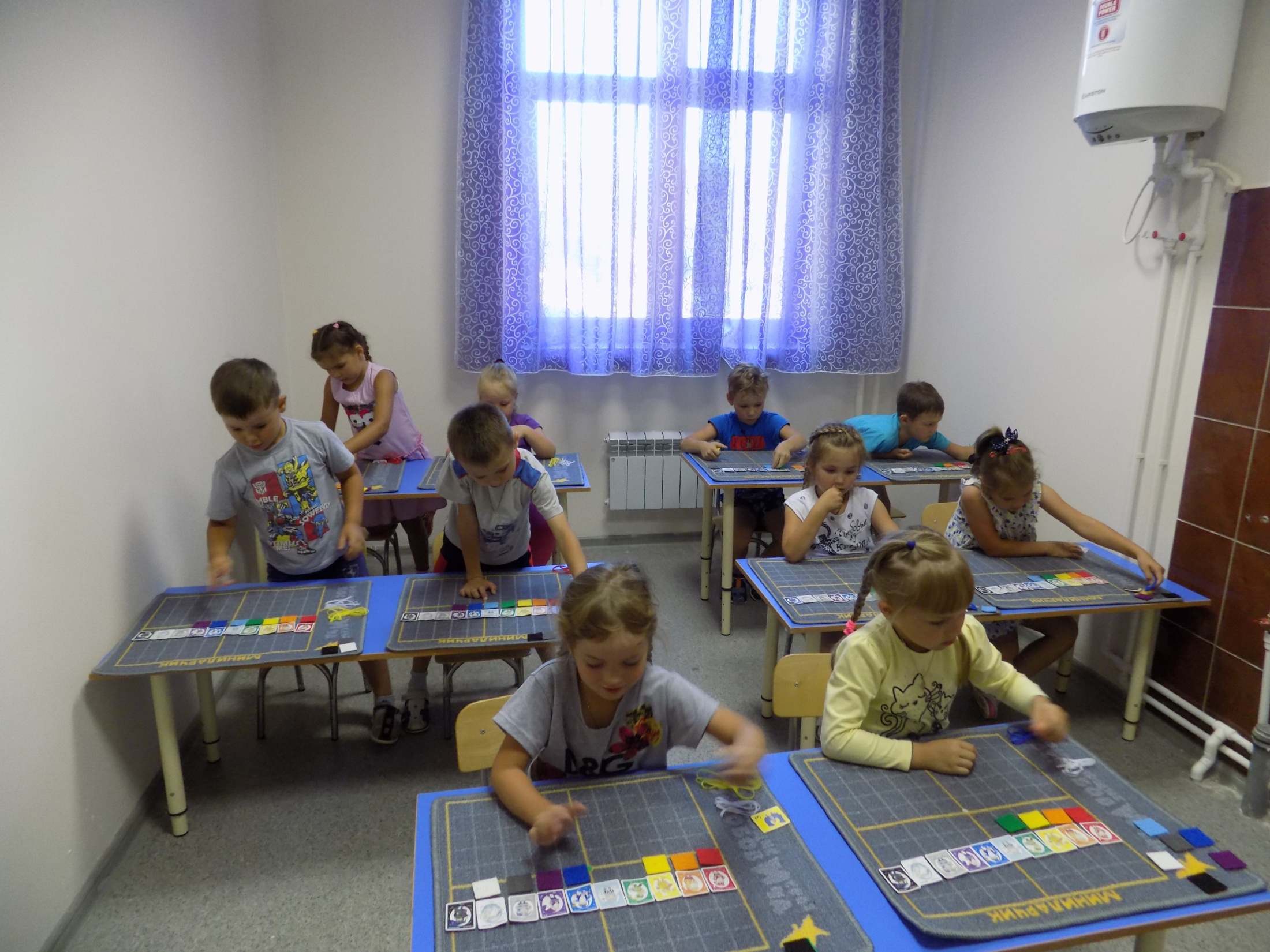 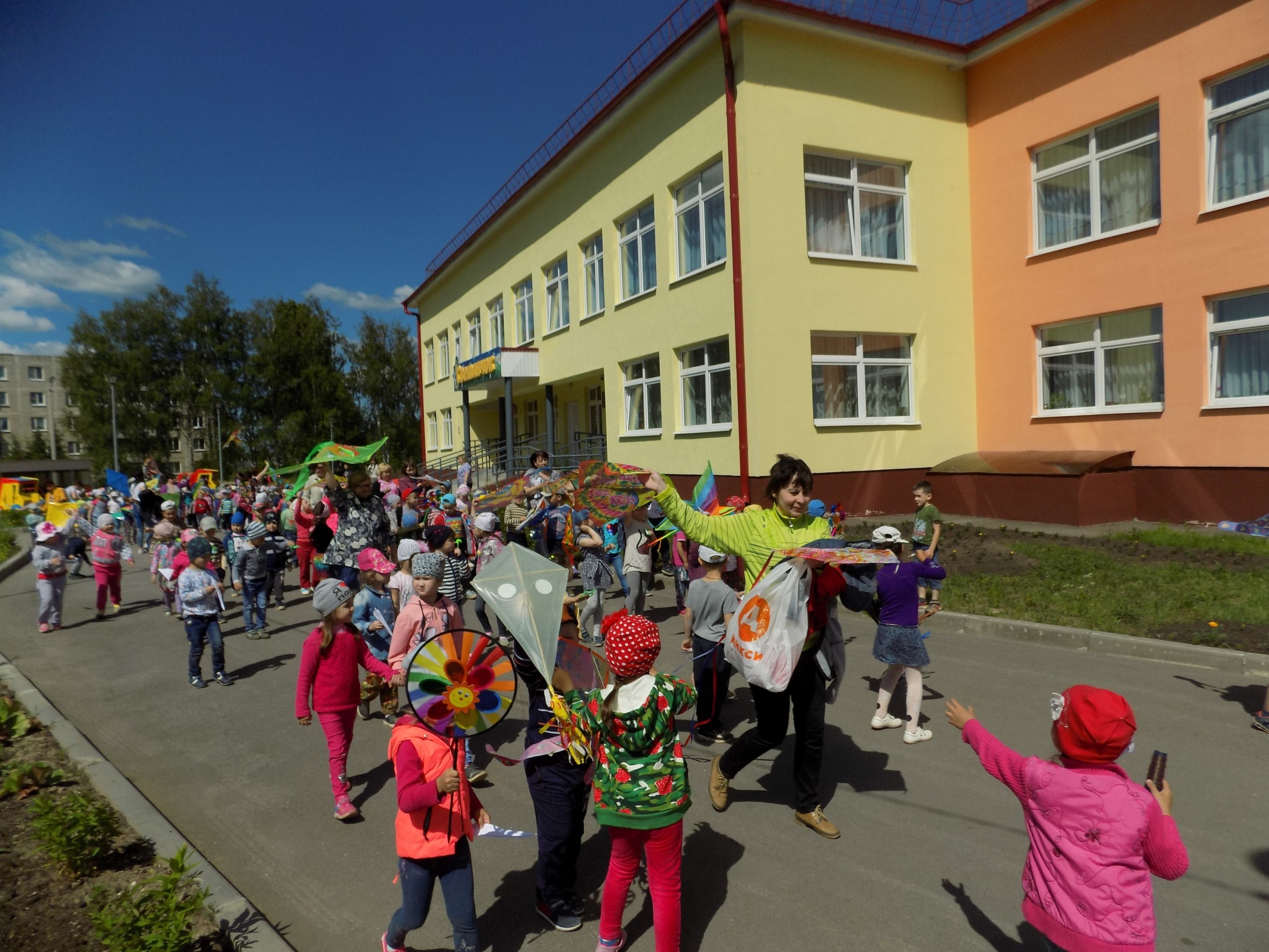 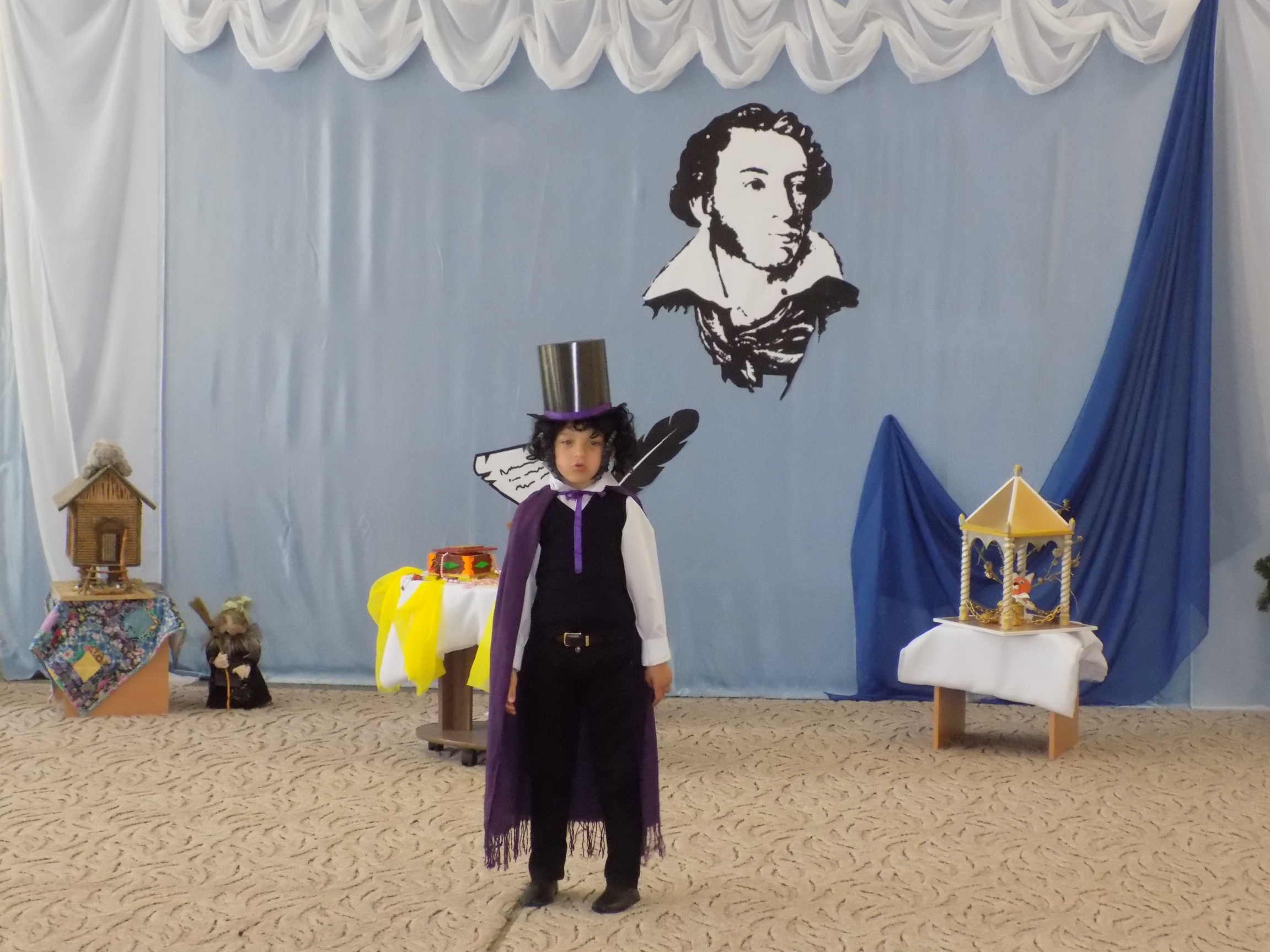 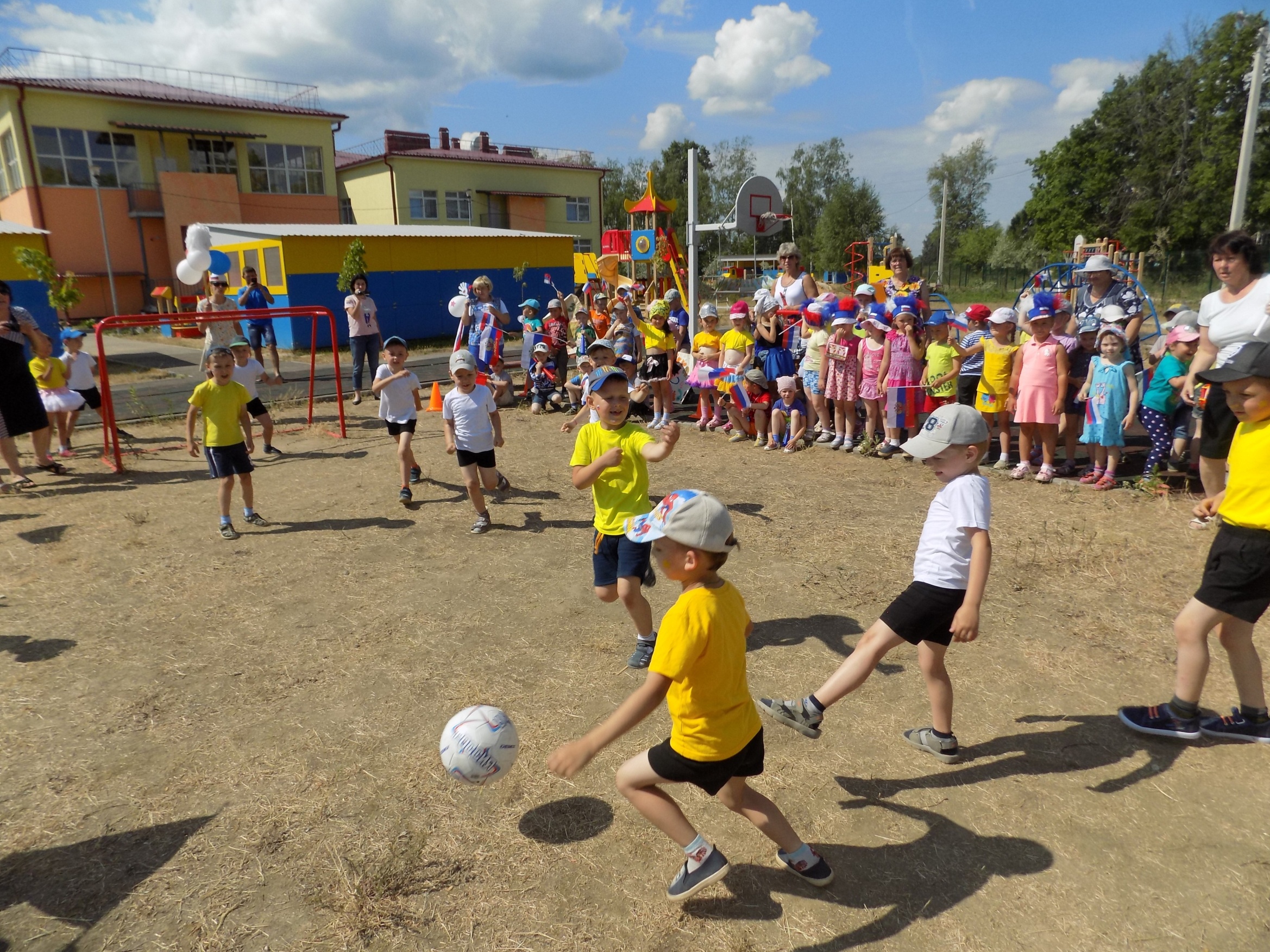 Пространственно-развивающая среда
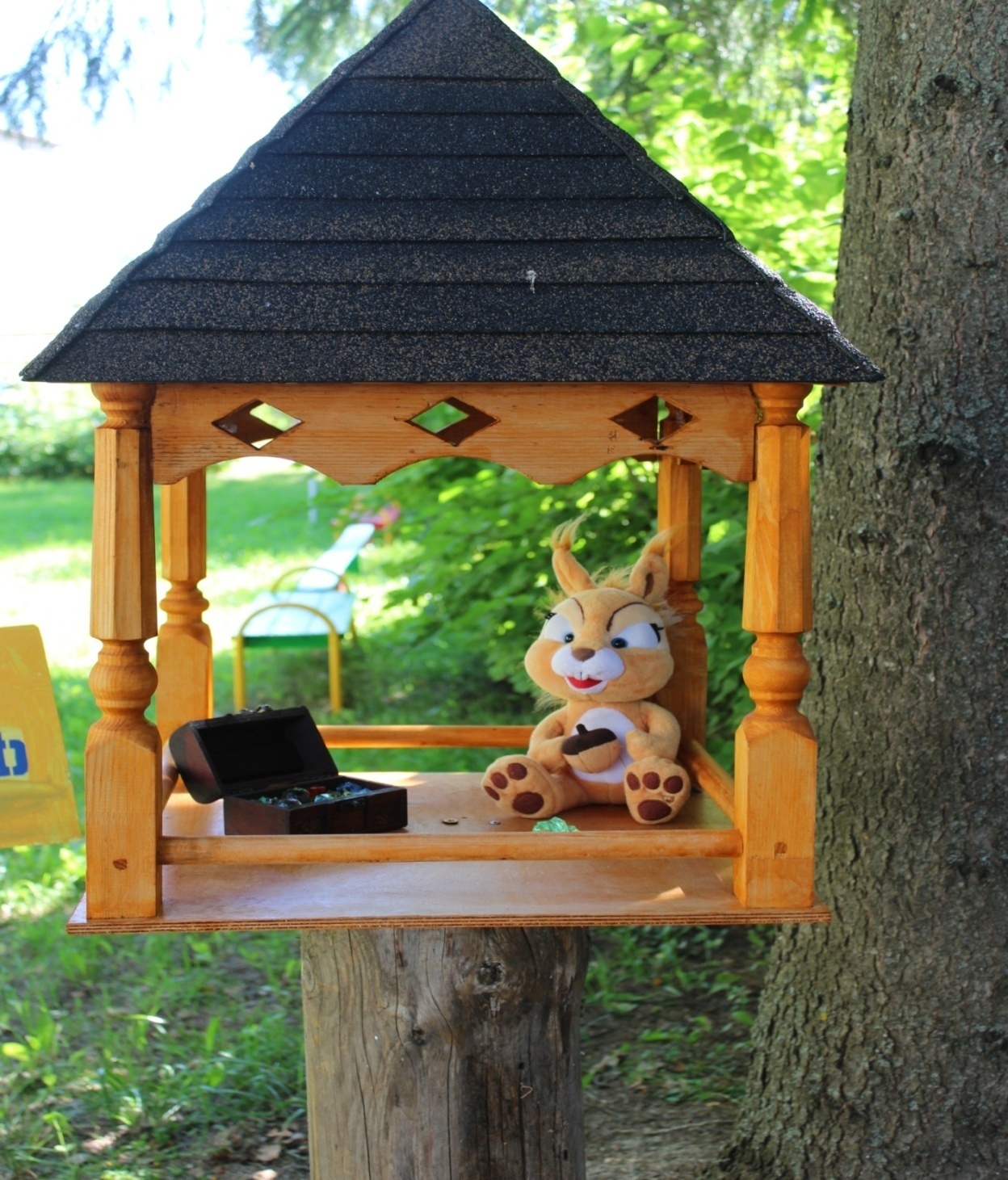 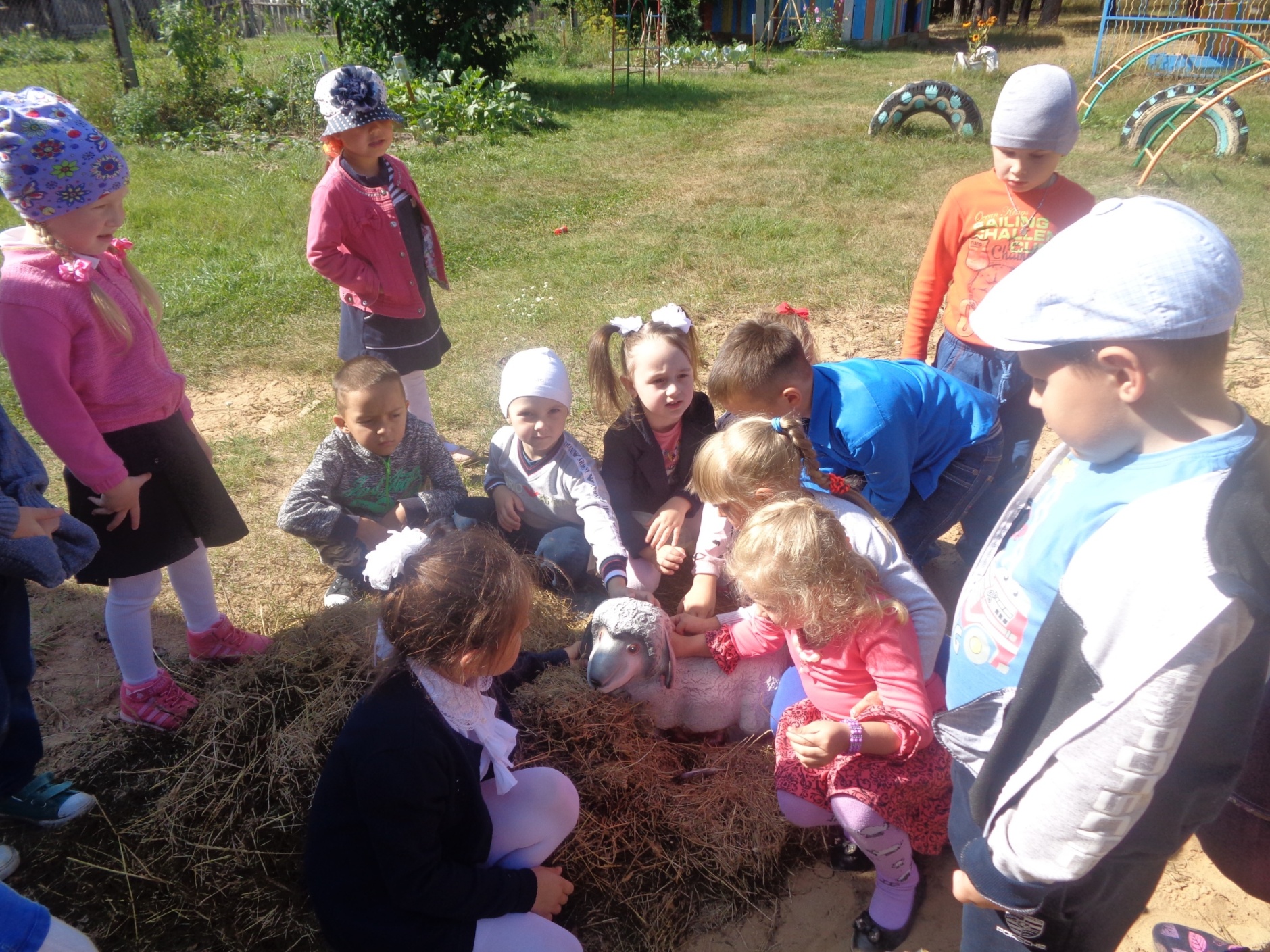 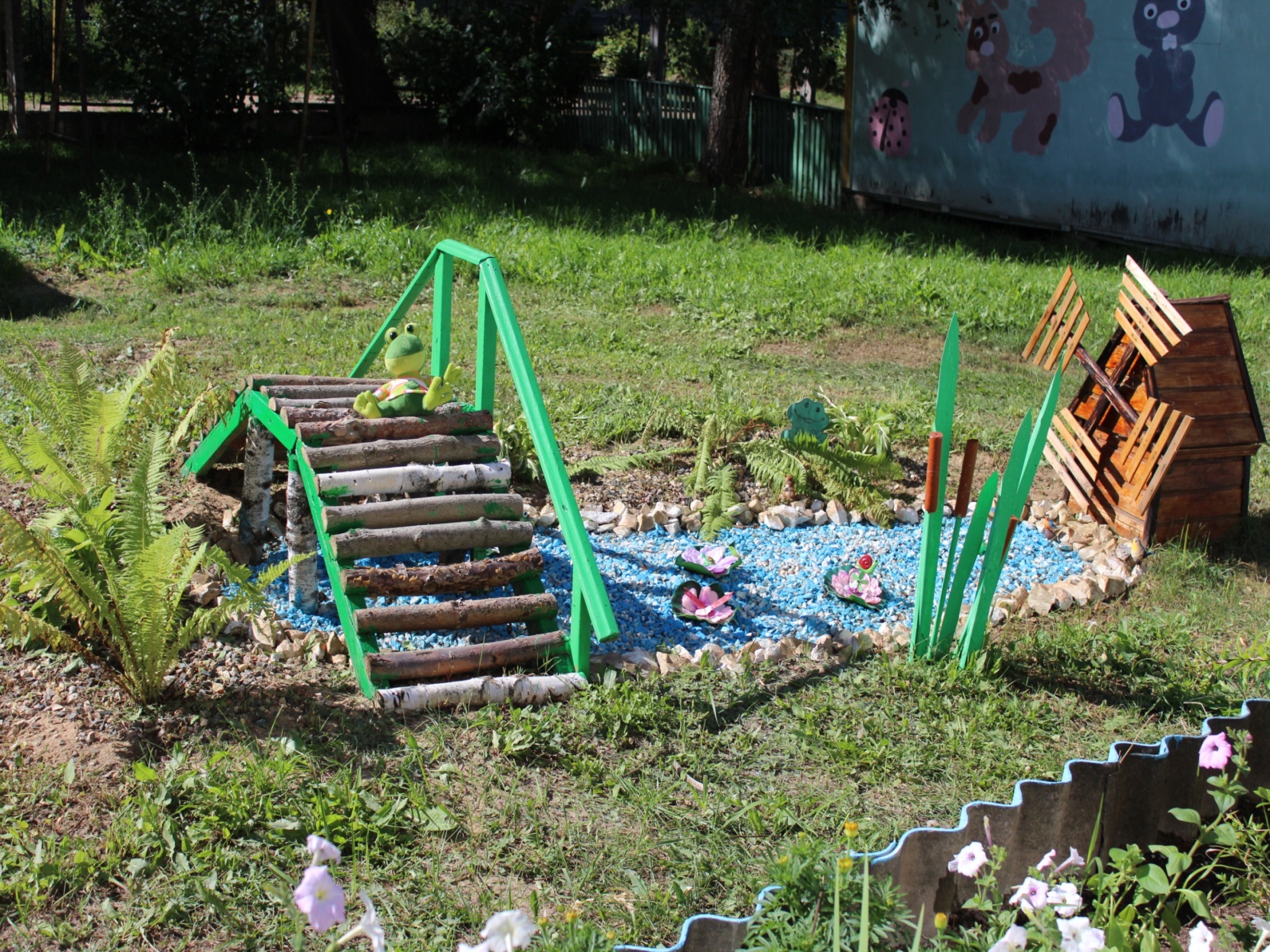 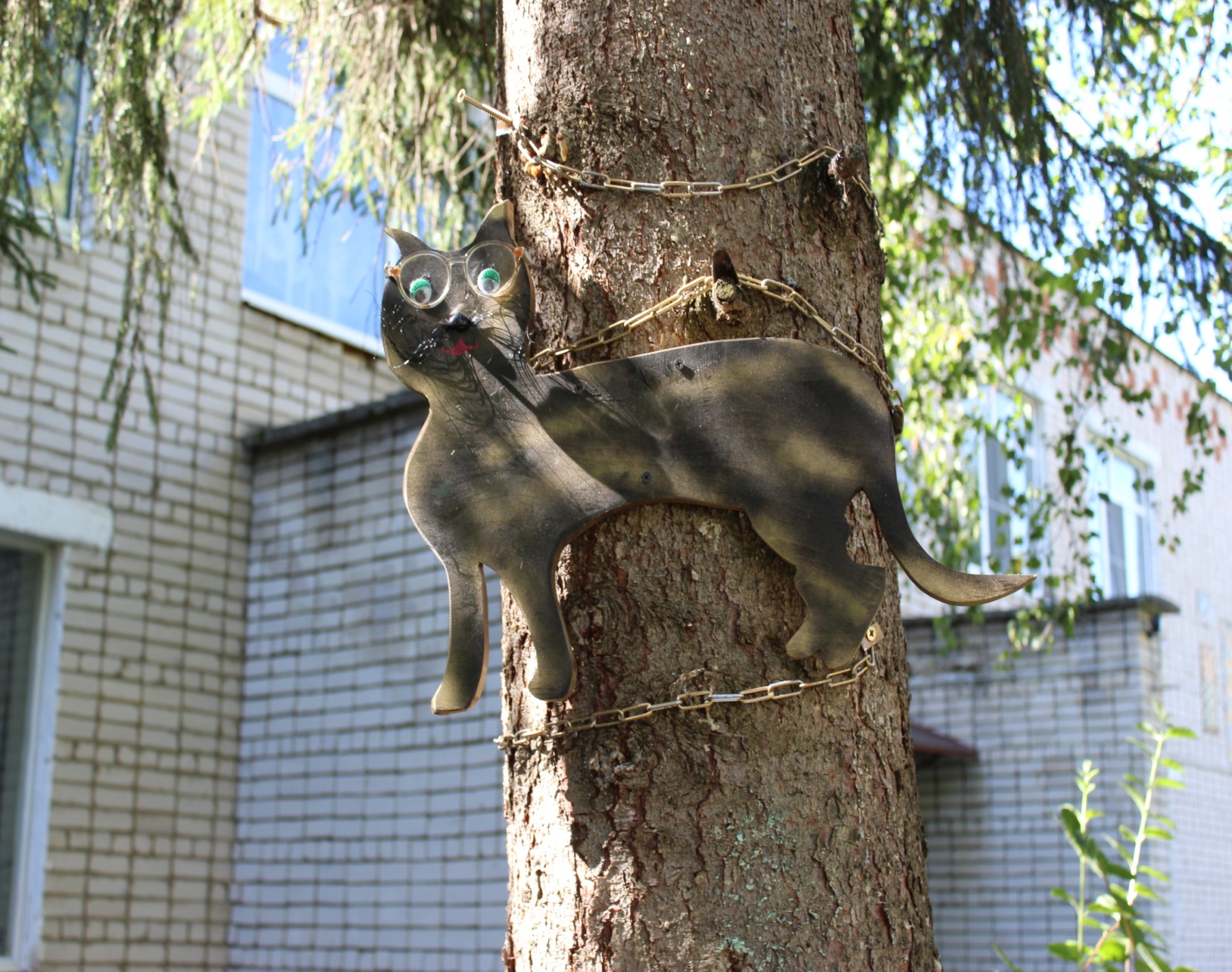 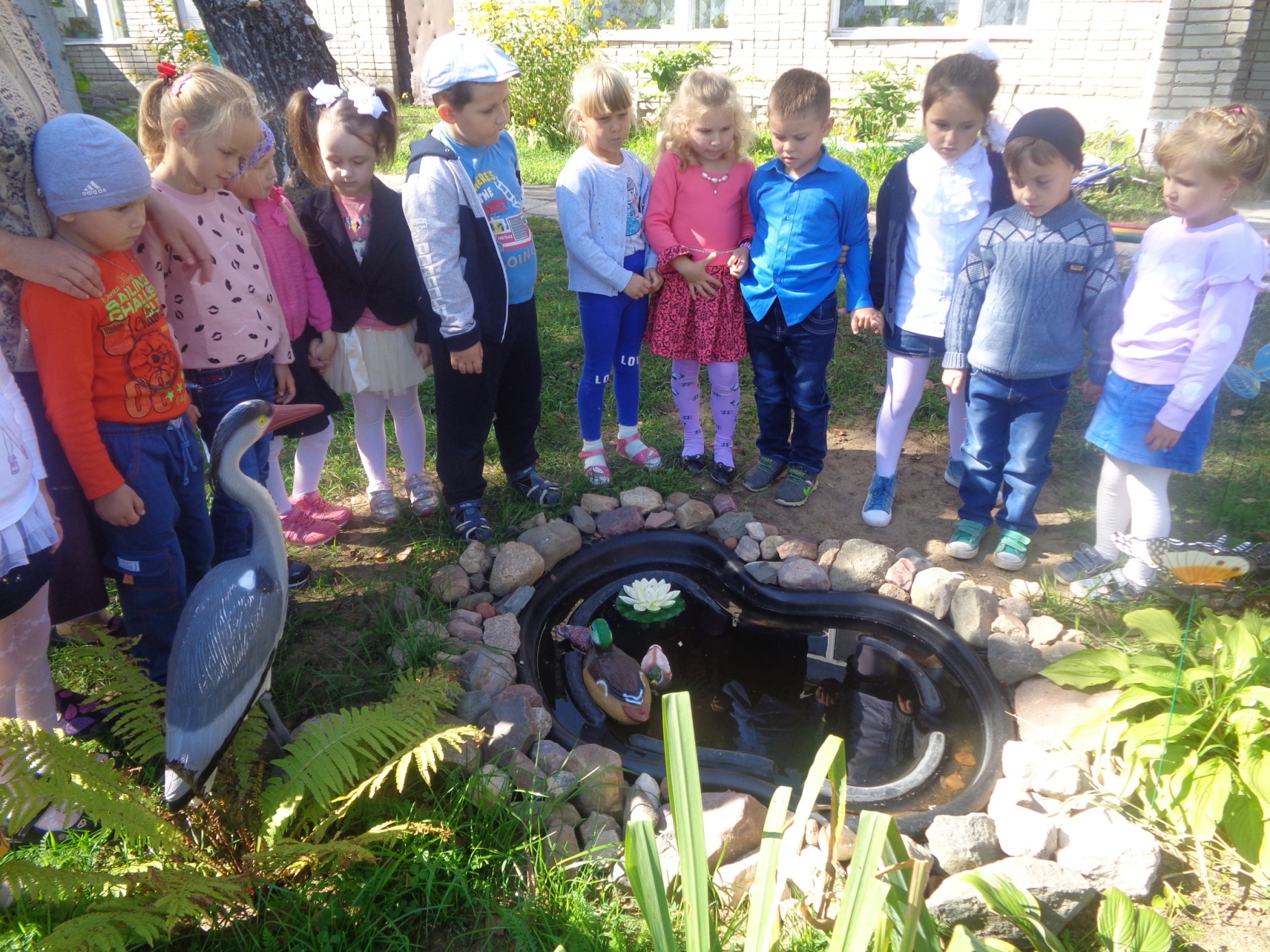 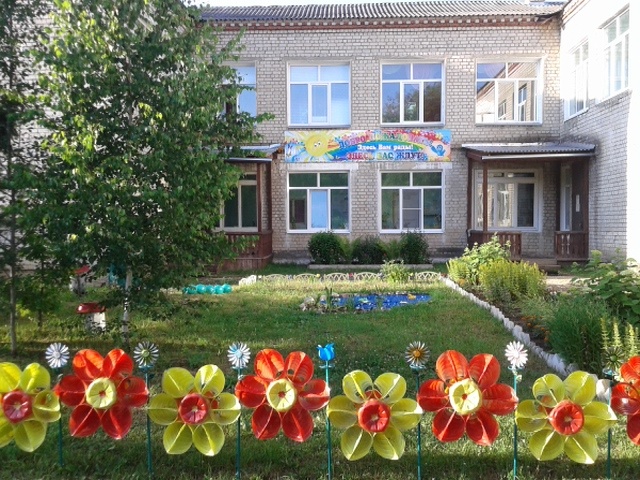 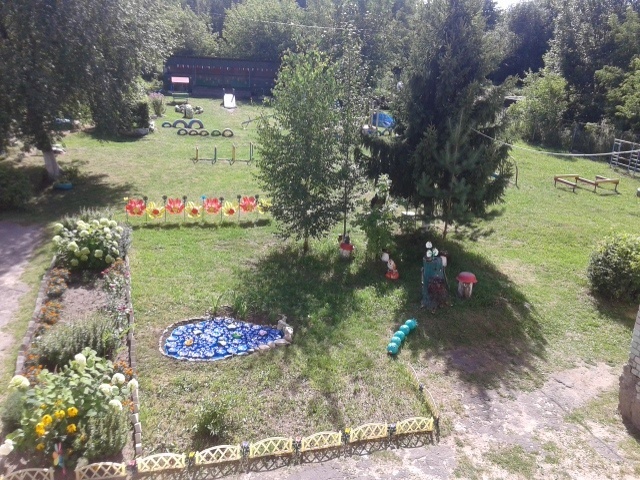 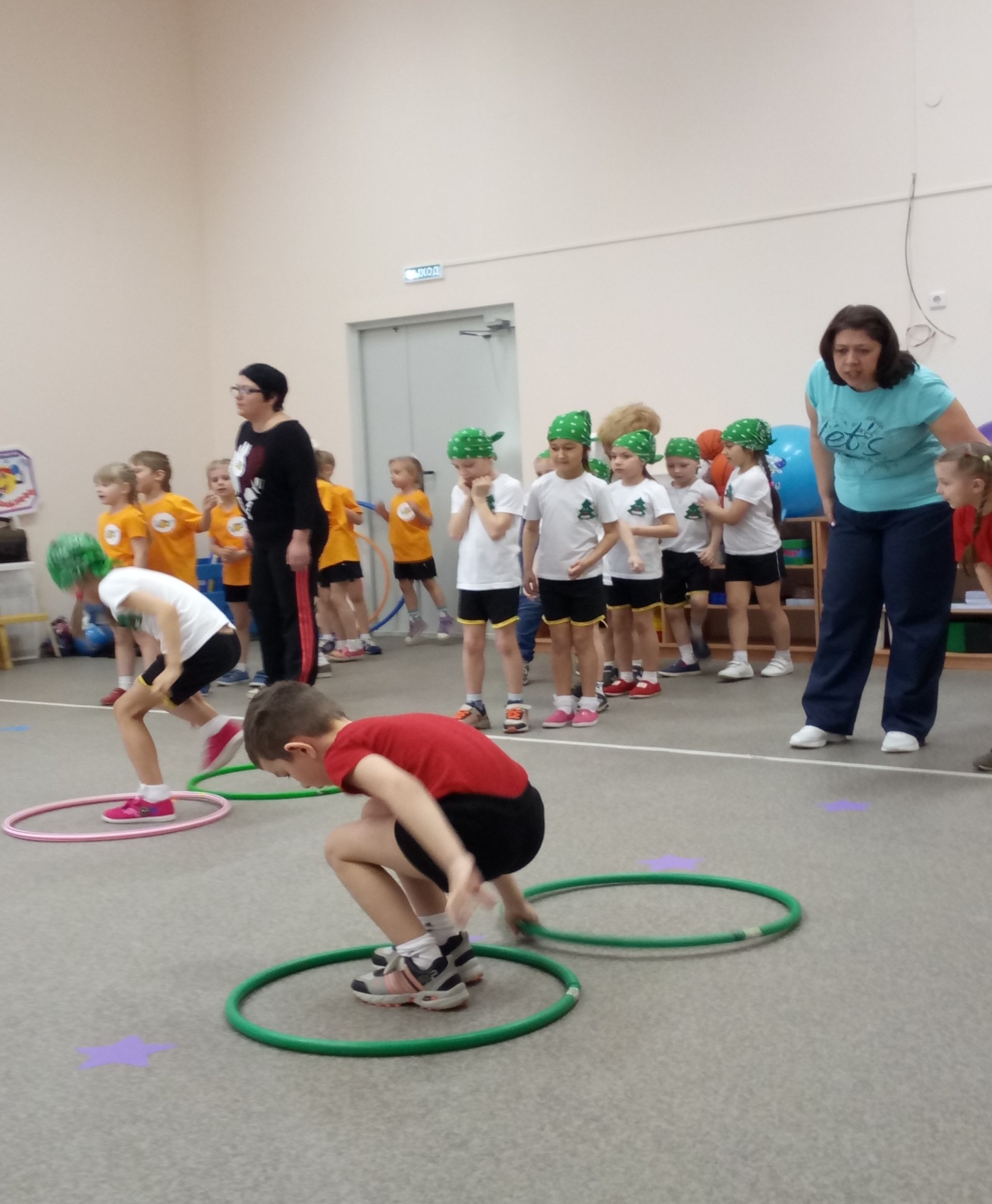 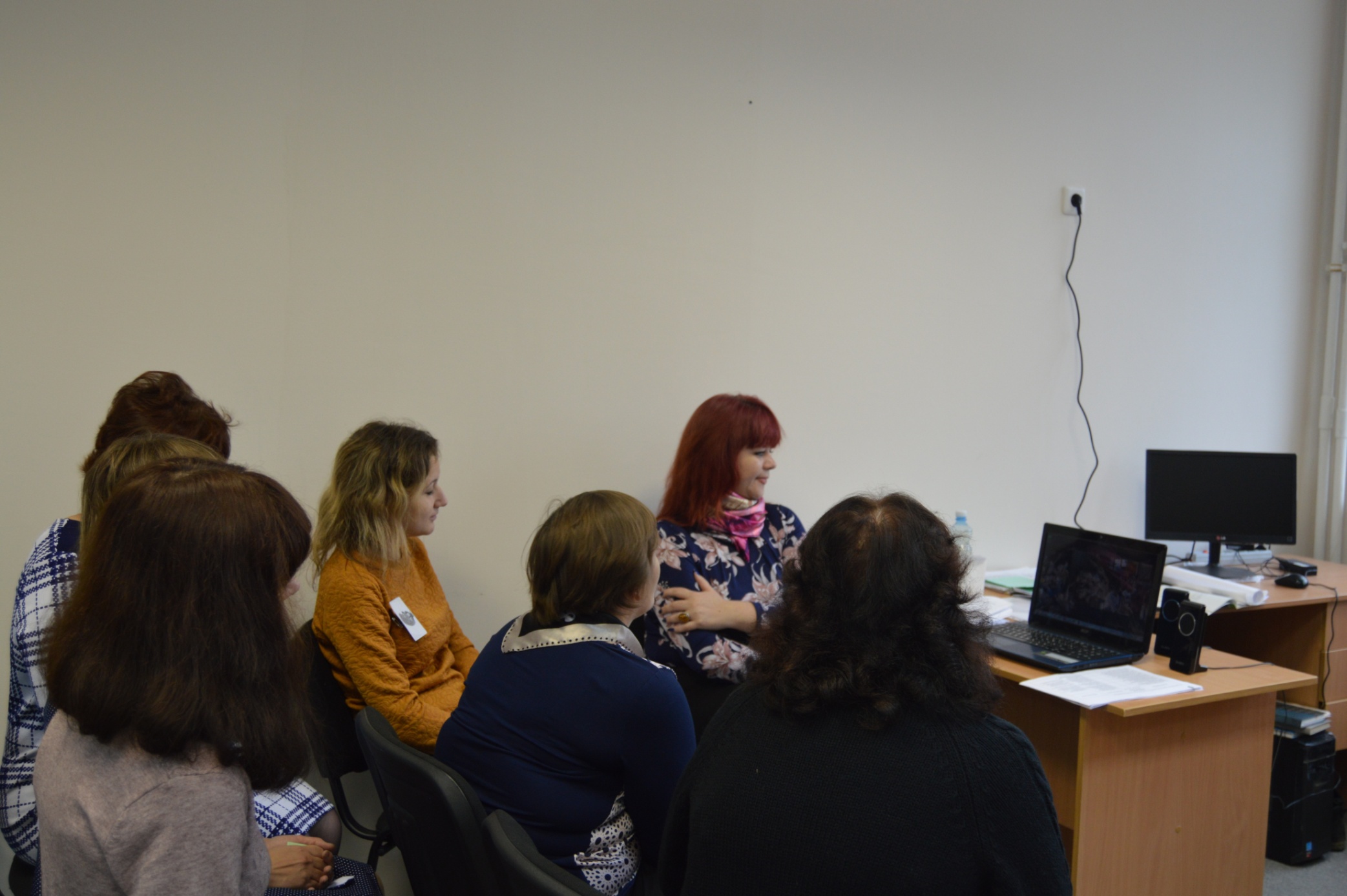 Задачи дошкольного образования
сохранение полной доступности дошкольного образования детей в возрасте от 3 до 7 лет;
повышение доступности дошкольного образования для детей в возрасте до 3-х лет;
реализация программы психолого-педагогической, методической и консультативной помощи родителям детей, получающих дошкольное образование в семье.
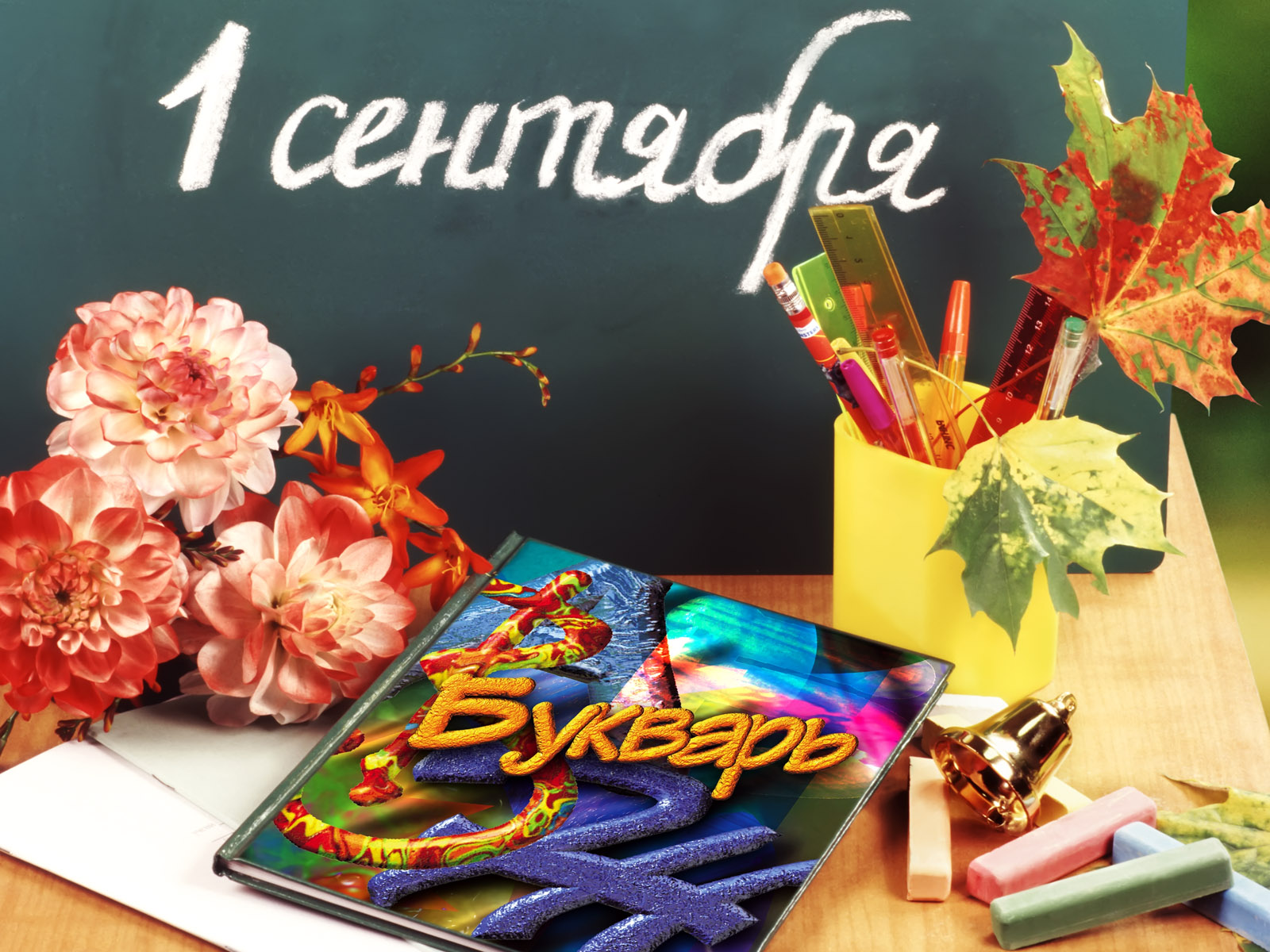 Федеральные проекты
«Современная школа»
 «Успех каждого ребенка» 
«Современные родители»
«Цифровая школа»
 «Учитель будущего»
«Молодые профессионалы»
«Новые возможности для каждого» 
«Социальная активность»
Расходы консолидированного бюджета на образование
Всего:  
млн. руб.
358,2
Всего:
341 
млн. руб.
Всего:
291 
млн. руб.
Всего: 326
млн. руб.
Всего 275 
млн. руб.
Районный бюджет:
121,3
млн. руб.
Районный бюджет:
131,3 
млн. руб.
Районный  бюджет:
107,7 млн. руб.
Районный бюджет:
100,9 
млн. руб.
2014 г.
2017 г.
2016 г.
2015 г.
Предметные концепции
Историко-культурный стандарт
Концепция филологического образования
Концепция развития математического образования
Концепция предметной области «Технология»
И другие
Диагностическая работа по математике в формате ОГЭ
Диагностическая работа по математике в формате ЕГЭ (на базовом уровне)
Диагностическая работа по математике в формате ЕГЭ (на профильном уровне)
ВПР по русскому языку
ВПР по математике
ВПР по истории и обществознанию 6 класс
ВПР в 11 классе
Результаты ОГЭ – 2018
92% выпускников получили аттестат об основном общем образовании (2017 год – 97%)
Аттестат с отличием – 2% (2017 год – 3%)
Не получили аттестат – 8% (2017 год – 3%)
100% выпускников получили аттестат в 5 ОО: Мирновская СОШ, Новкинская ООШ, Гаврильцевская ООШ, Второвская ООШ, Давыдовская ООШ
Нет «2» на ГИА по 5 предметам: химия, история, литература, физика, английский язык
Высокий процент двоек по биологии (12%), географии (8%), математике (7%)
Образовательные организации с высоким качеством подготовки по учебным предметам
МОУ Мирновская СОШ (4 предмета)
МОУ Новкинская ООШ (4 предмета)
МБОУ Второвская ООШ (2 предмета)
МБОУ Сергеихинская СОШ (2 предмета)
Образовательные организации с низким качеством подготовки по учебным предметам
МОУ СОШ № 1 г. Камешково (4 предмета)
 МБОУ ООШ №3 г.Камешково (3 предмета)
 МБОУ Брызгаловская СОШ (3 предмета)
 МБОУ Вахромеевская СОШ (3 предмета)
 МБОУ Сергеихинская СОШ (3 предмета)
 МБОУ Серебровская ООШ (3 предмета)
Результаты ЕГЭ – 2018
98% выпускников получили аттестат о среднем общем образовании (2017 год – 100%)
Аттестат с отличием и золотую медаль  – 2% (2017 год – 10%)
Не получили аттестат – 2% (2017 год – 0)
За последние 6 лет 100% выпускников сдают ЕГЭ по русскому языку 
ЕГЭ по базовой математике сдали 98% (2017 год – 100%)
ЕГЭ по профильной  математике сдали 97% (2017 год – 72%)
Нет «2» на ГИА по 1 предмету (2017 год – по 6)
Высокий процент двоек по биологии (33%), литературе  (33%), информатике  (25%), истории (13%)
Вырос средний балл  по биологии, химии и  обществознанию
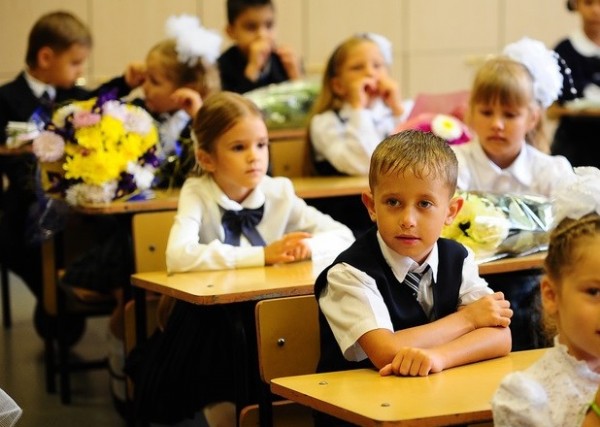 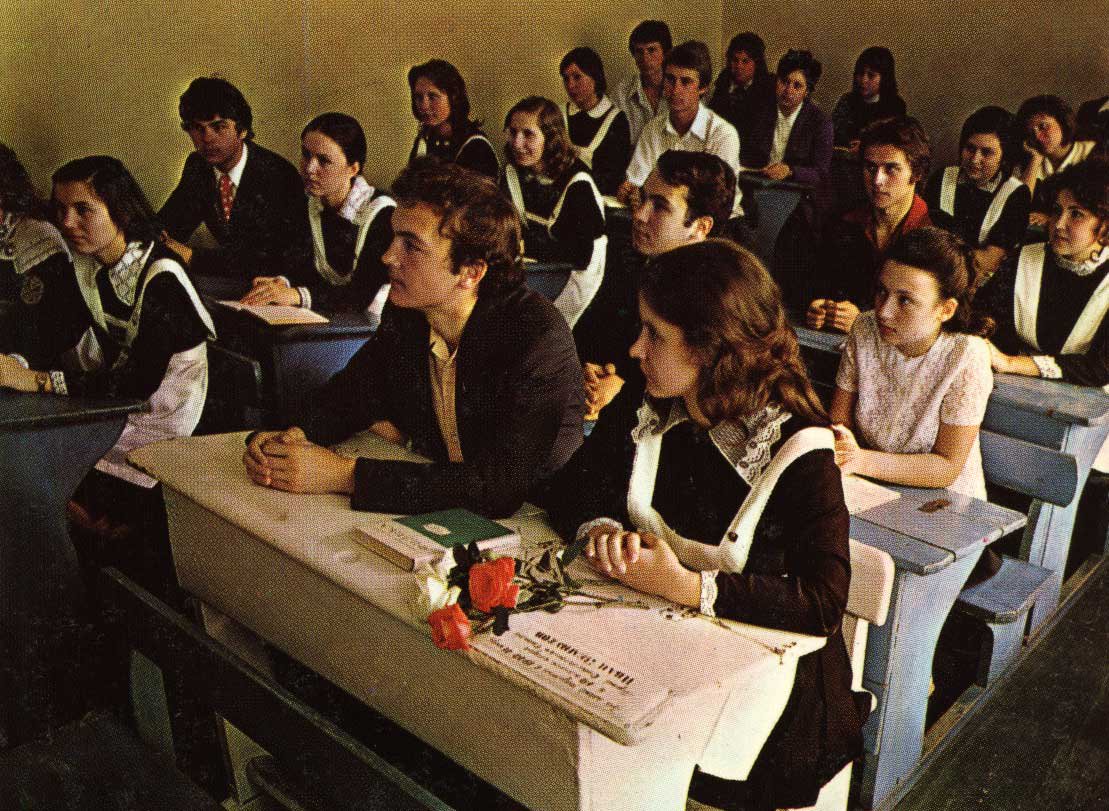 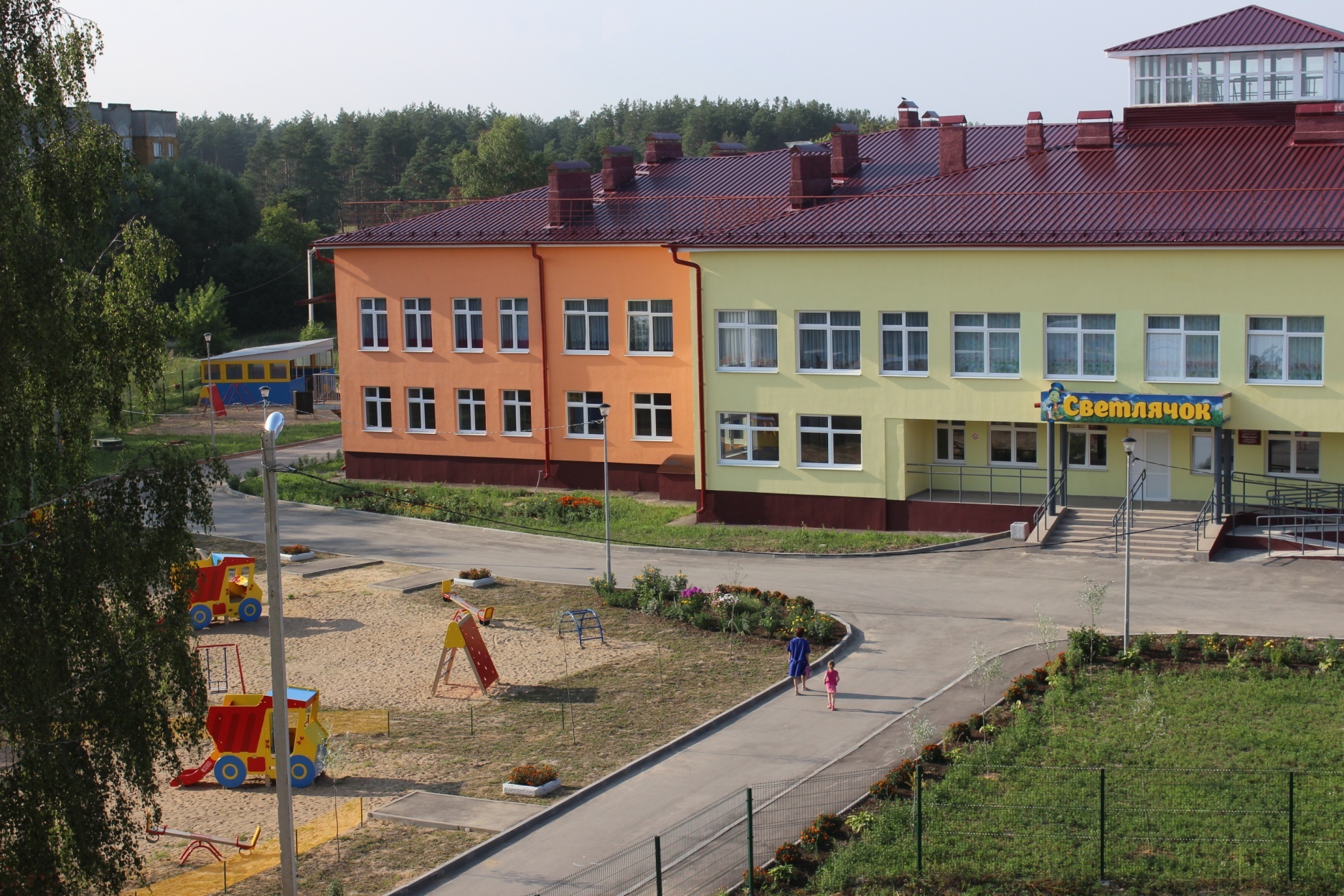 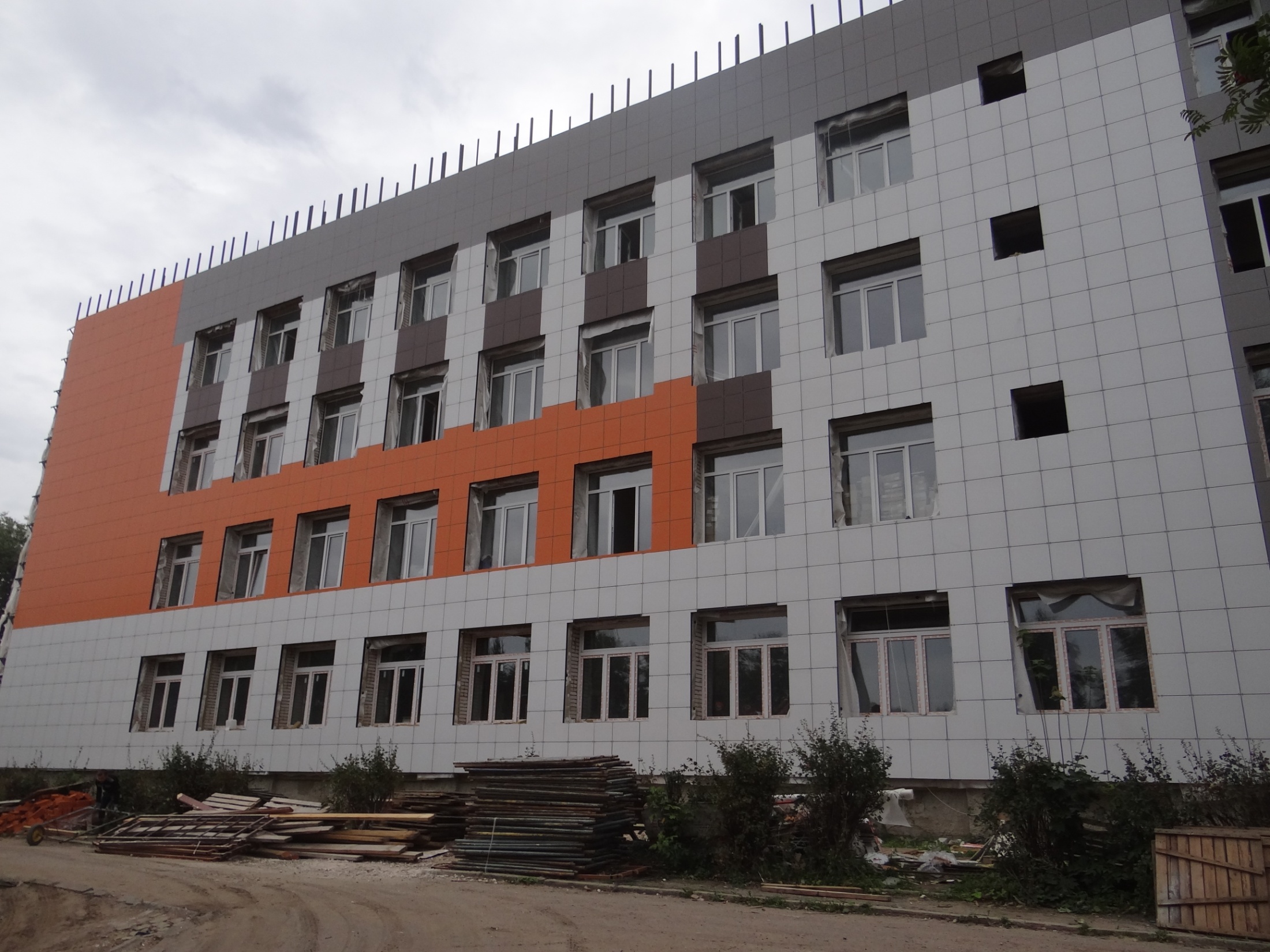 Модернизация спортивной инфраструктуры
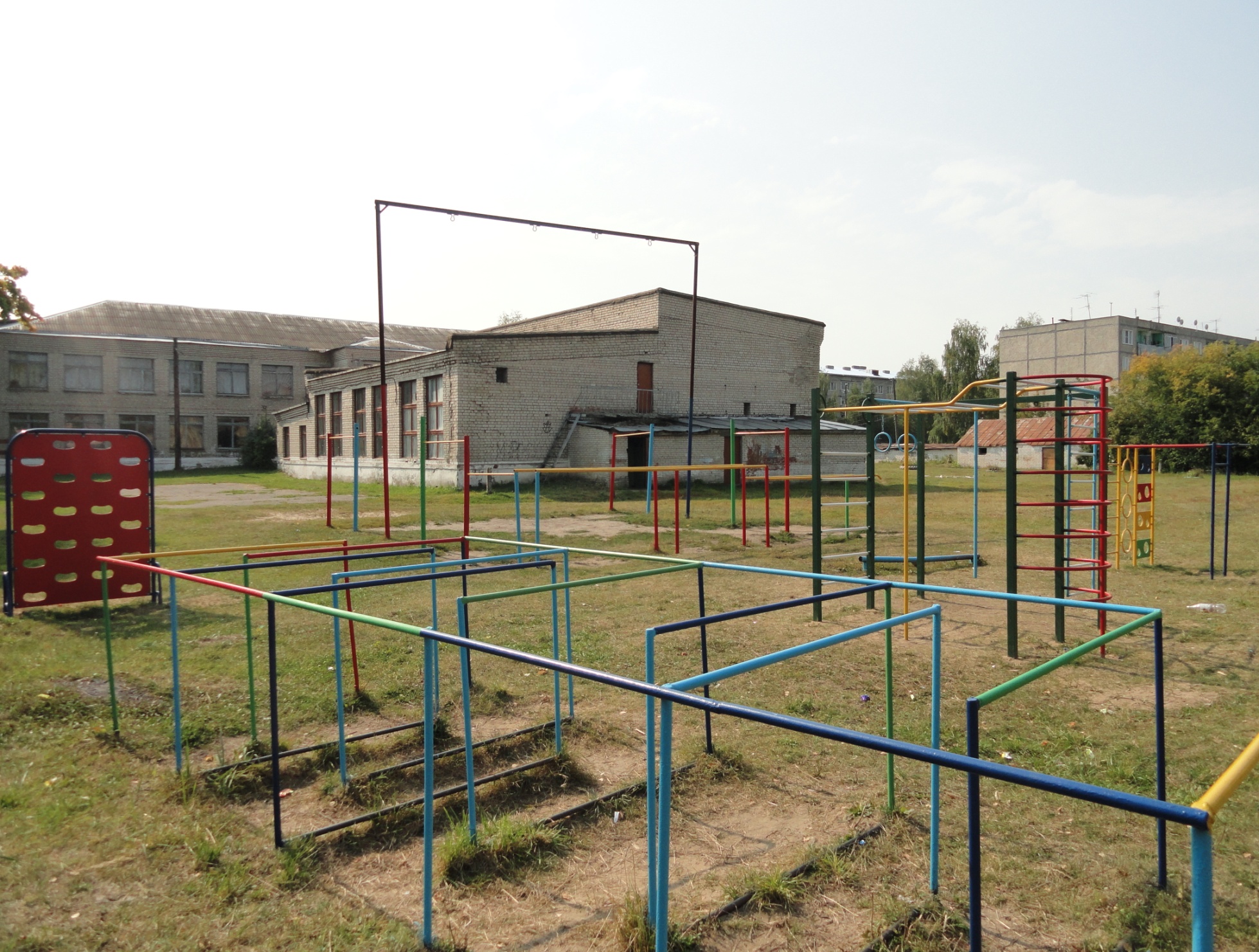 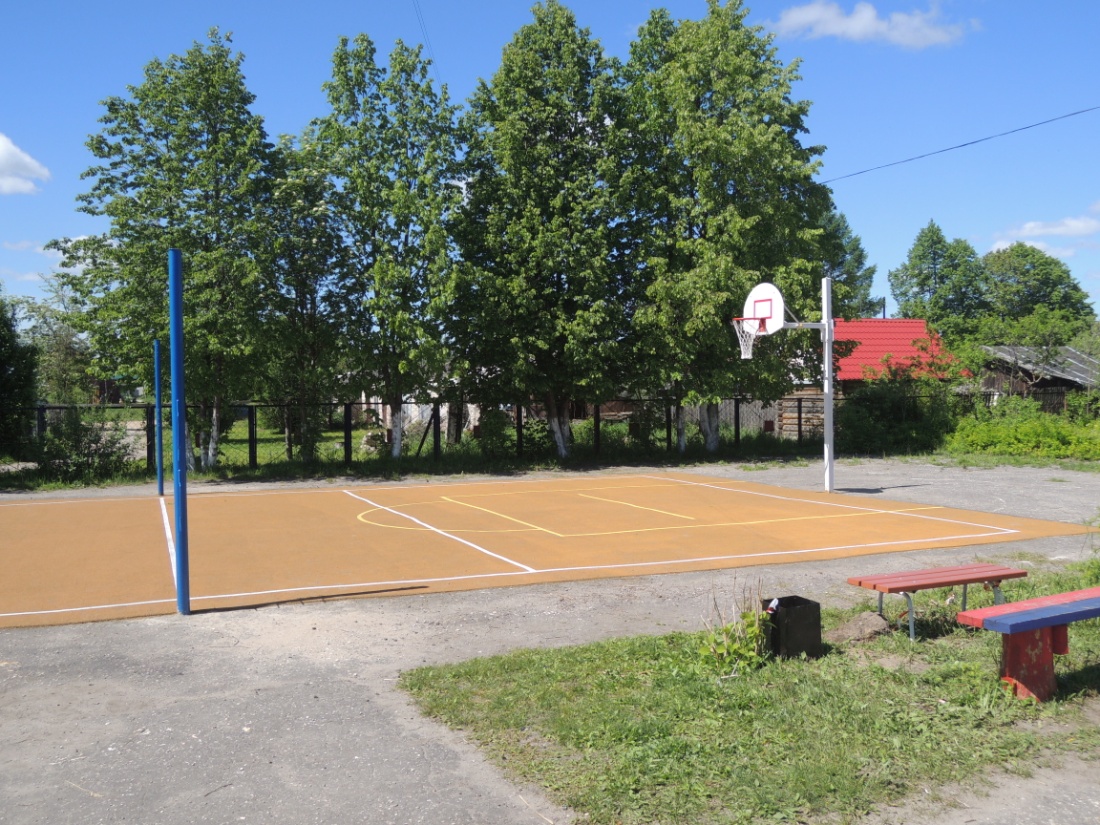 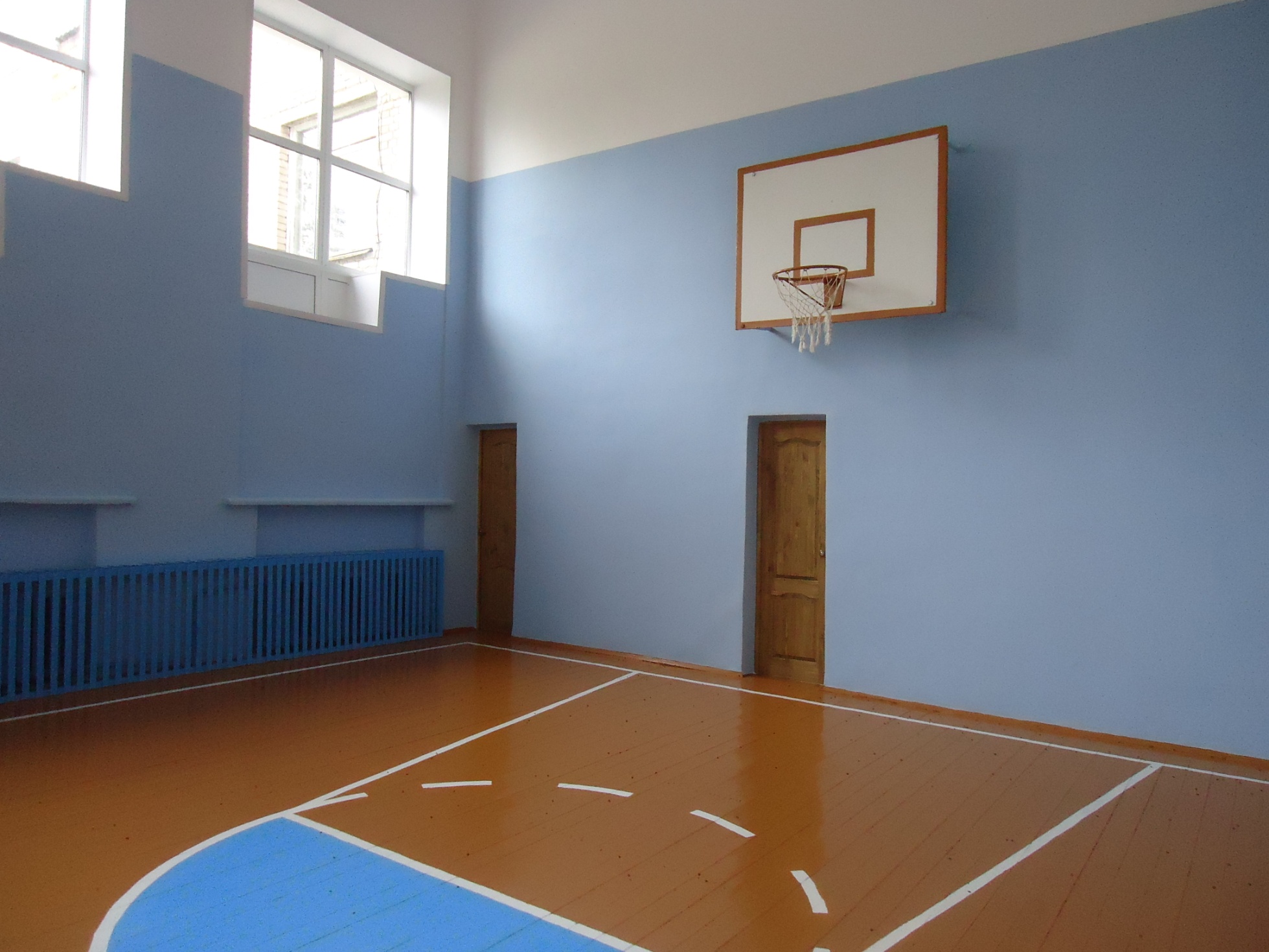 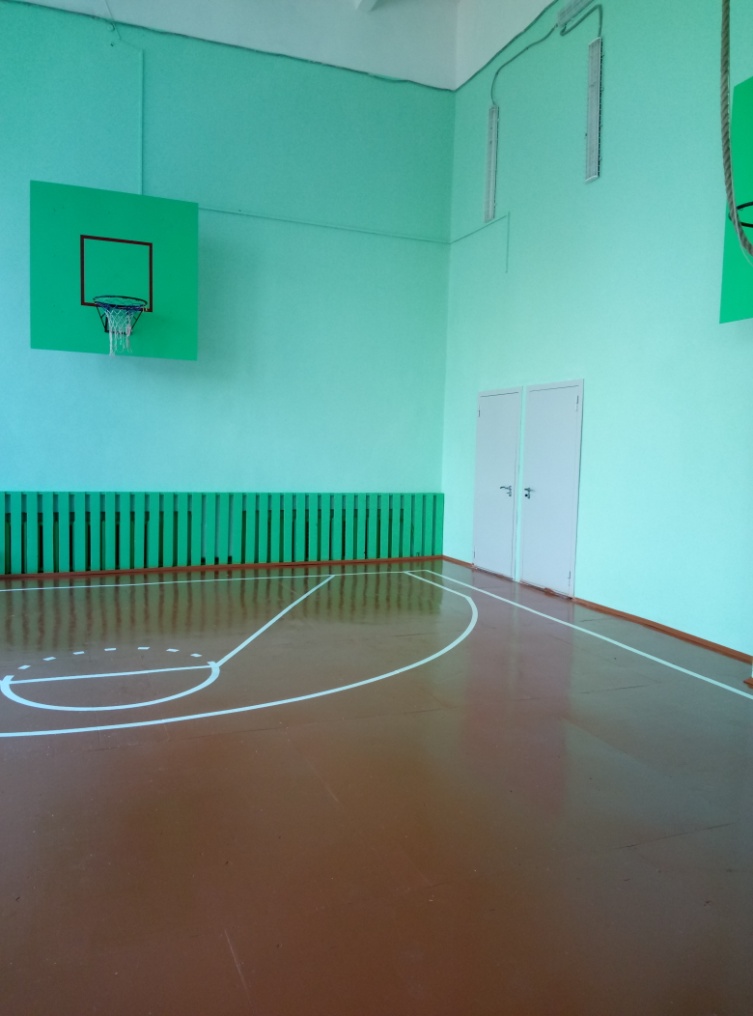 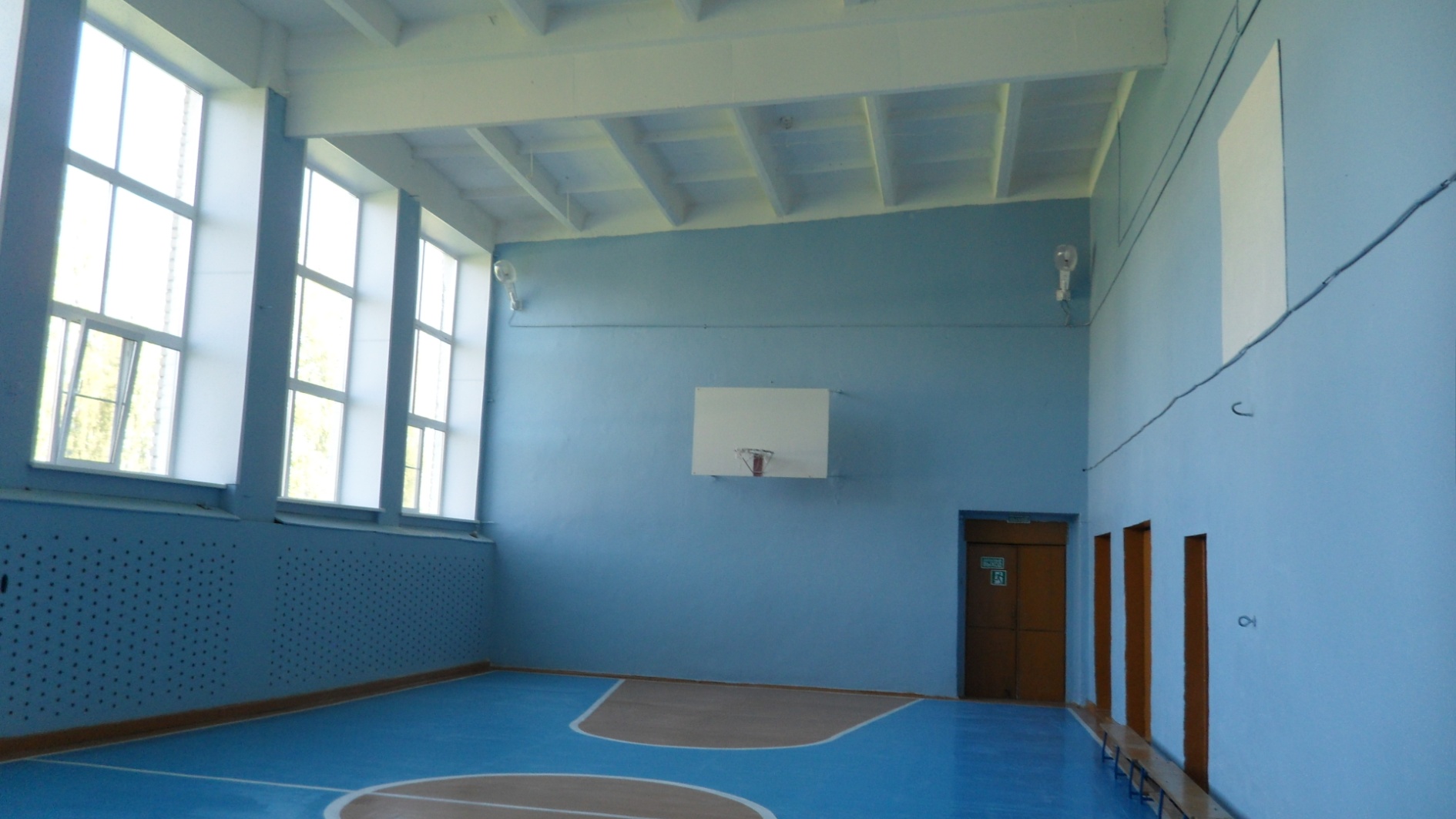 Инновационная деятельность
«Позитивная социализация детей дошкольного и младшего школьного возраста на основе социокультурных практик»
«Дистанционное обучение»
«Организационно-управленческая модель информационно-образовательной среды ОО в соответствии с ФГОС нового поколения»
«Организация работы школьных научных обществ как инструмент управления системой работы с одаренными детьми»
«Формирование мотивационно - ценностных отношений обучающихся в сфере искусства в условиях сельской школы»
«Музейная педагогика как средство гражданско-патриотического воспитания подрастающего поколения»
МОУ Давыдовская ООШ
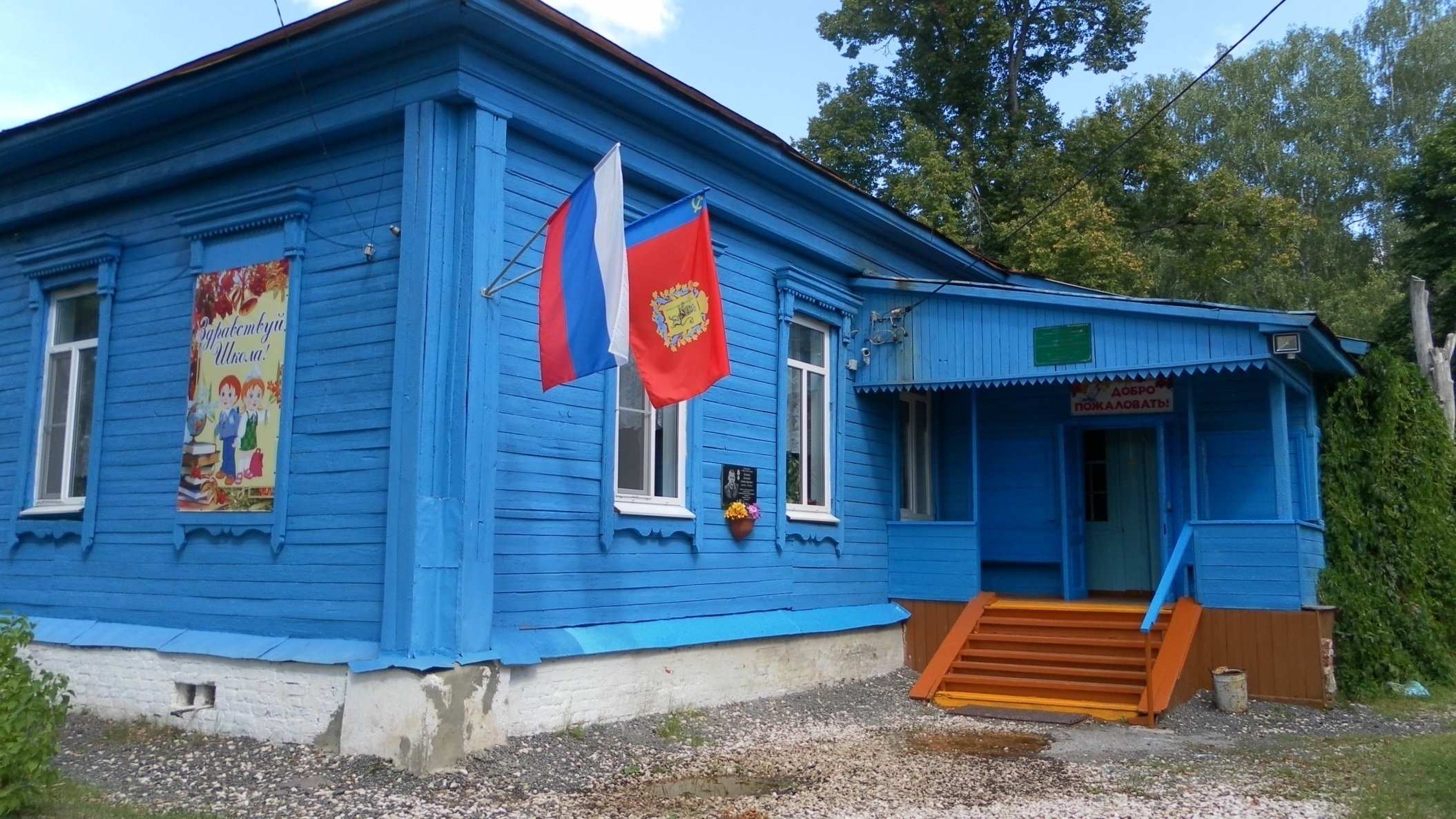 Задачи общего образования на 2018-2019 учебный год
реализация ФГОС и ФГОС для лиц с ограниченными возможностями здоровья
внедрение новых методов обучения и воспитания, образовательных технологий, а также обновление содержания и совершенствование методов обучения предметной области «Технология»
внедрение национальной системы профессионального роста педагогических работников
создание современной и безопасной цифровой образовательной среды
принятие мер по сокращению школ, учебный процесс в которых организован в две смены
повышение качества образования в школах с низкими результатами обучения и в школах, работающих в неблагоприятных социальных условиях
Рейтинг  общеобразовательных организаций по результатам НОК ОД
Рейтинг дошкольных образовательных организаций по результатам НОК ОД
Рейтинг организаций дополнительного образования по результатам НОК ОД
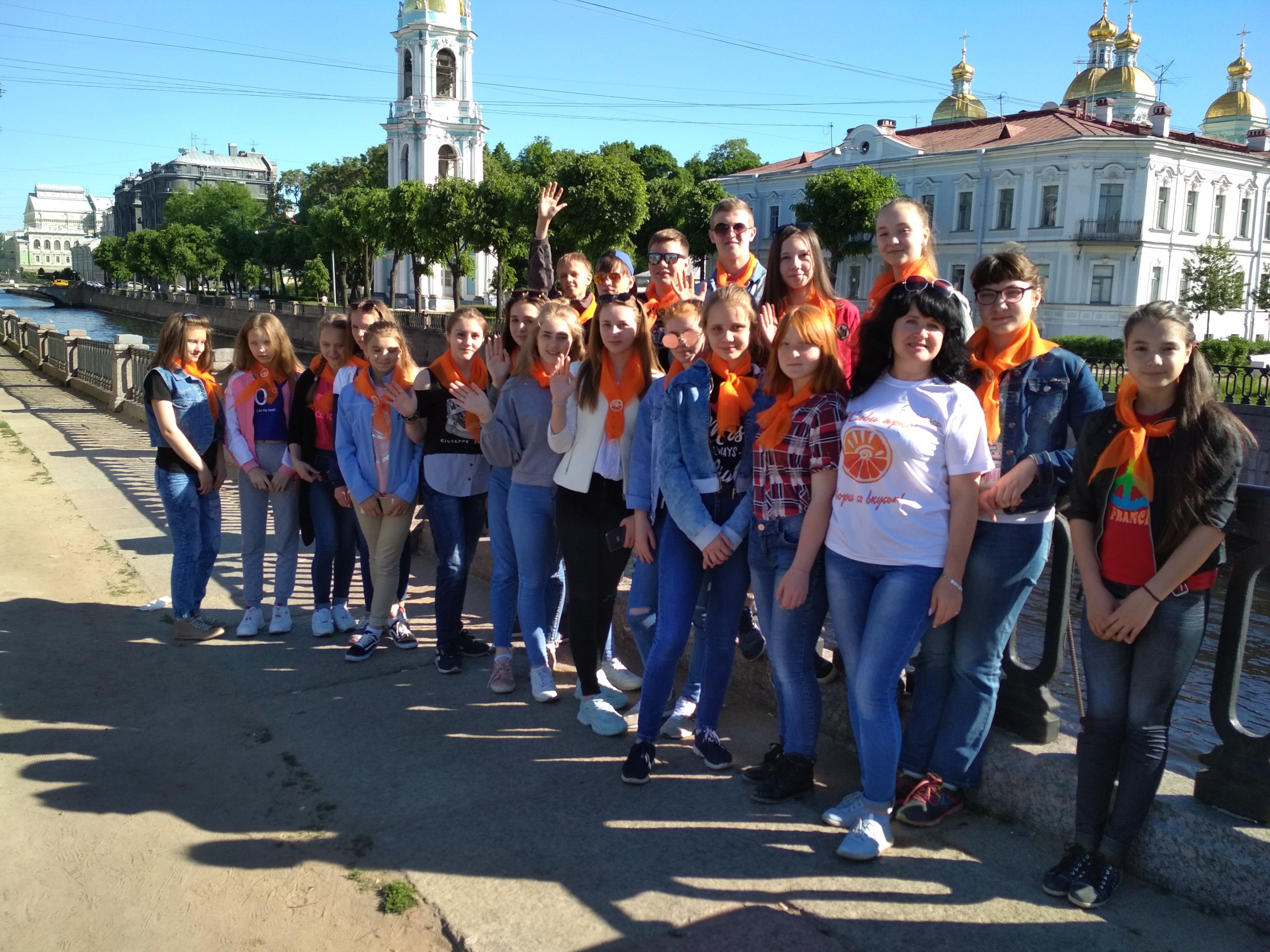 Российское движение школьников
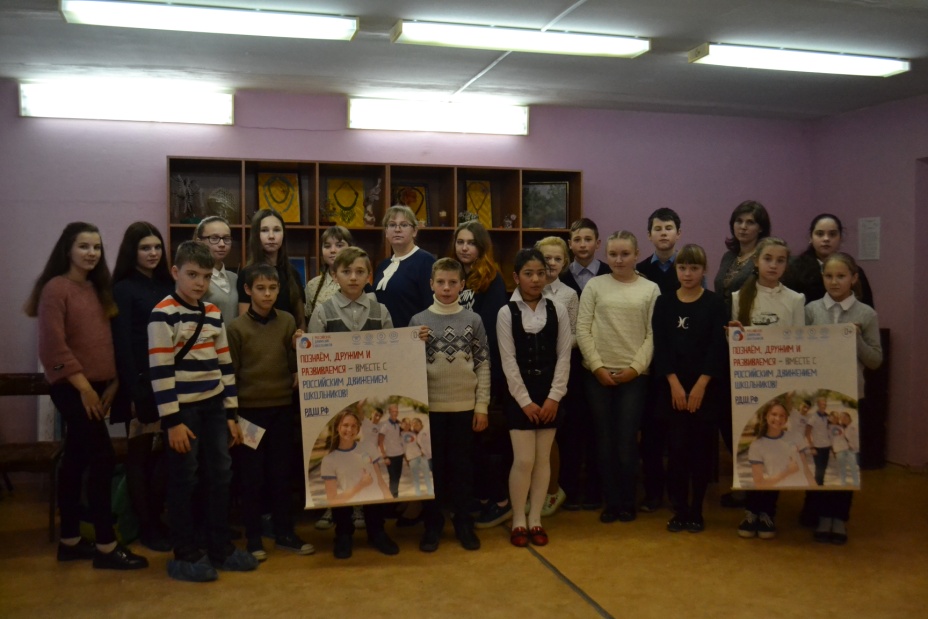 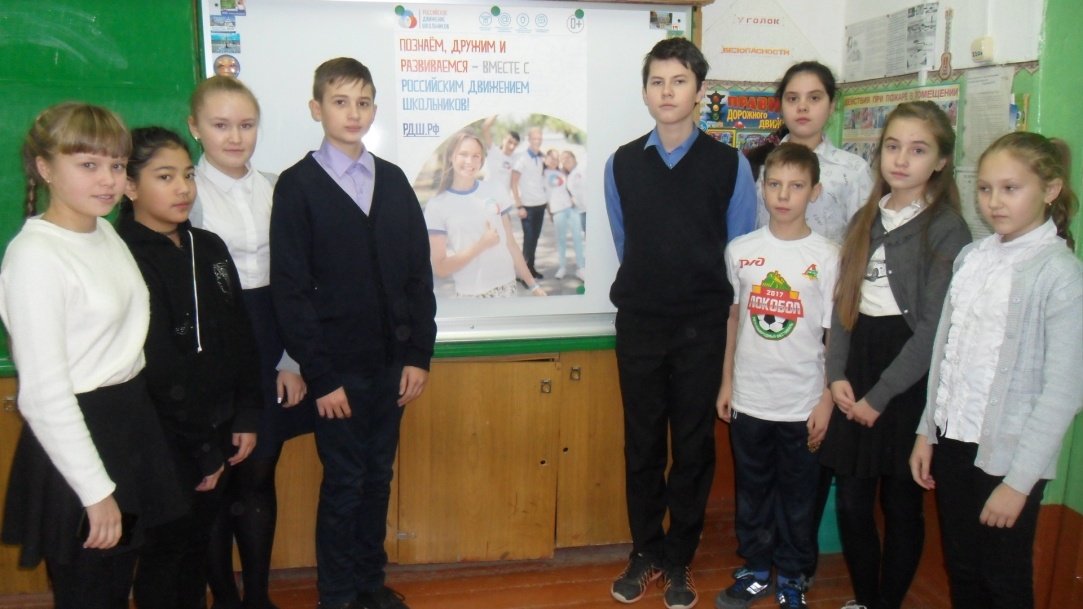 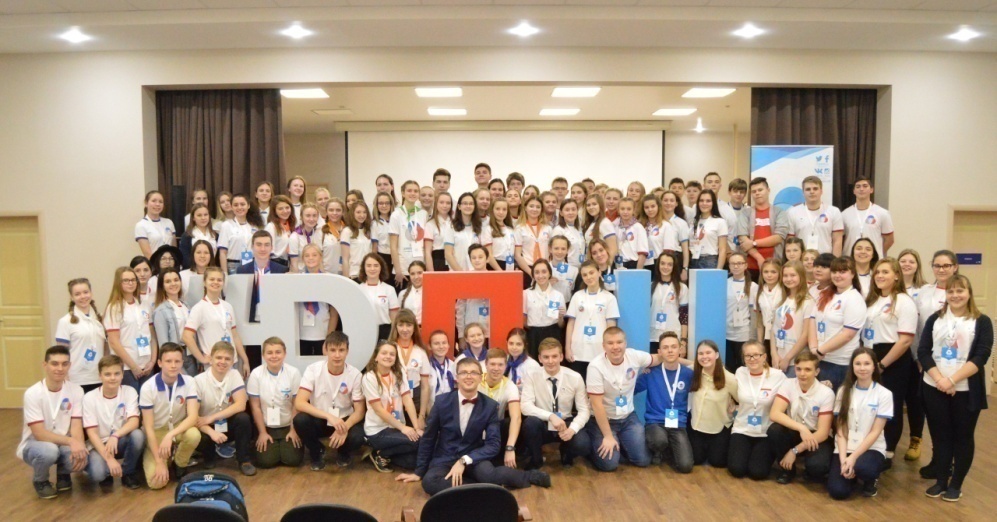 Волонтерская деятельность
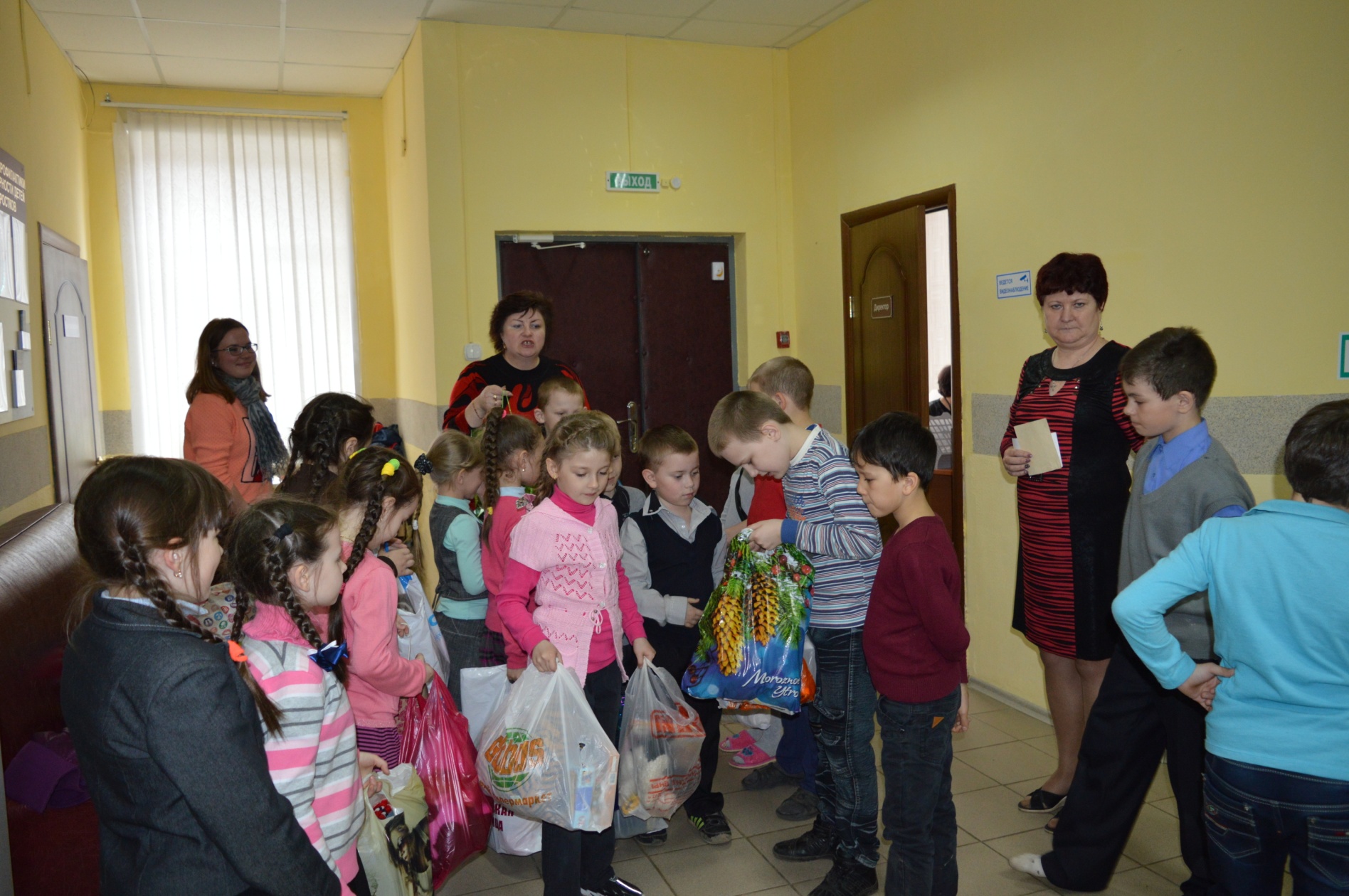 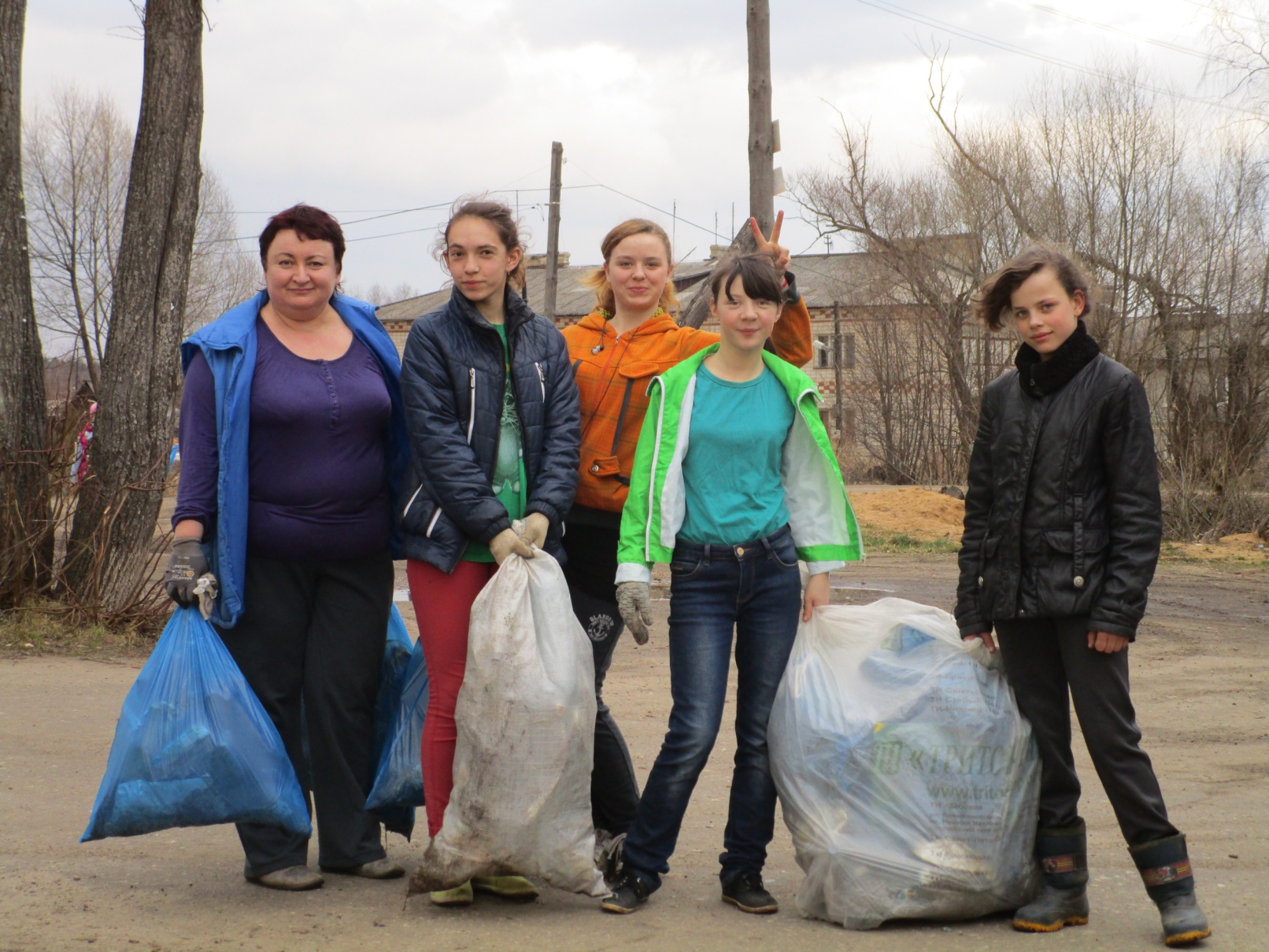 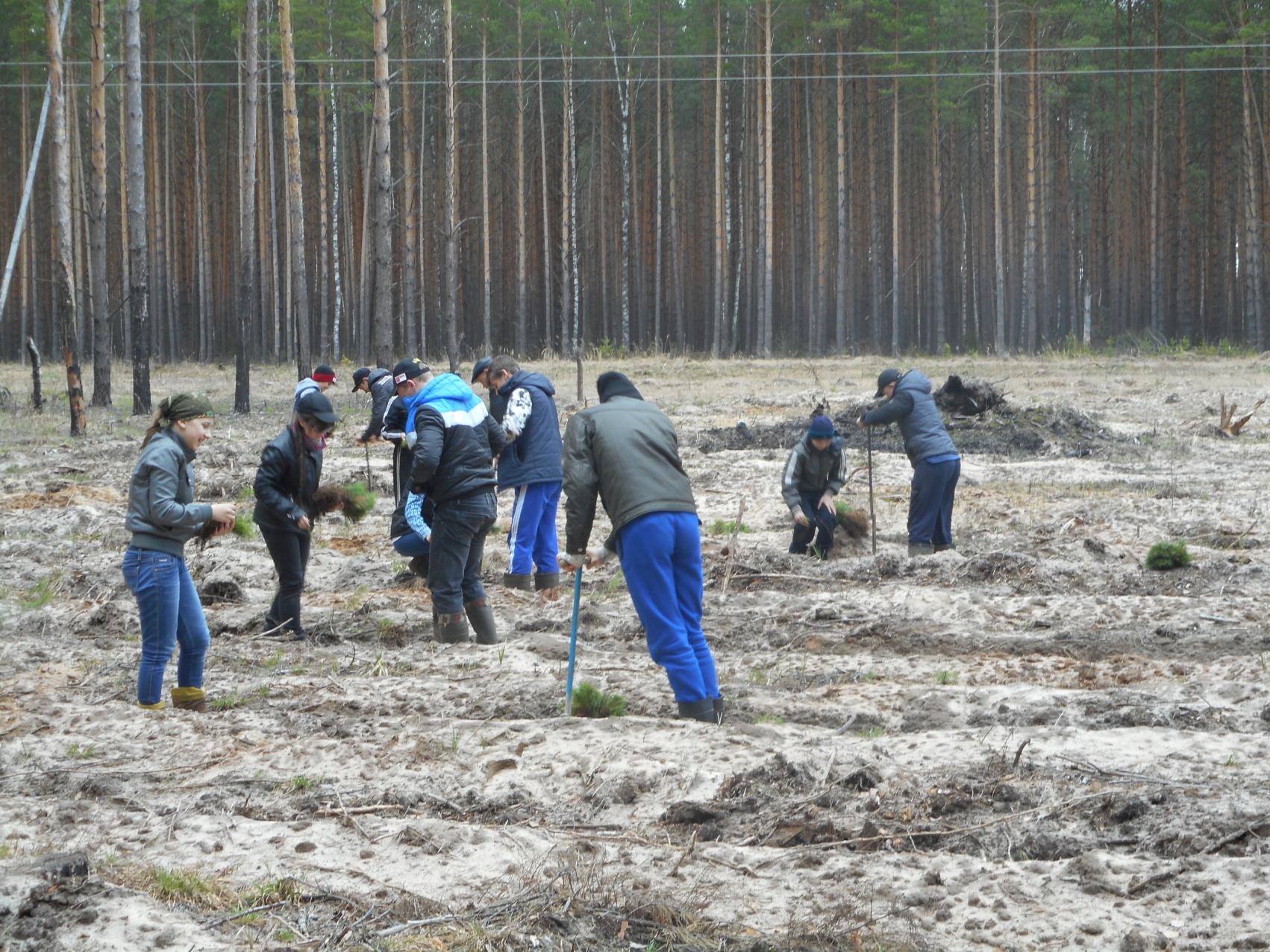 Профессиональная ориентация школьников
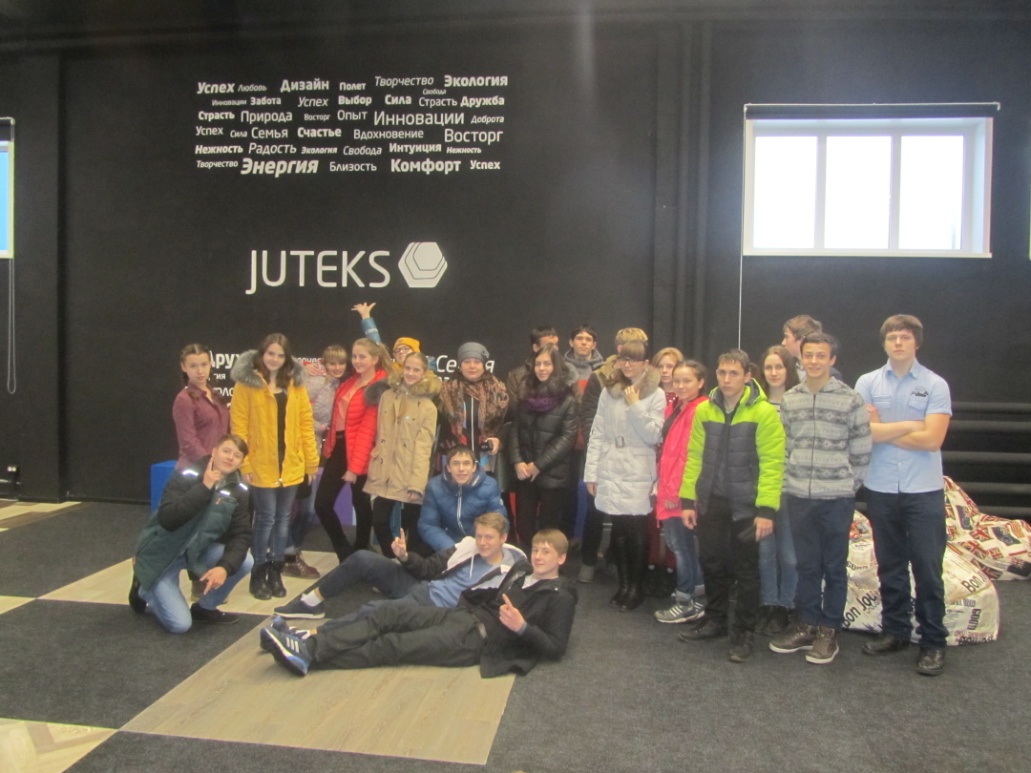 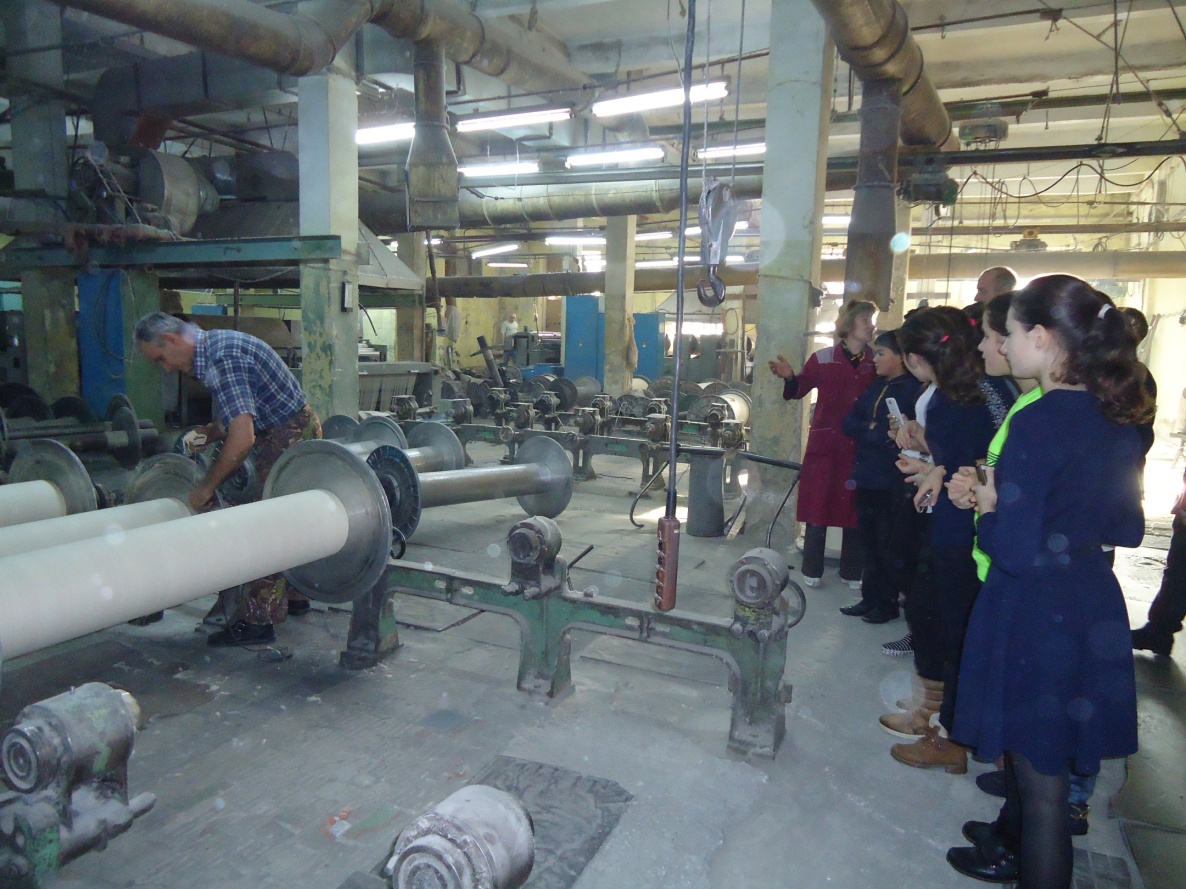 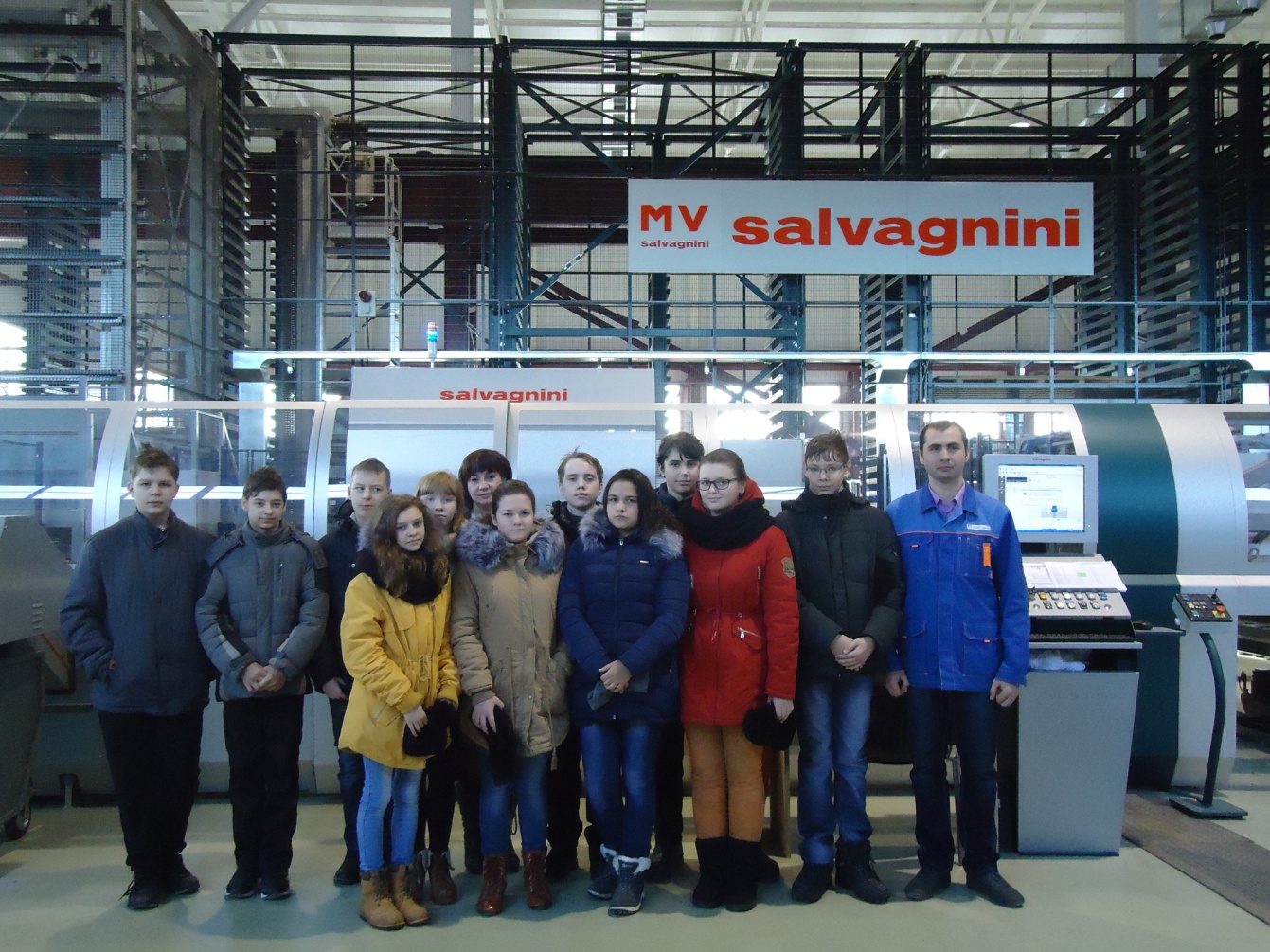 Сетевое взаимодействие
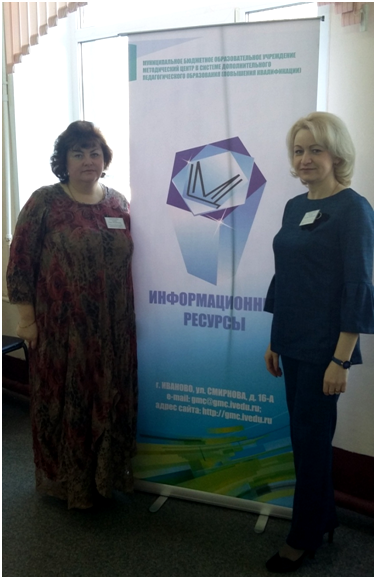 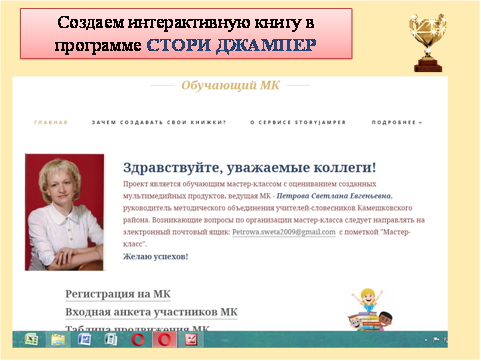 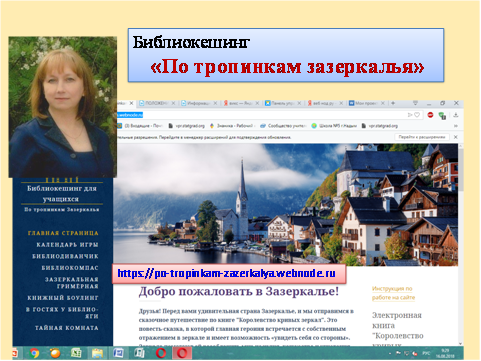 Всероссийская Олимпиада школьников
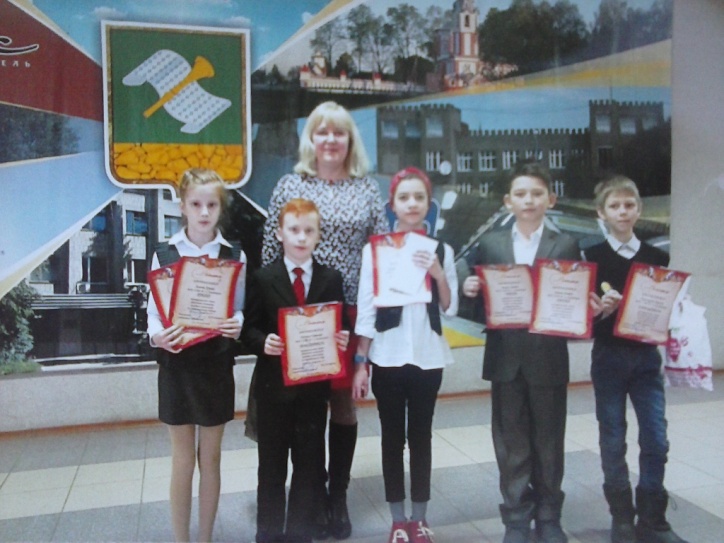 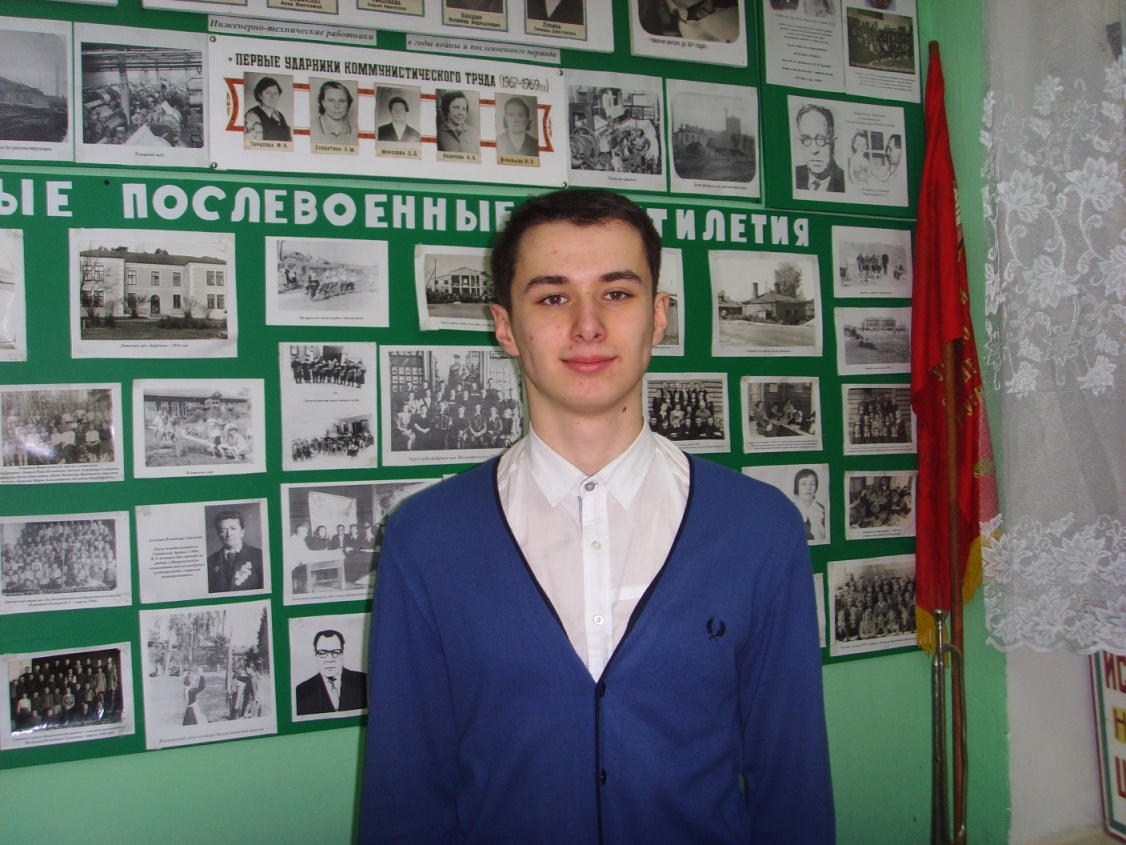 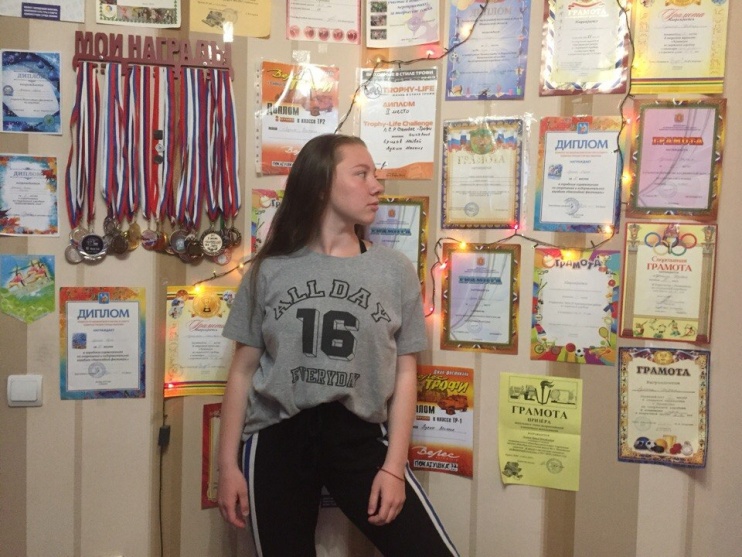 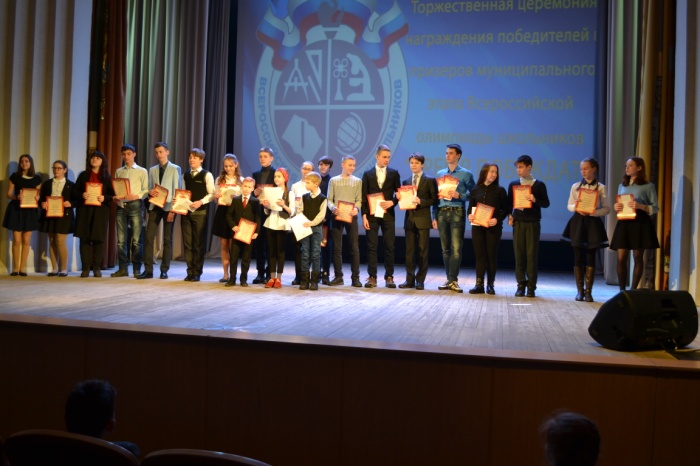 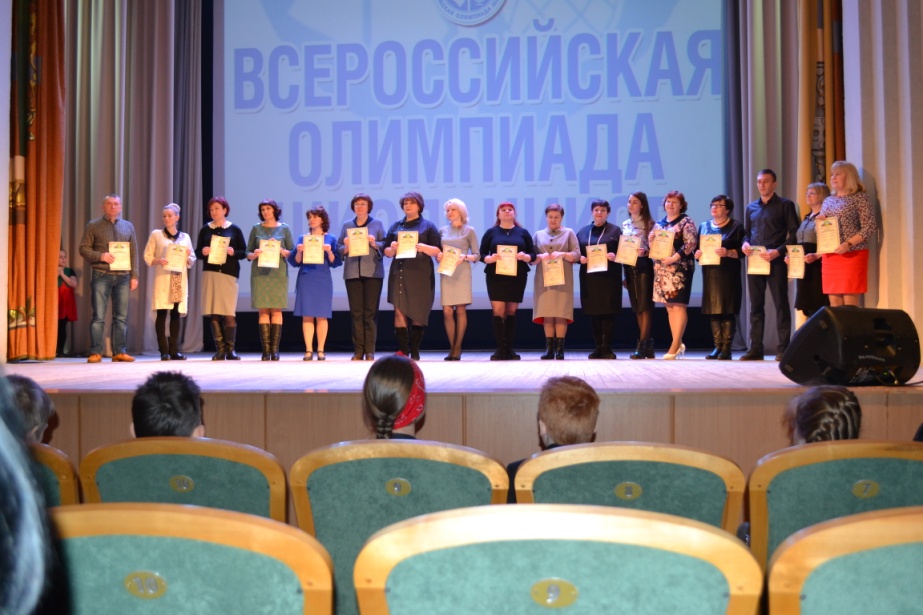 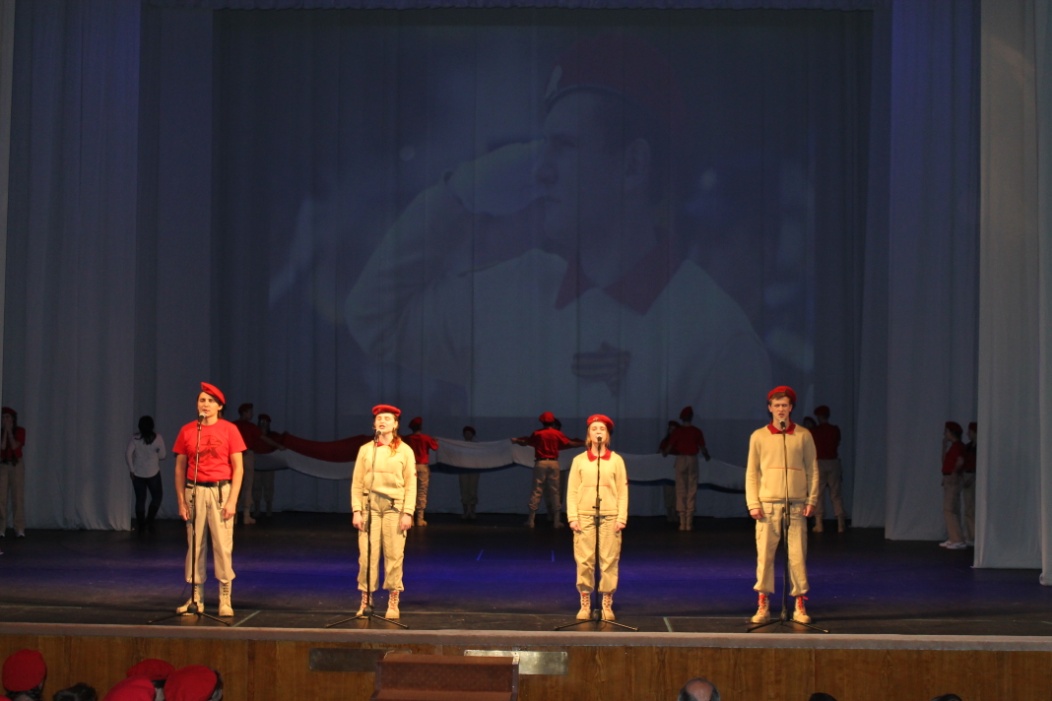 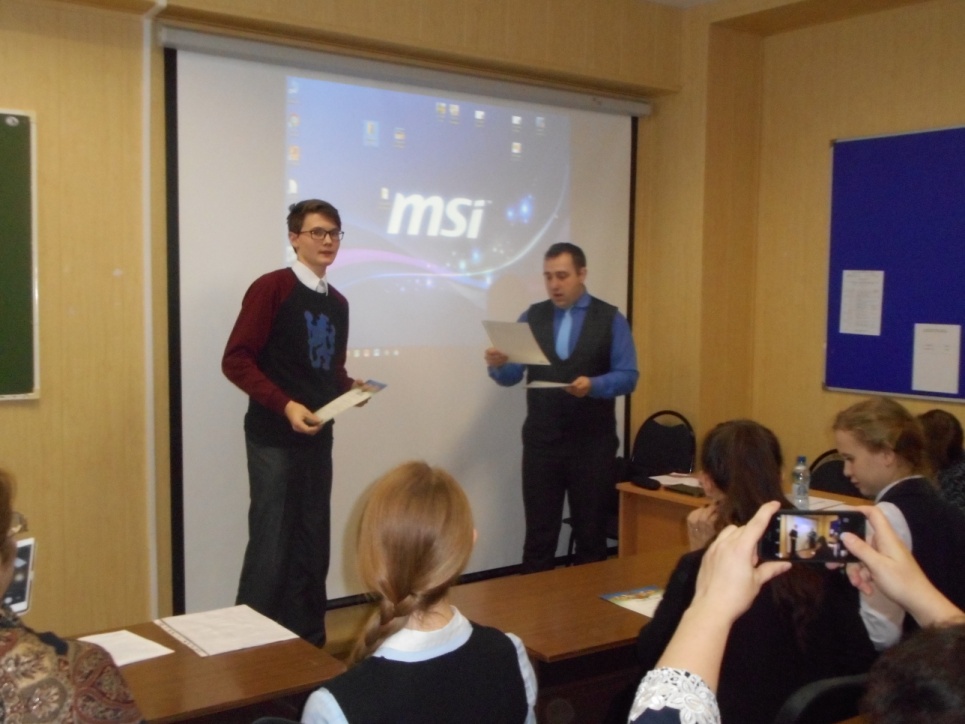 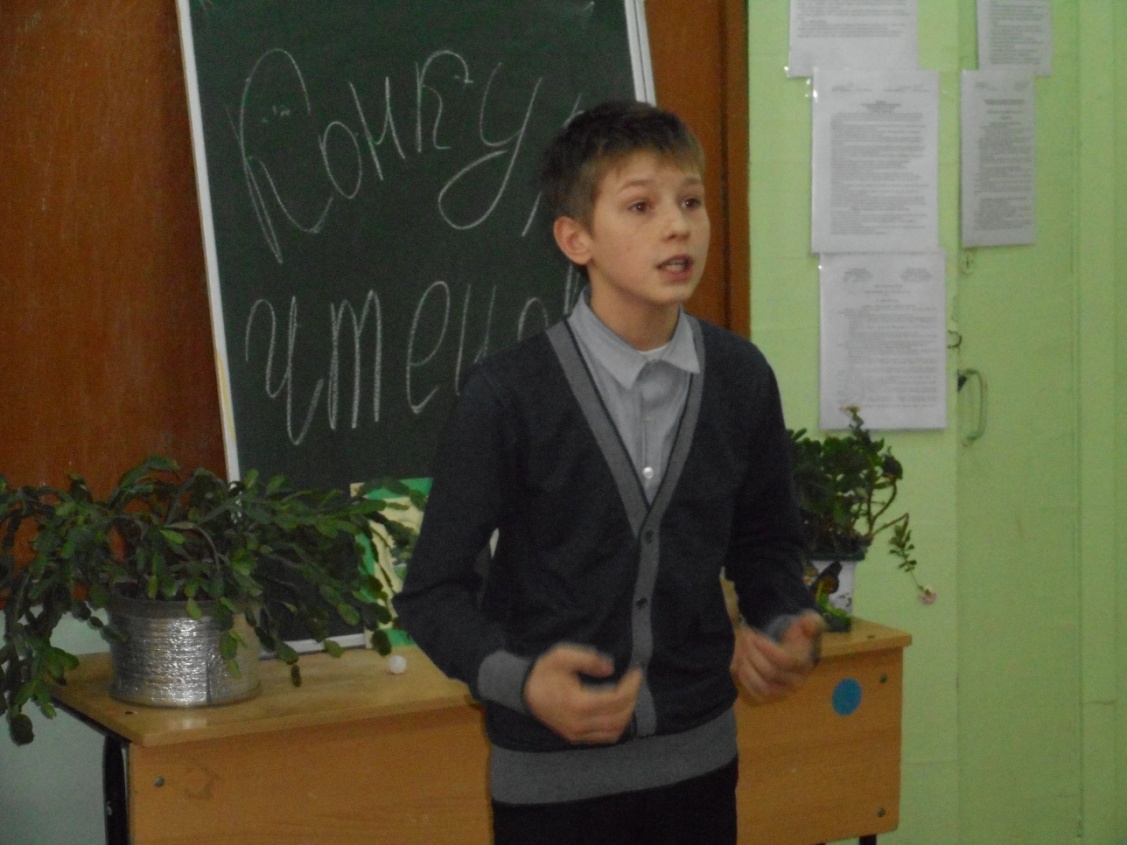 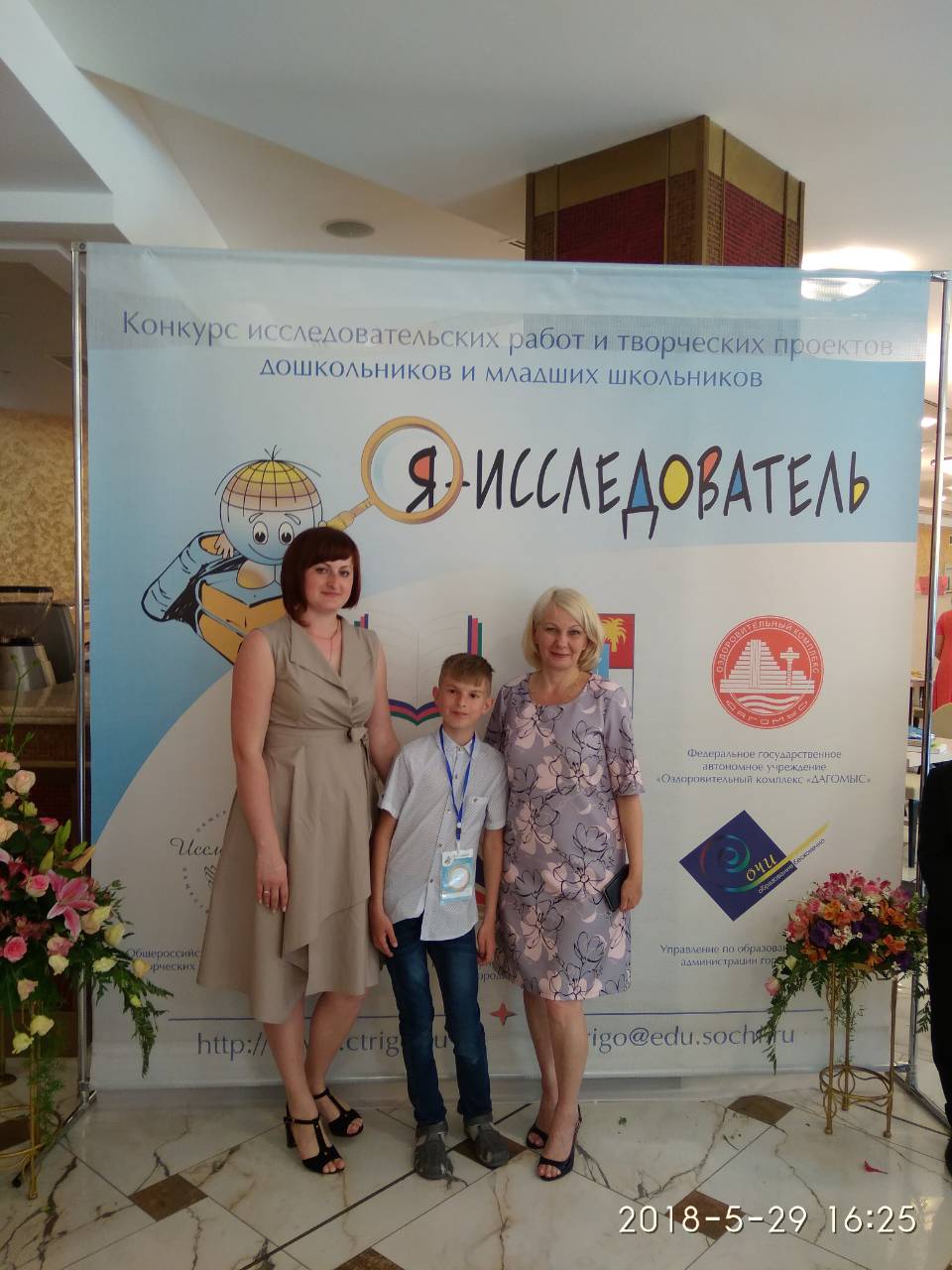 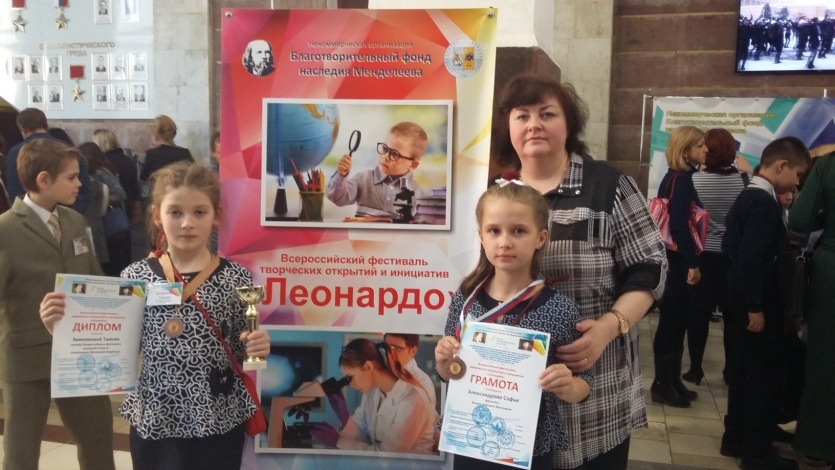 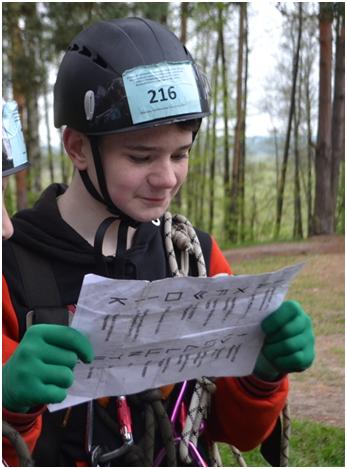 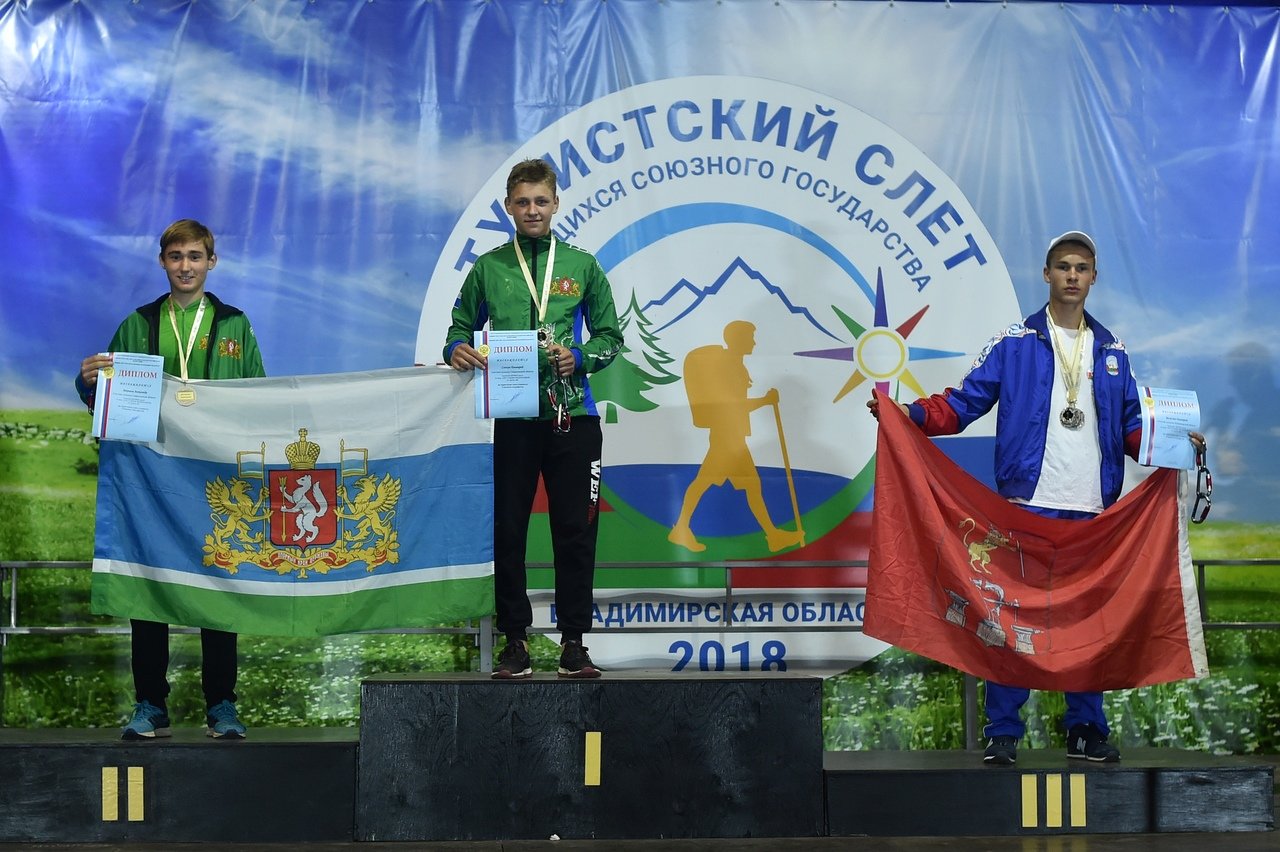 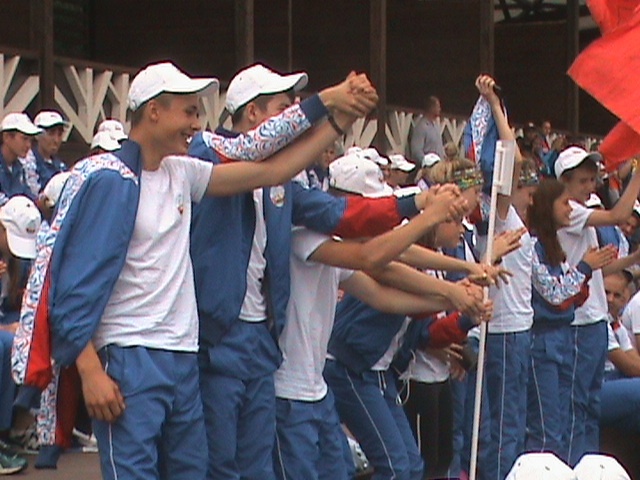 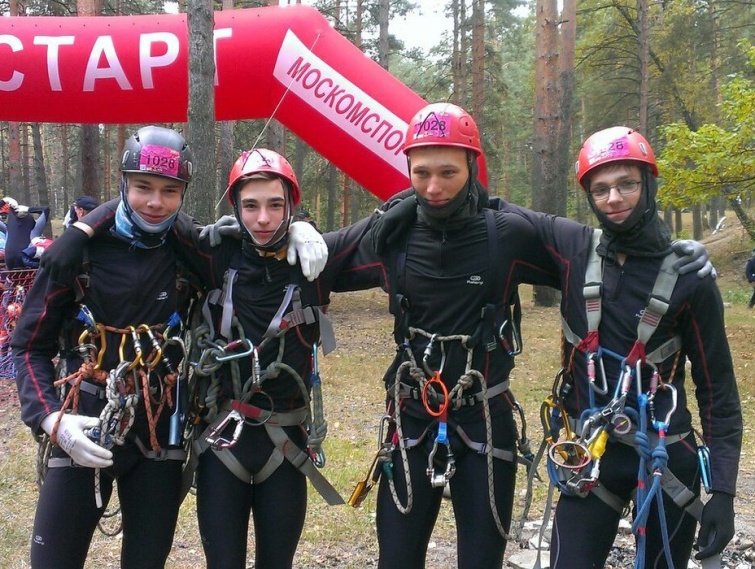 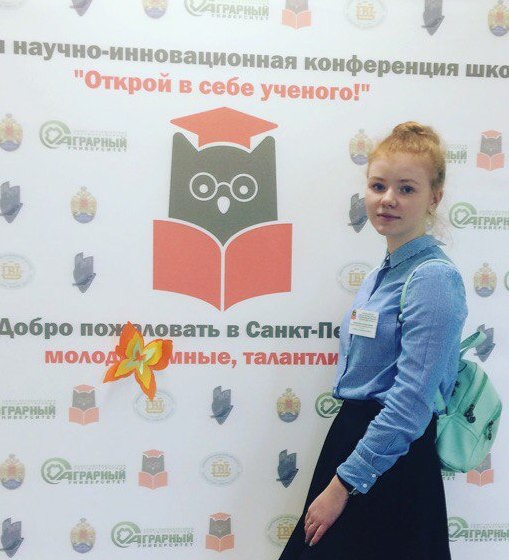 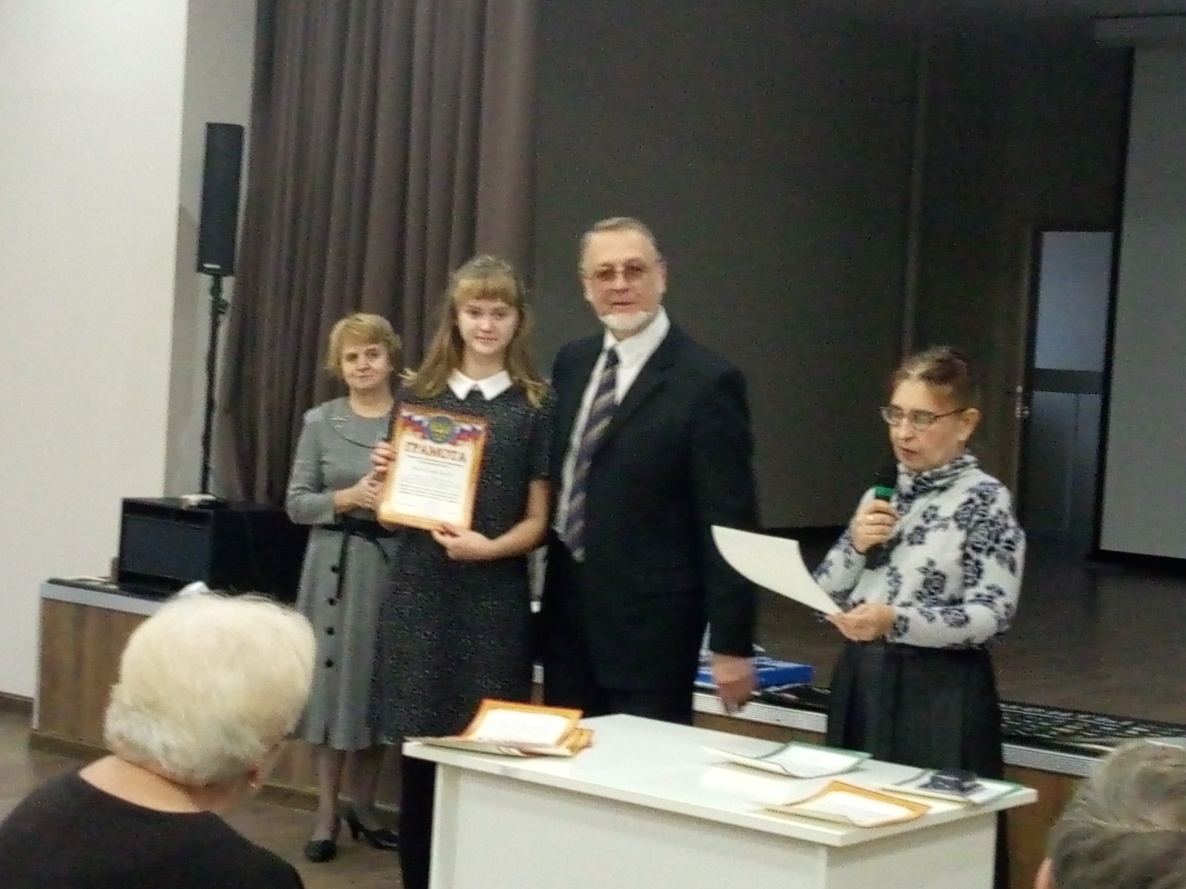 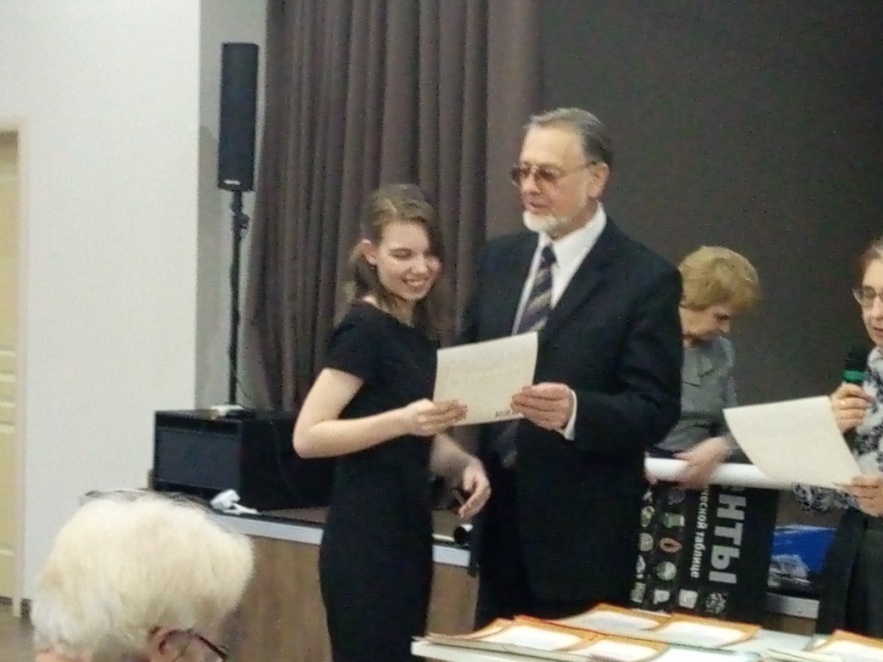 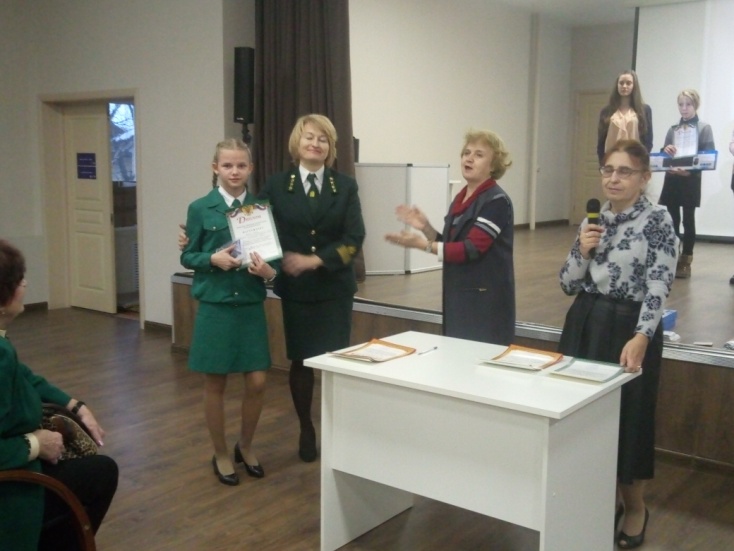 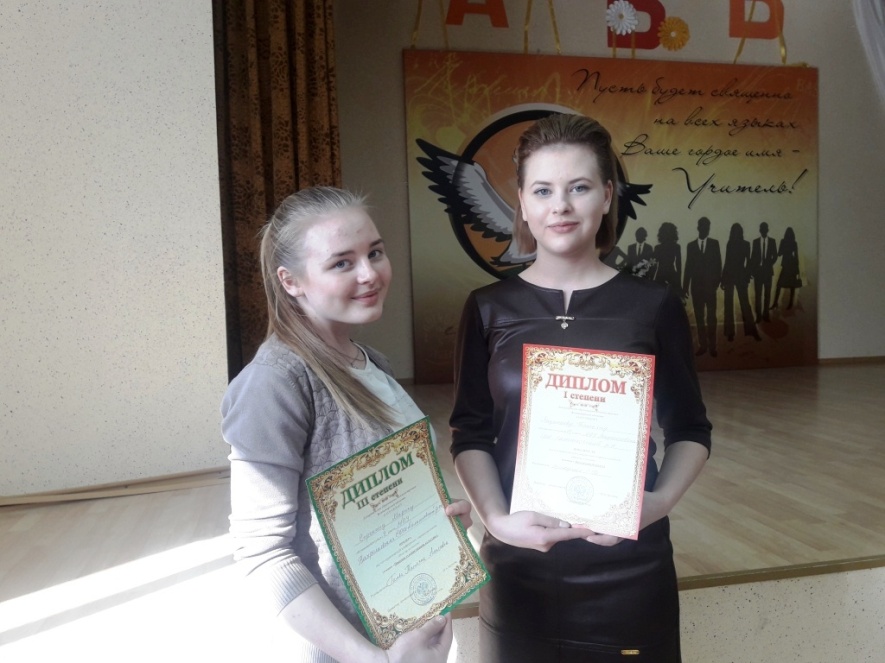 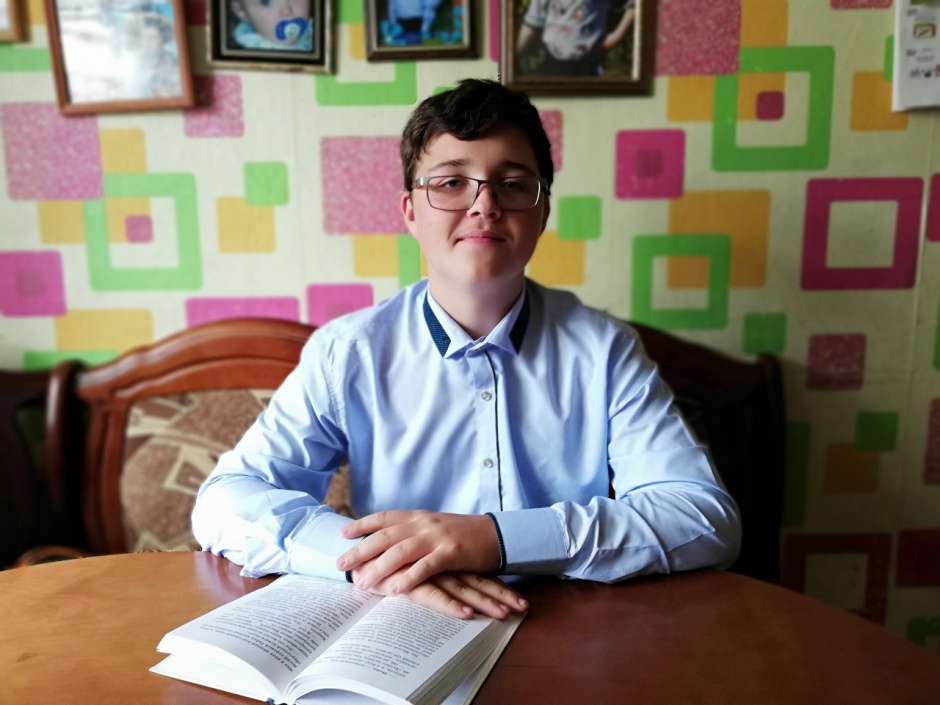 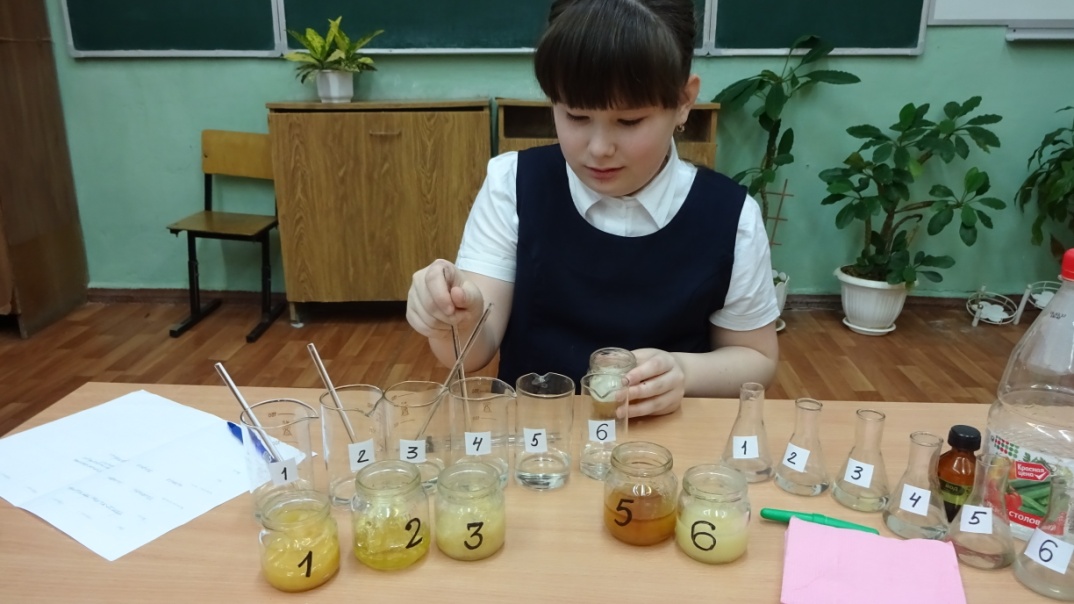 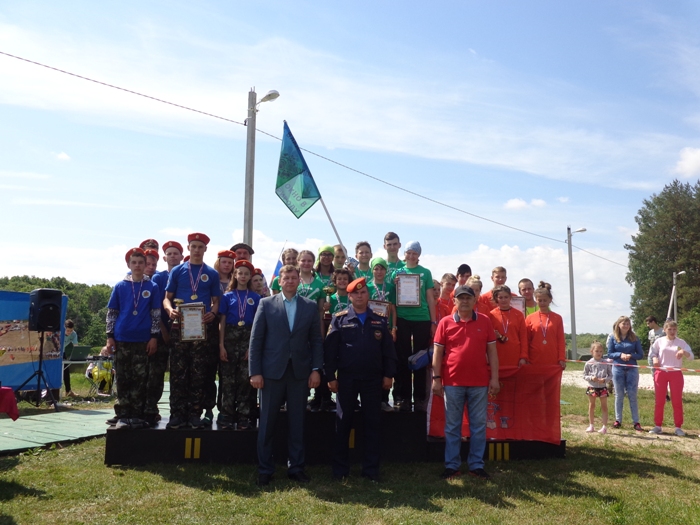 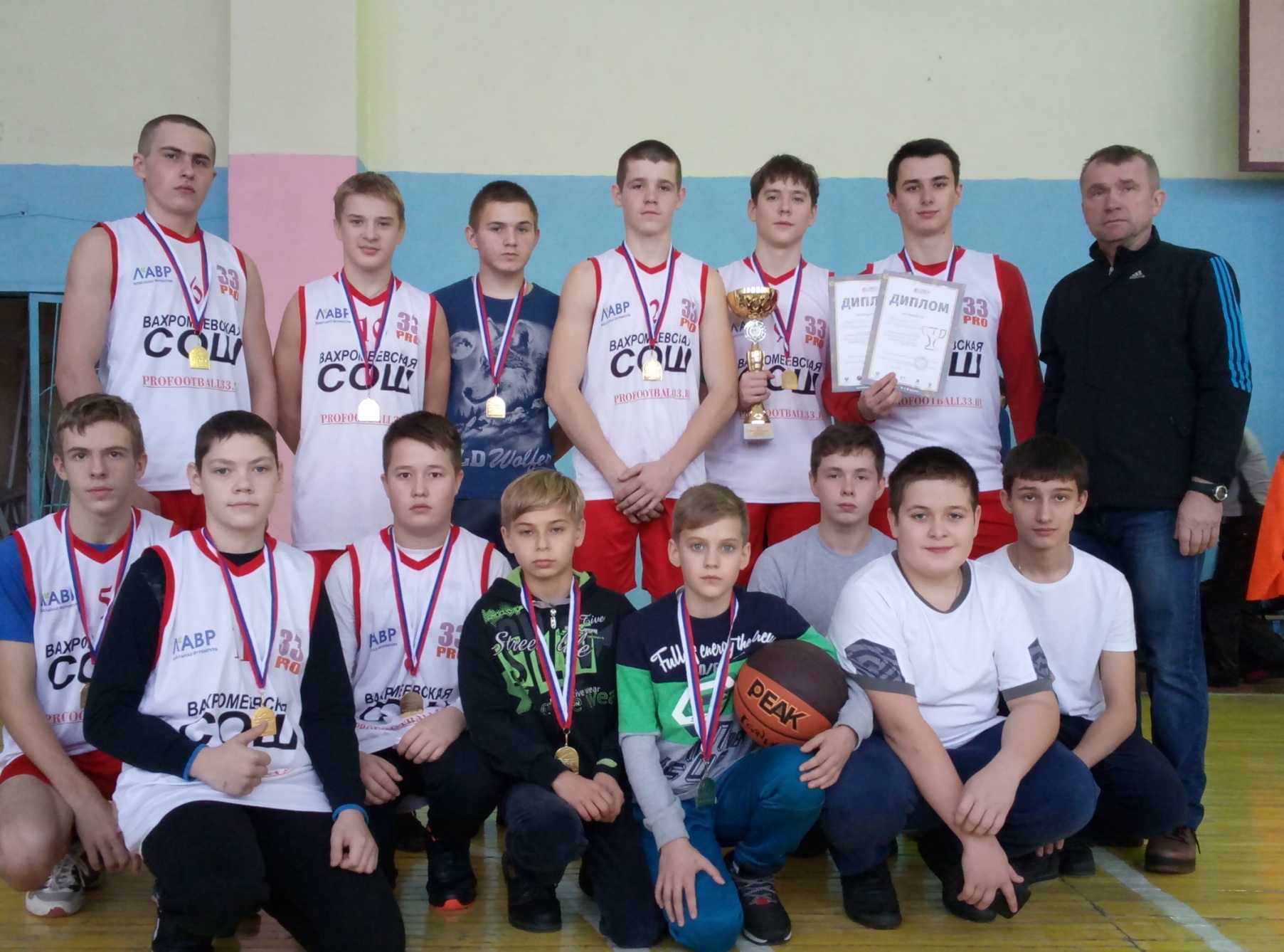 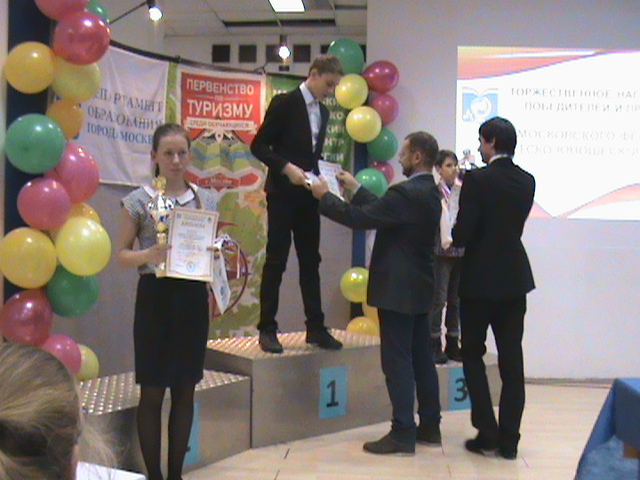 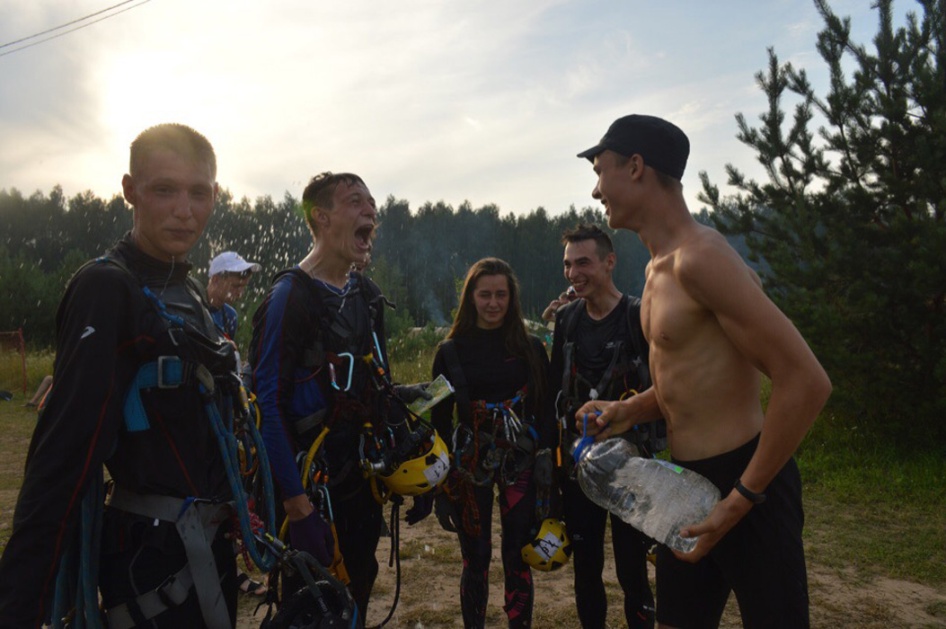 Количество детей-сирот и детей, оставшихся без попечения родителей, проживающих в замещающих семьях
Сифоров Дмитрий – воспитанник приемной семьи Чернявских
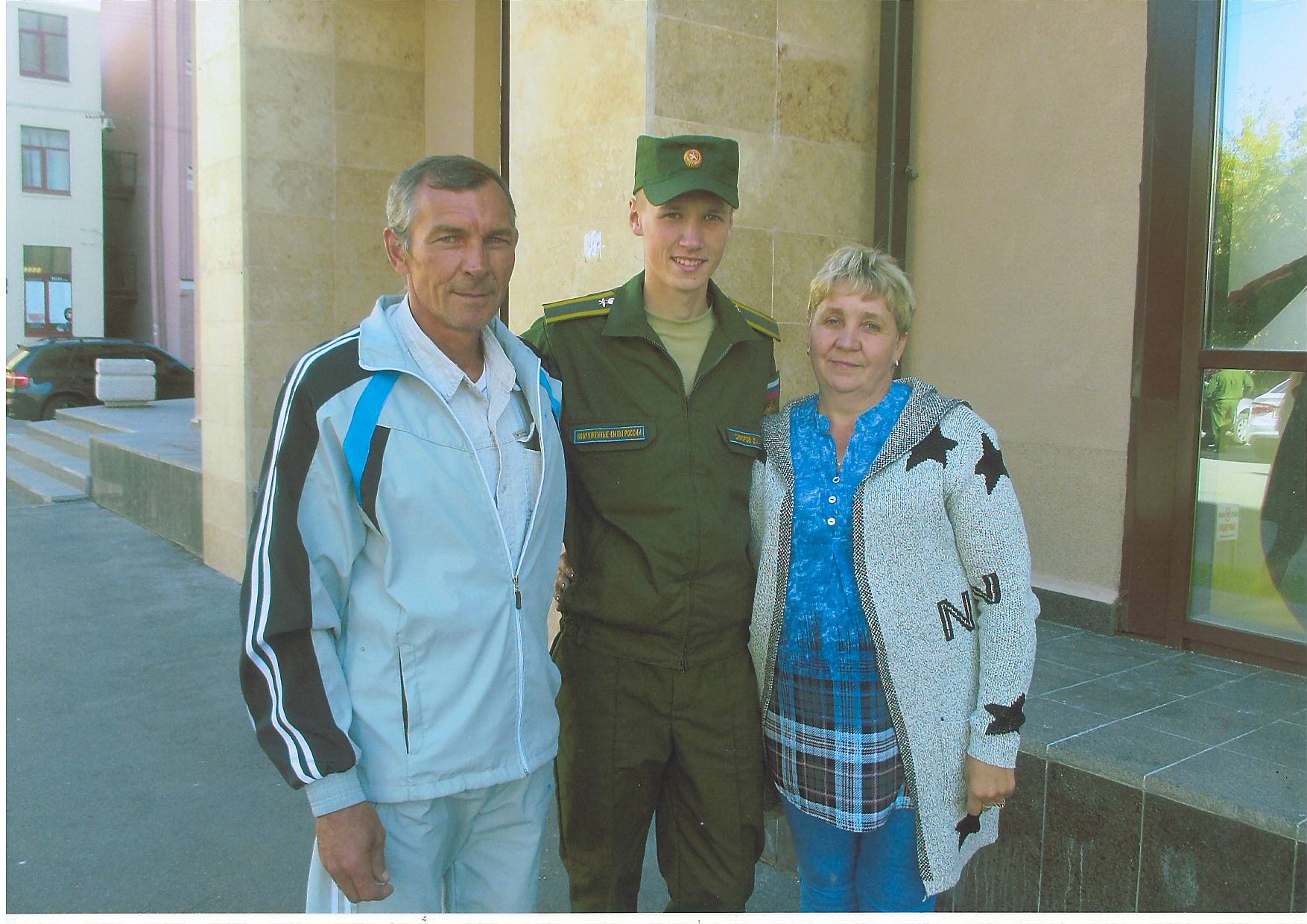 2-ой областной слёт замещающих родителей
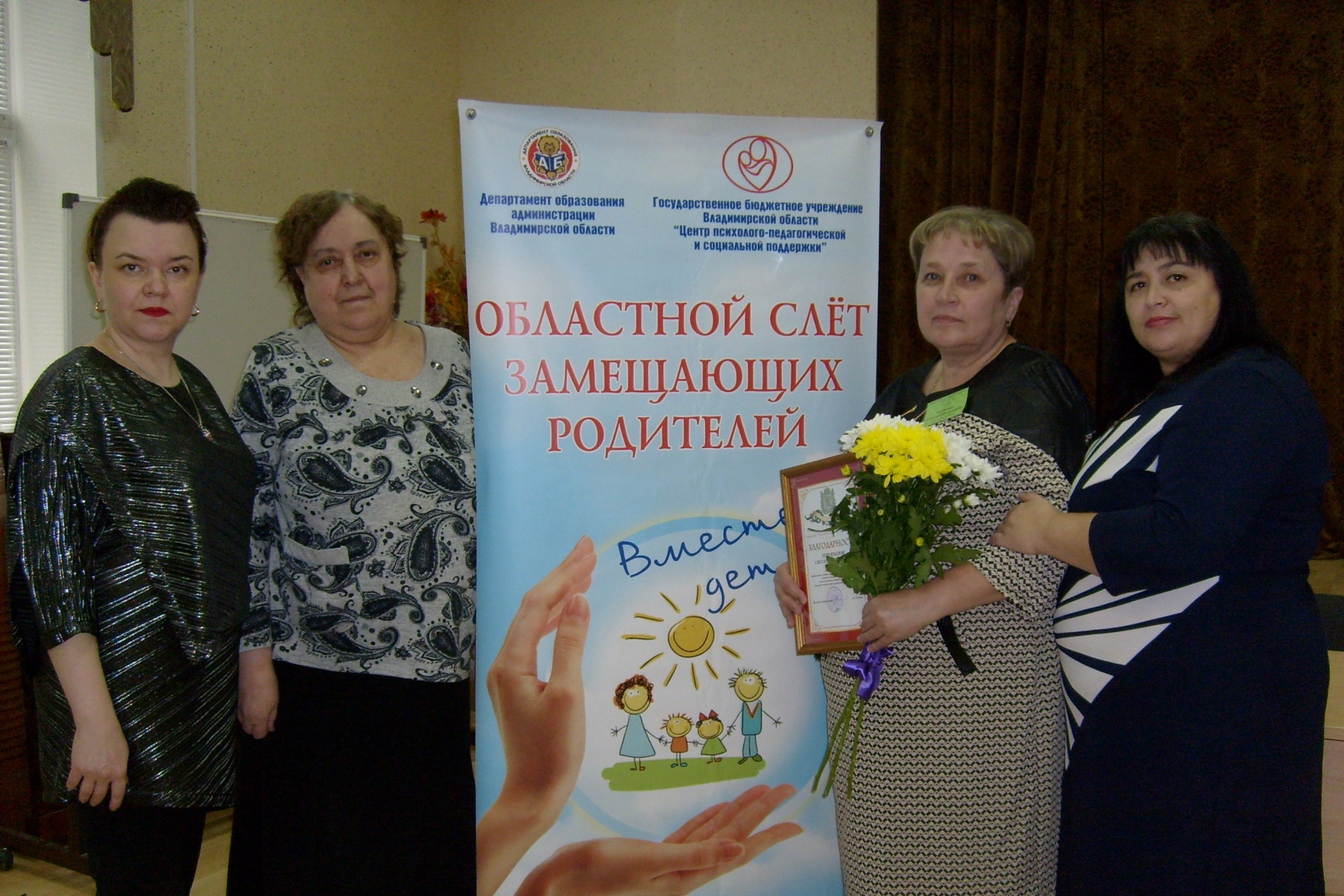 Задачи в области воспитания детей
участие до 80 % детей и молодежи от 14 до 23 лет в гражданско-патриотических мероприятиях
ремонт 1 спортивного зала и оснащение 1 спортивной площадки в сельских школах
развитие познавательного туризма детей, в том числе экскурсионно-туристических маршрутов по городам Владимирской области
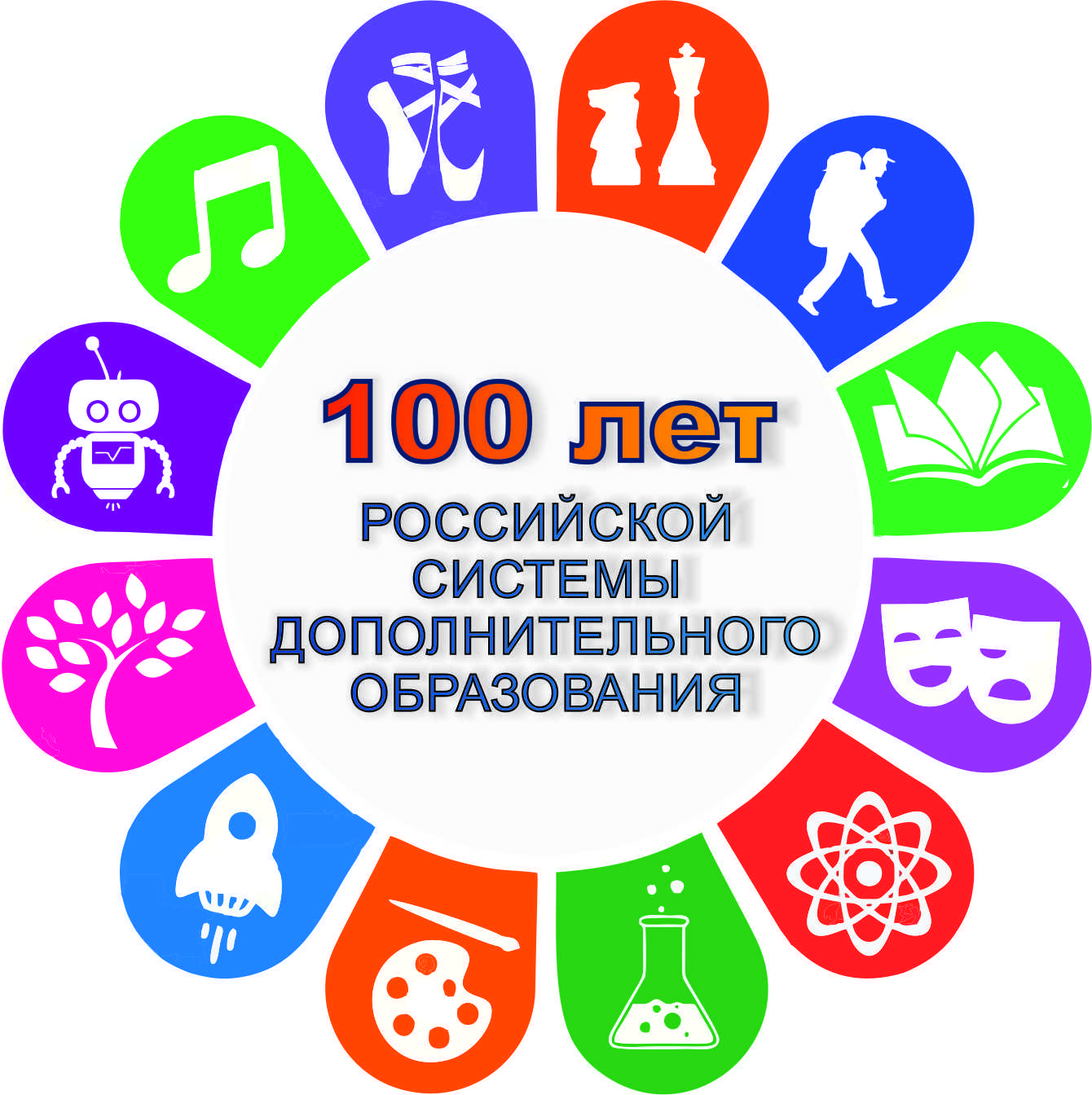 Охват детей в учреждениях дополнительного образования (1360 детей)
5
Охват детей дополнительным образованием в школах
5
Доля детей, охваченных дополнительным образованием
2020
75%
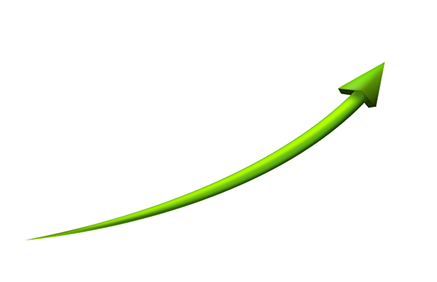 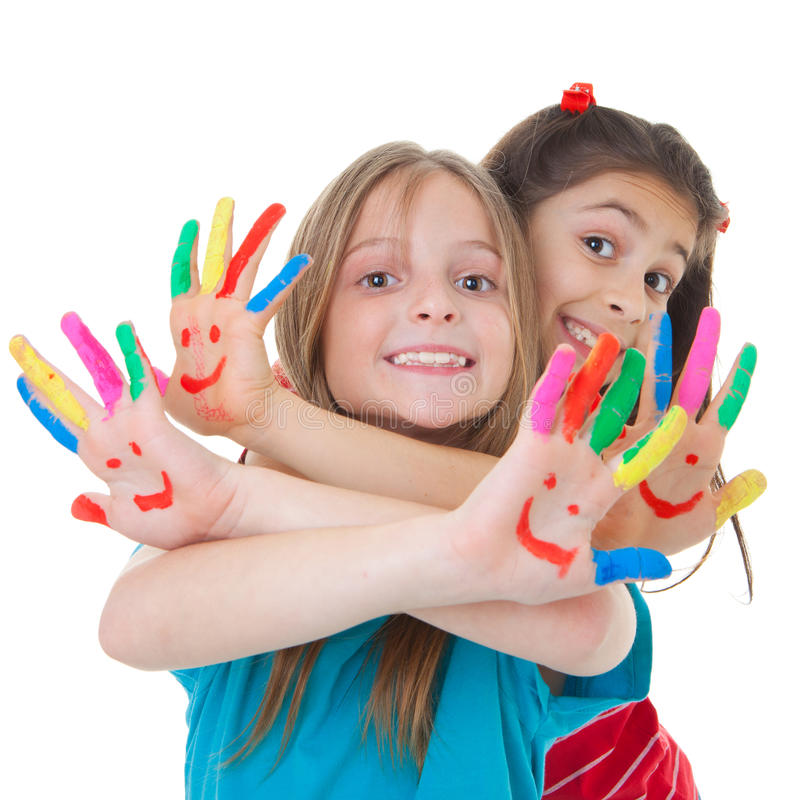 2017
69%
Центр творчества «Апельсин»
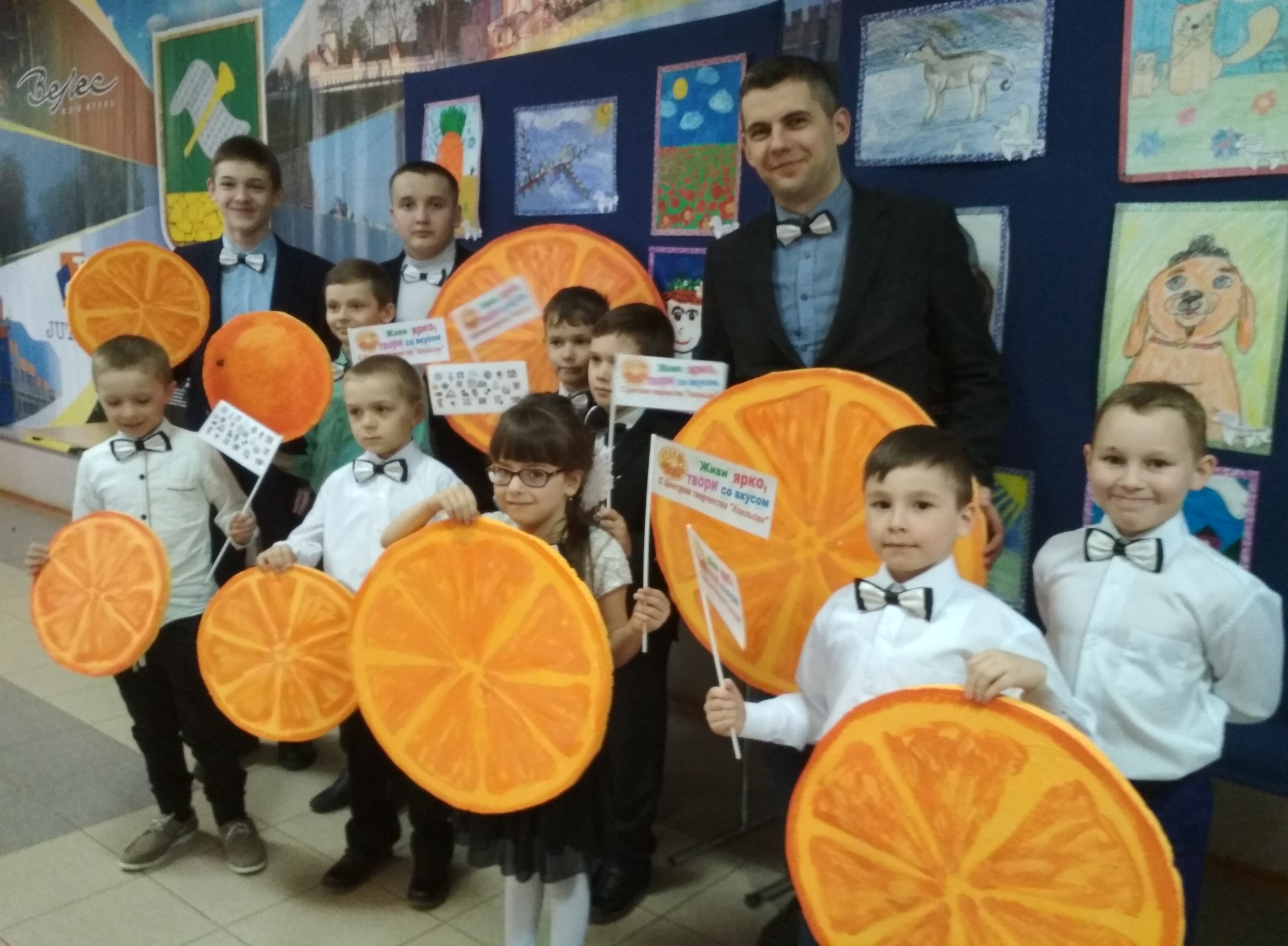 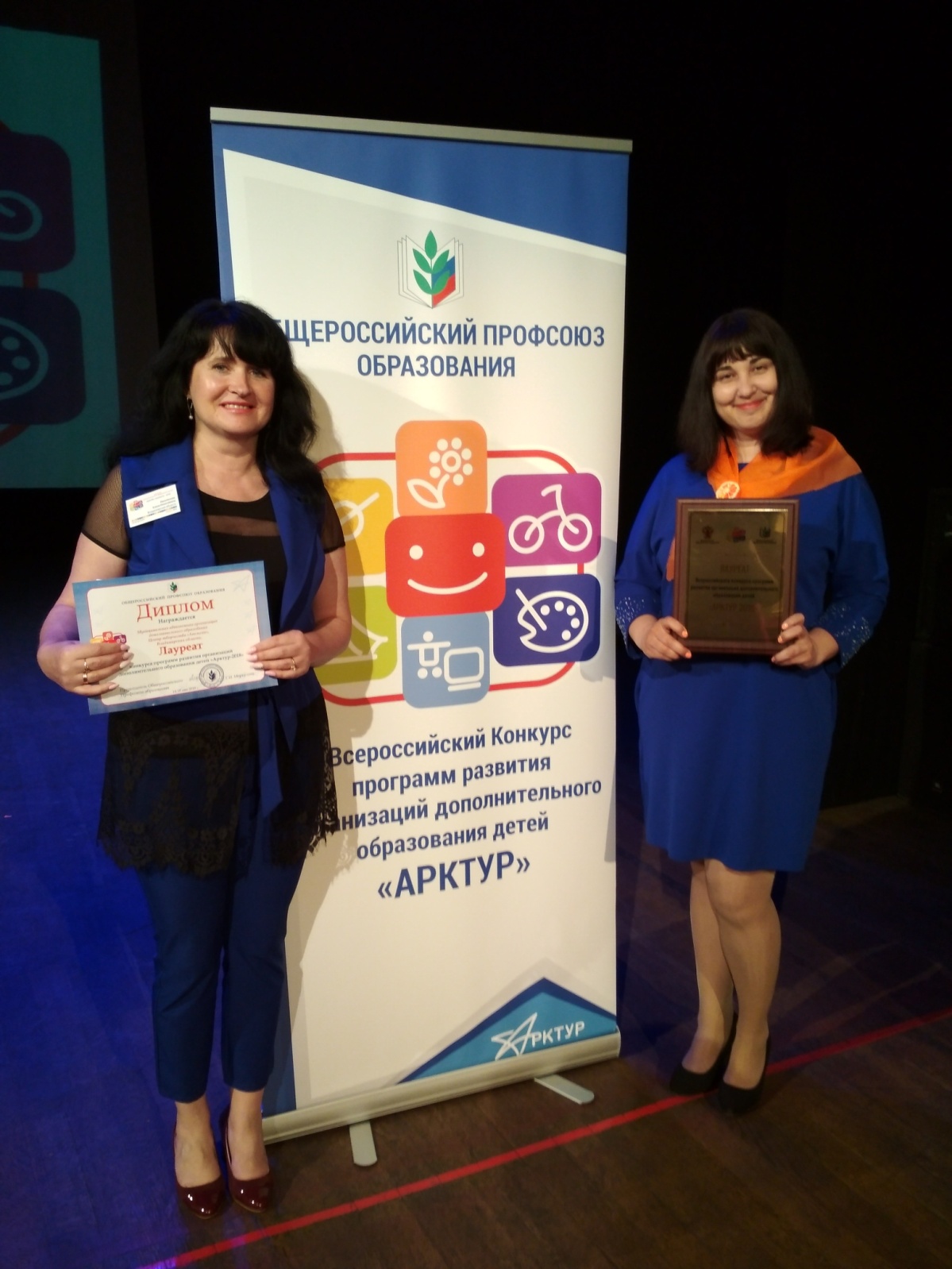 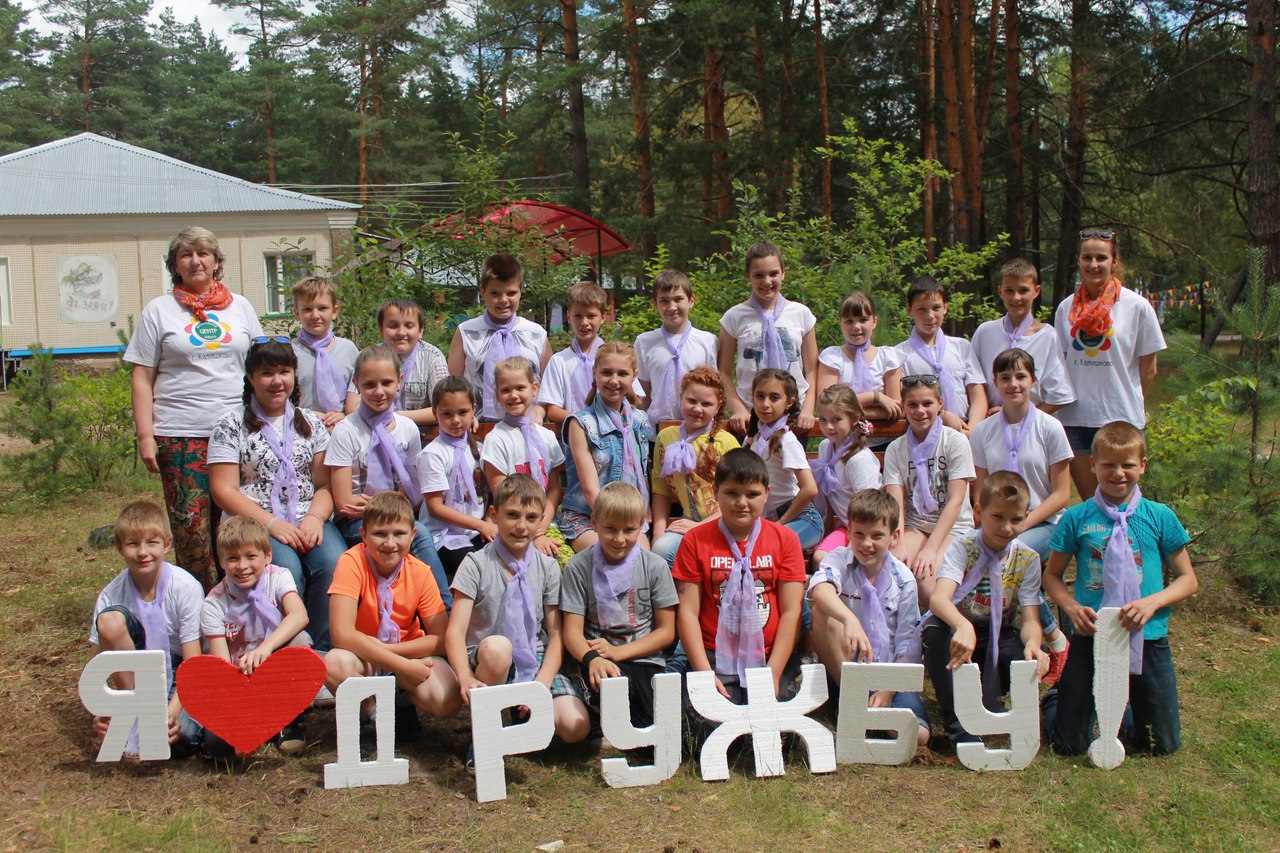 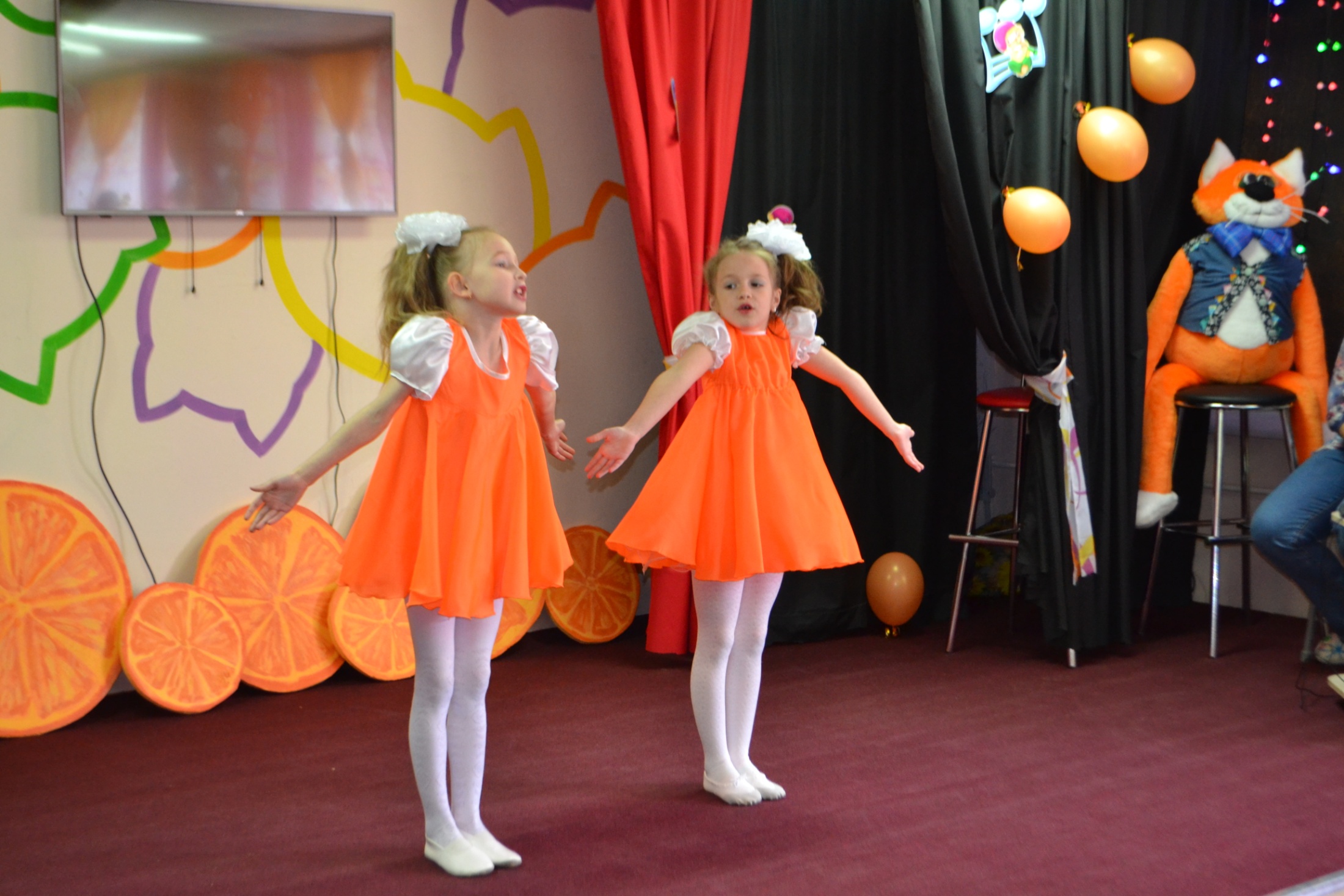 Детская школа искусств
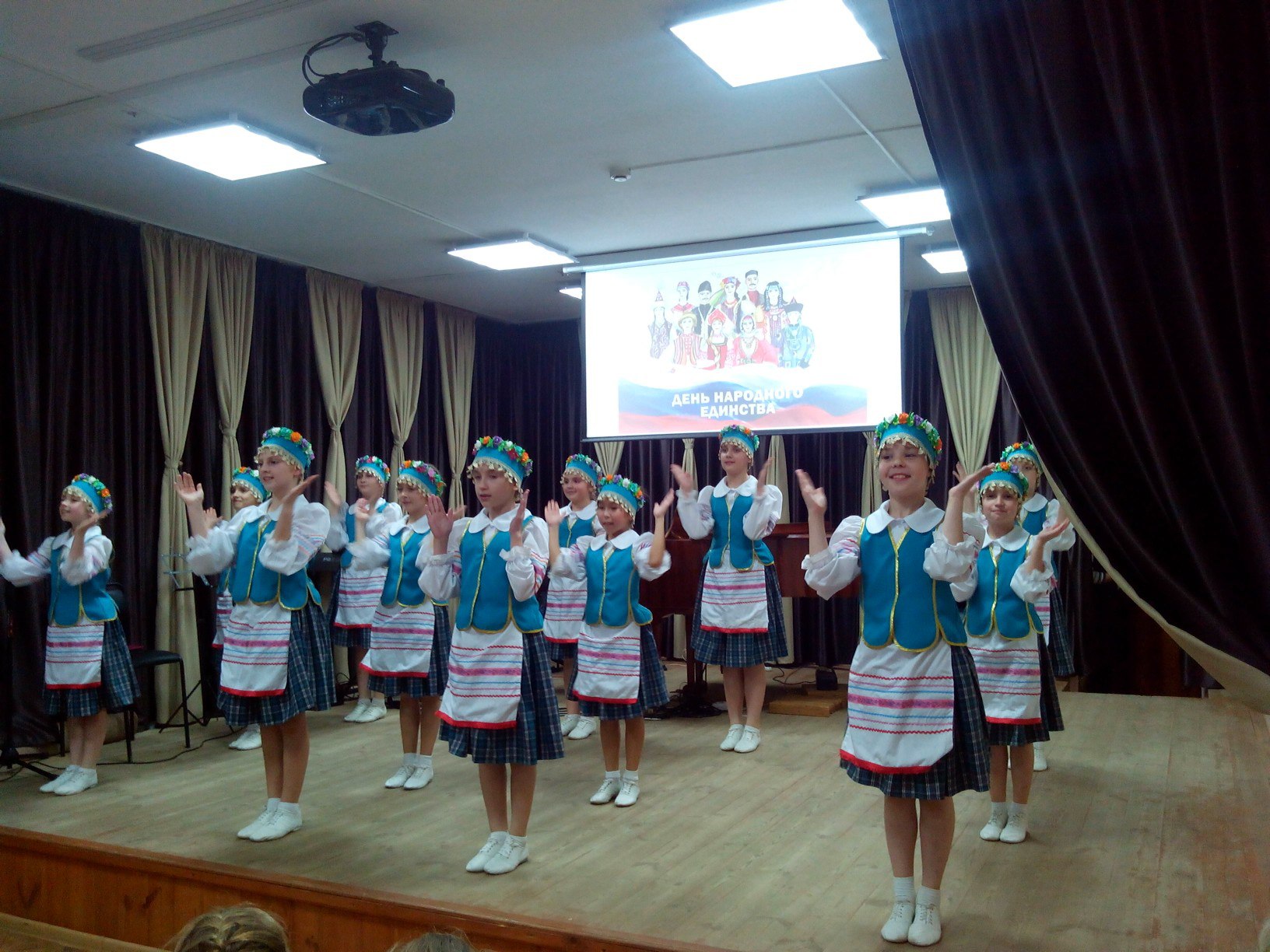 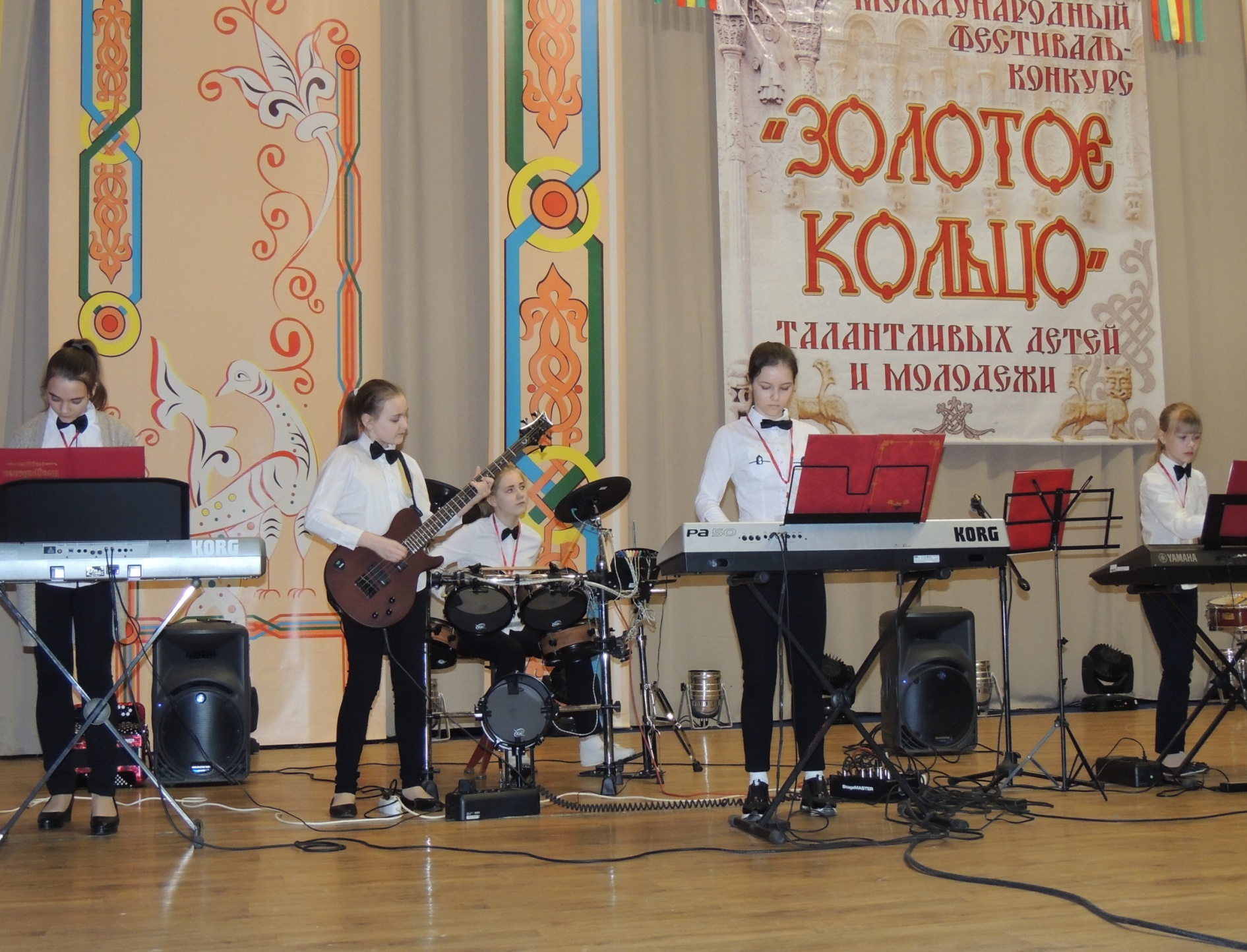 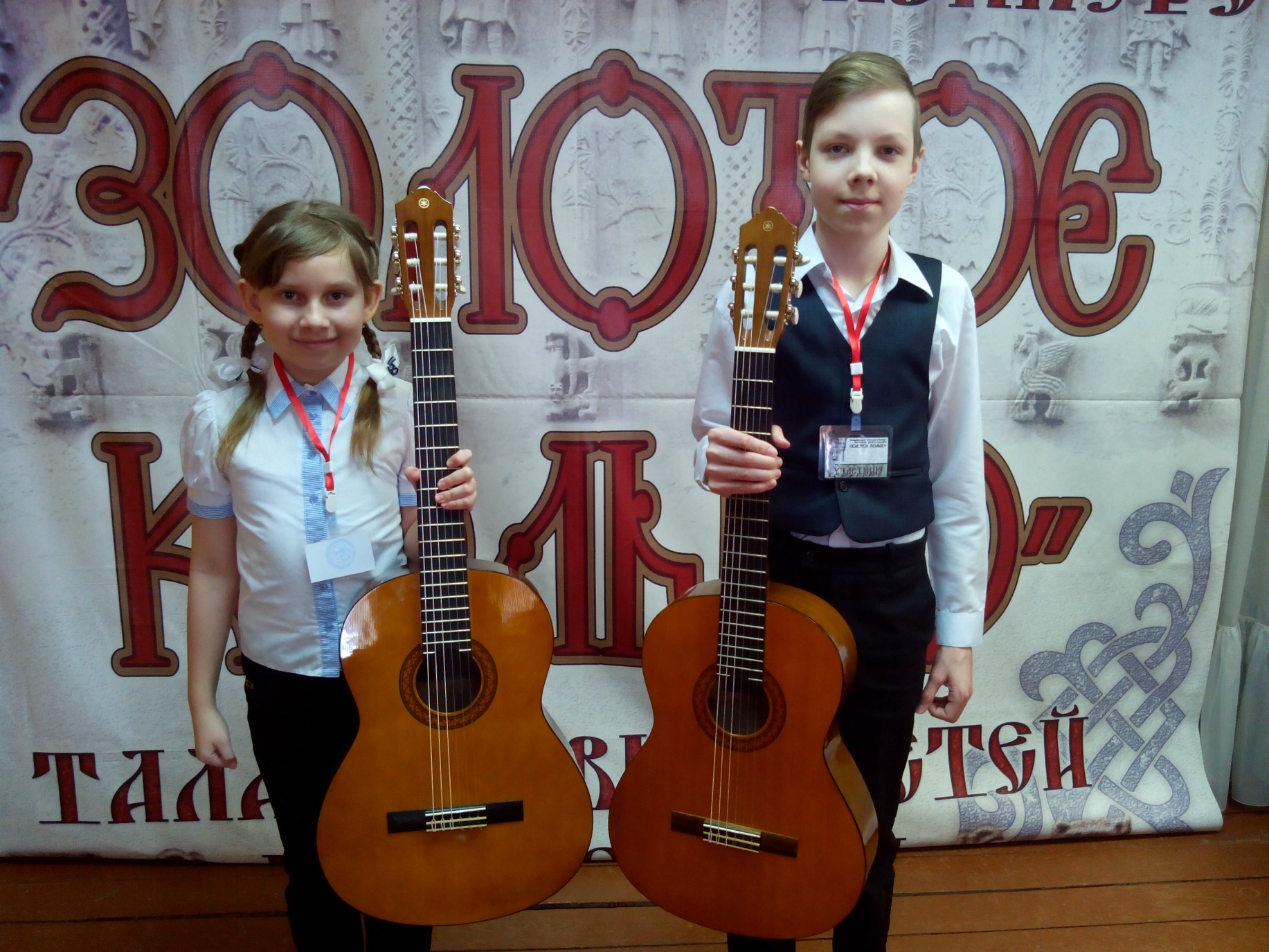 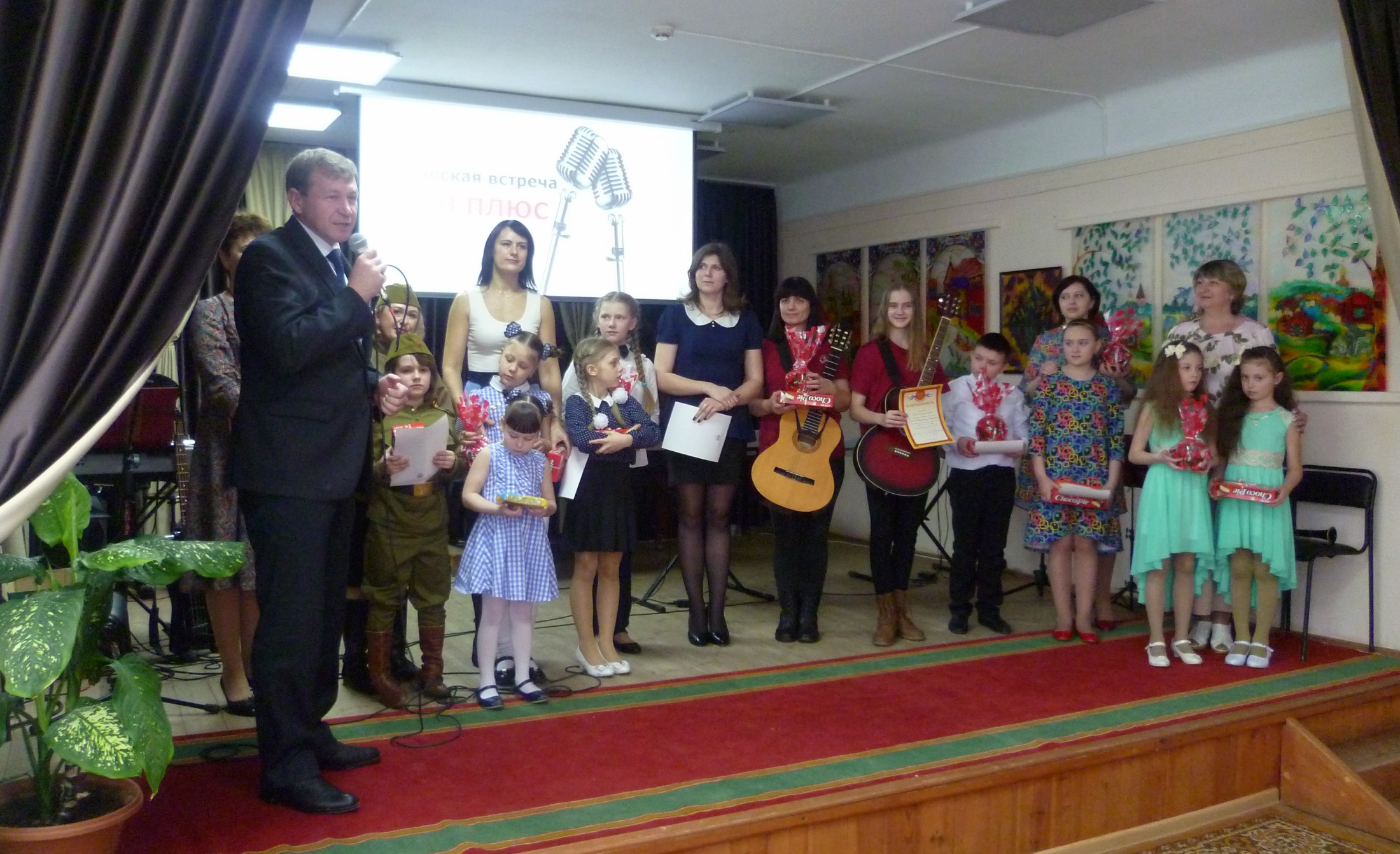 Детско-юношеская спортивная школа
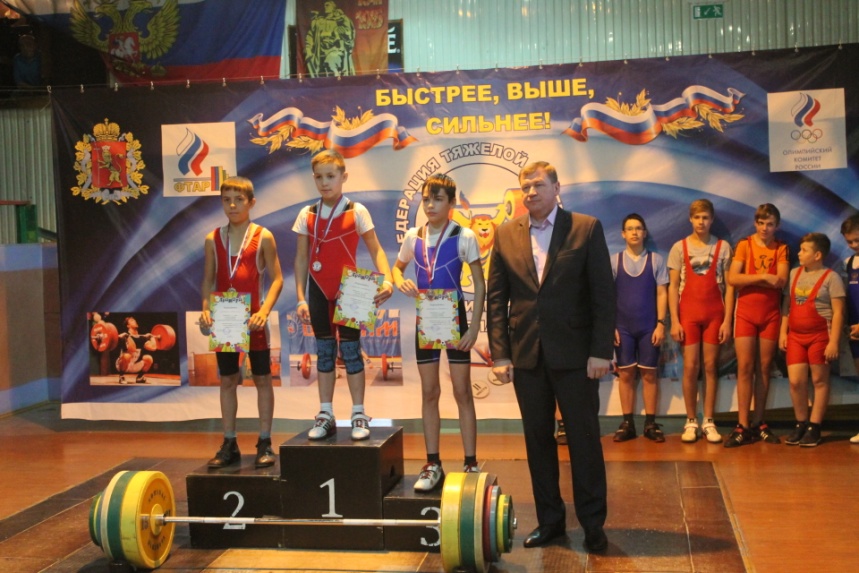 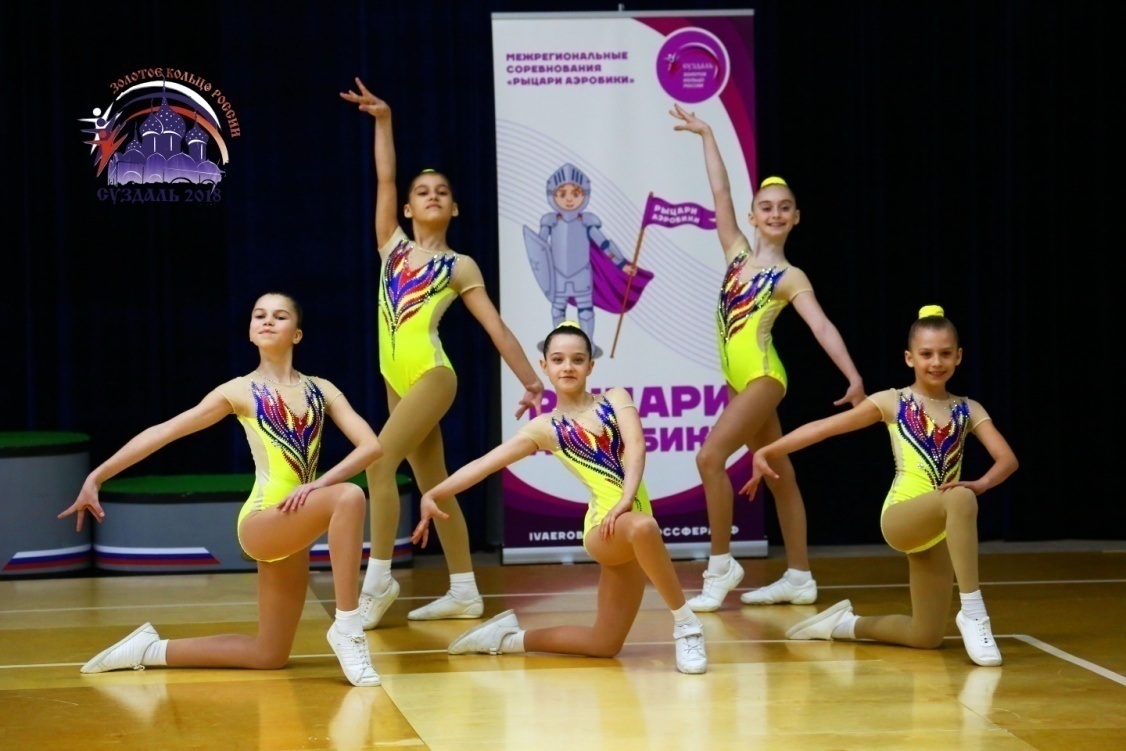 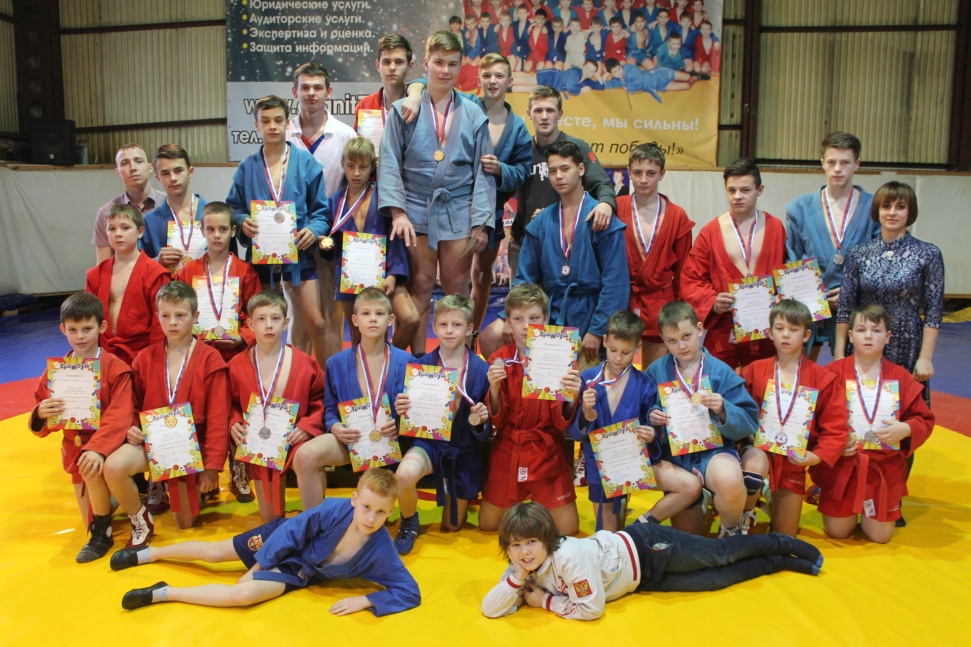 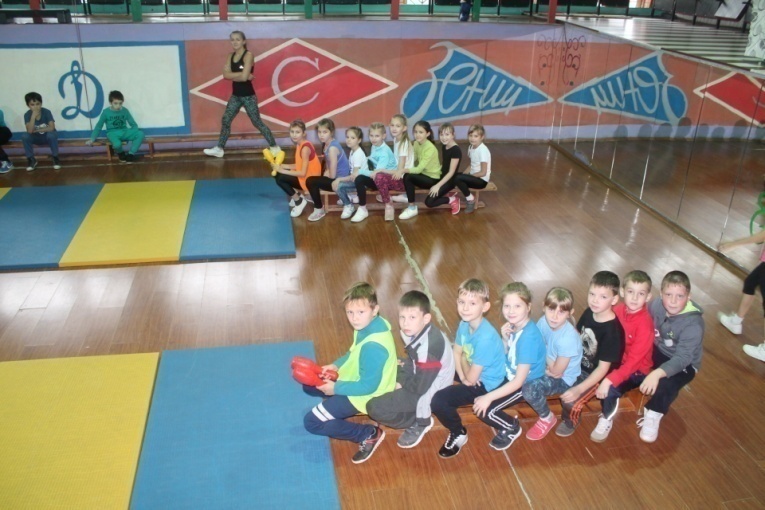 Задачи дополнительного образования
повышение доли детей, охваченных образовательными программами дополнительного образования, в общей численности детей и молодежи 5-18 лет
развитие технической направленности в деятельности учреждений дополнительного образования
активизация работы по привлечению обучающихся, имеющих отклонения в поведении, к занятиям в кружках, секциях и объединениях
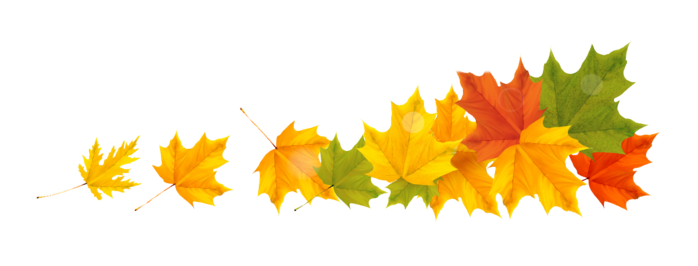 Поздравляем!
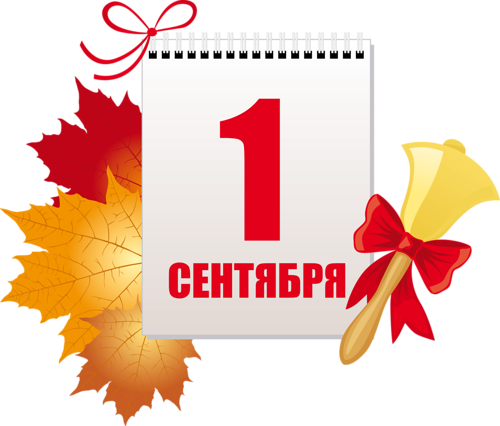 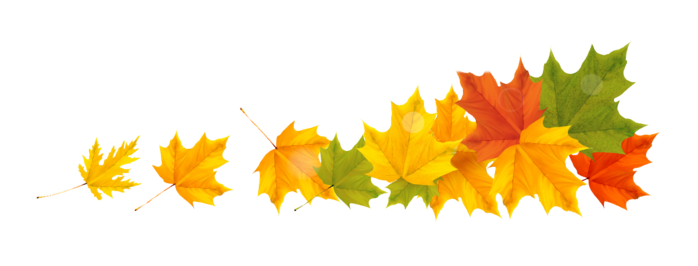